О практике работы органов местного самоуправления по поддержке участников СВО 
и их семей
Маслов 
Алексей Михайлович
глава Верхнебуреинского 
муниципального района
28 сентября 2023
г. Хабаровск
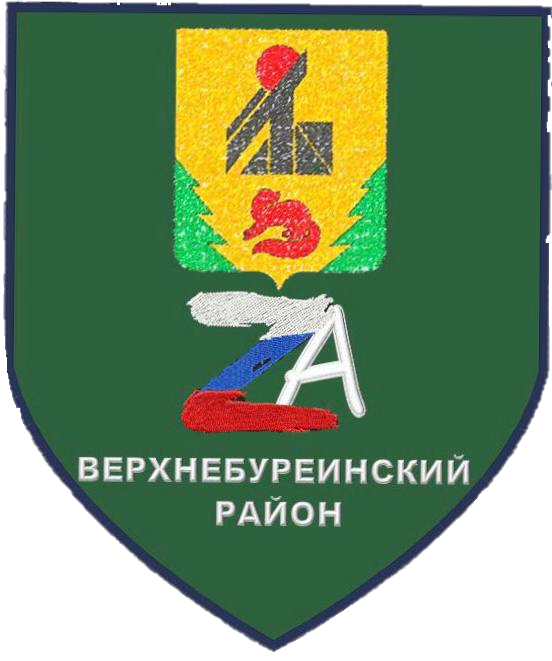 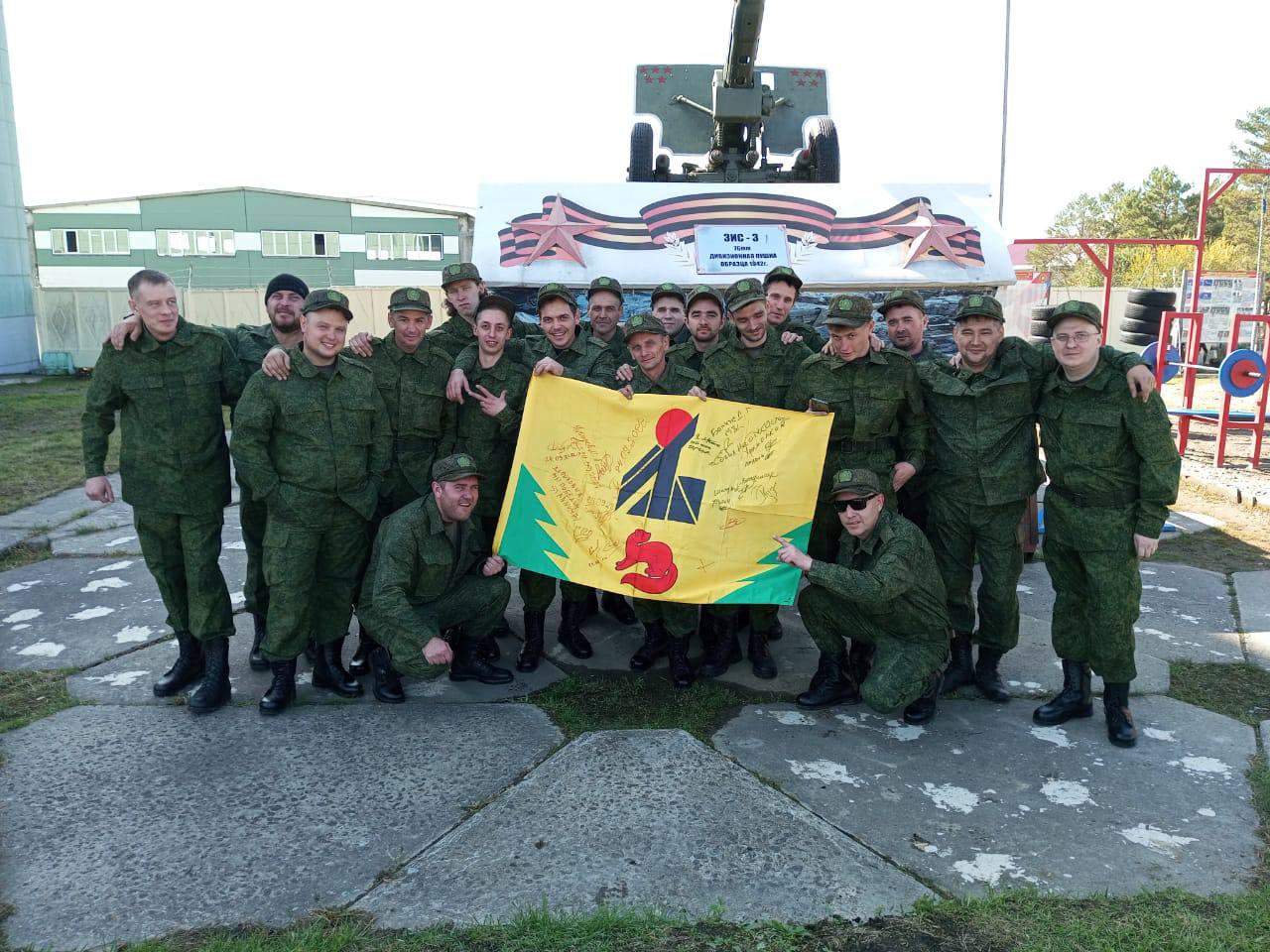 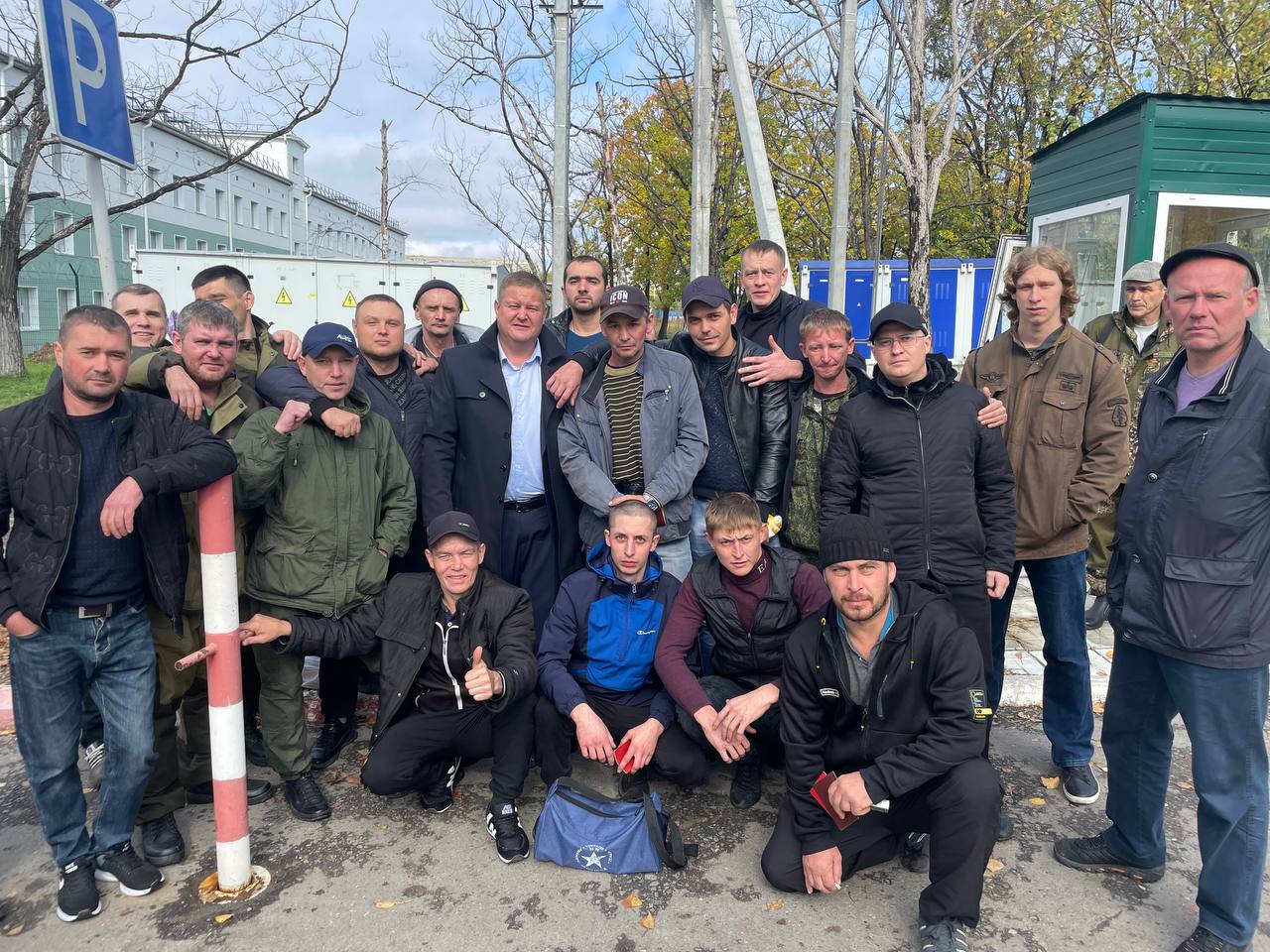 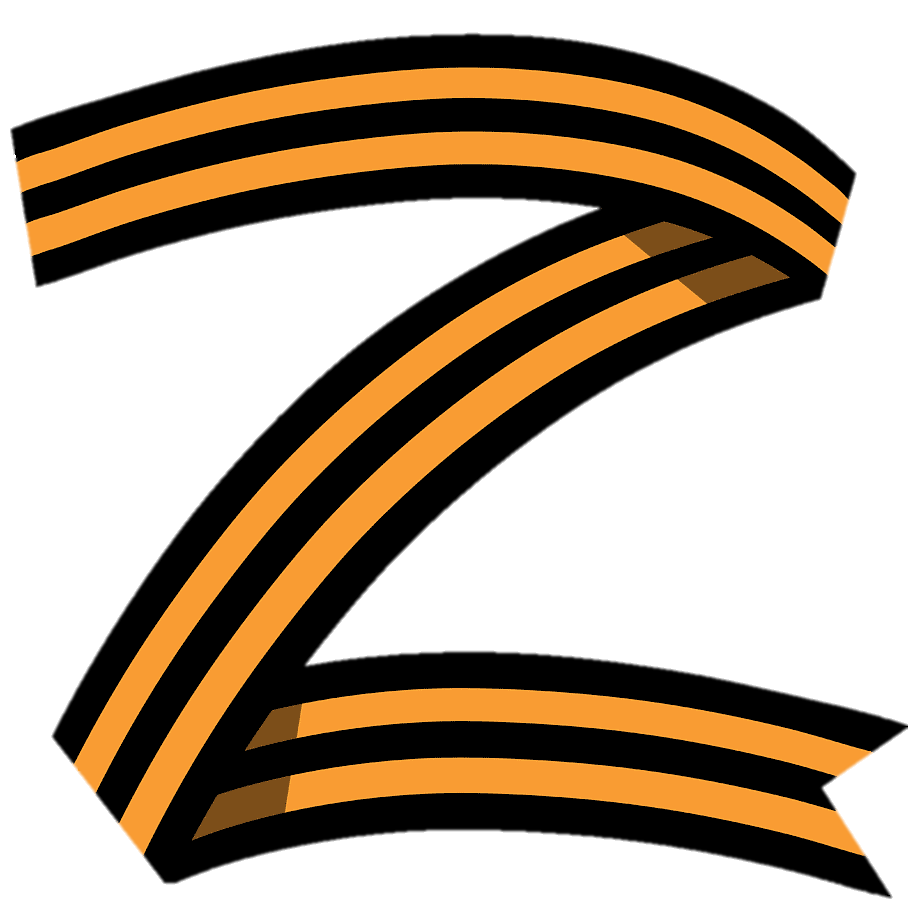 #СвоихНеБросаем
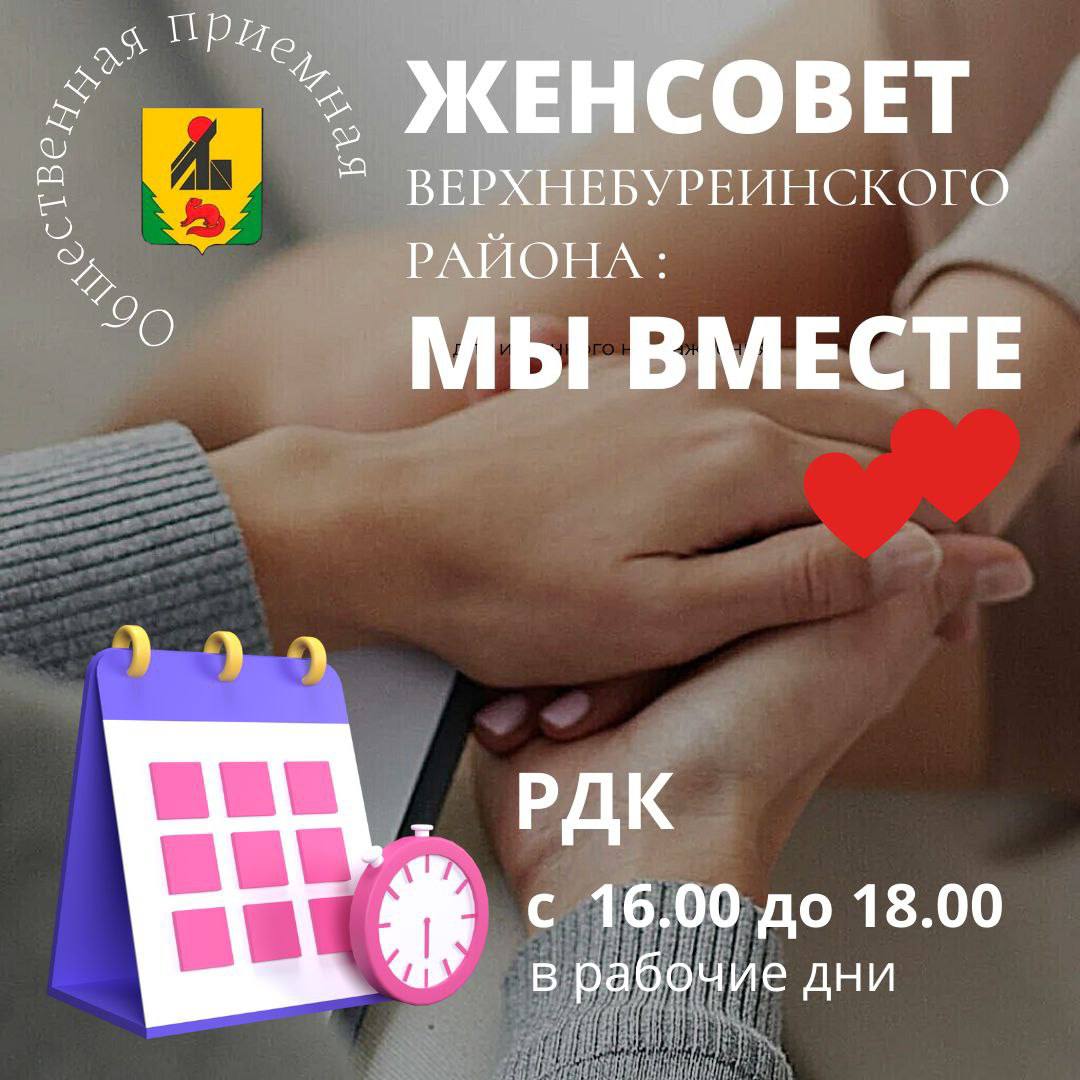 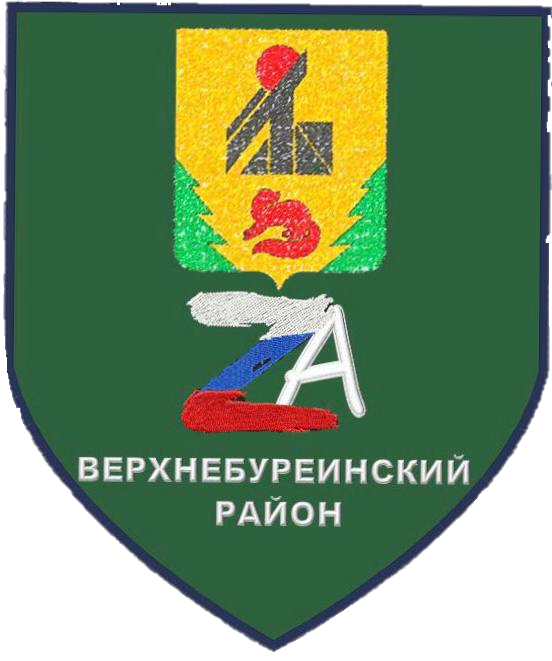 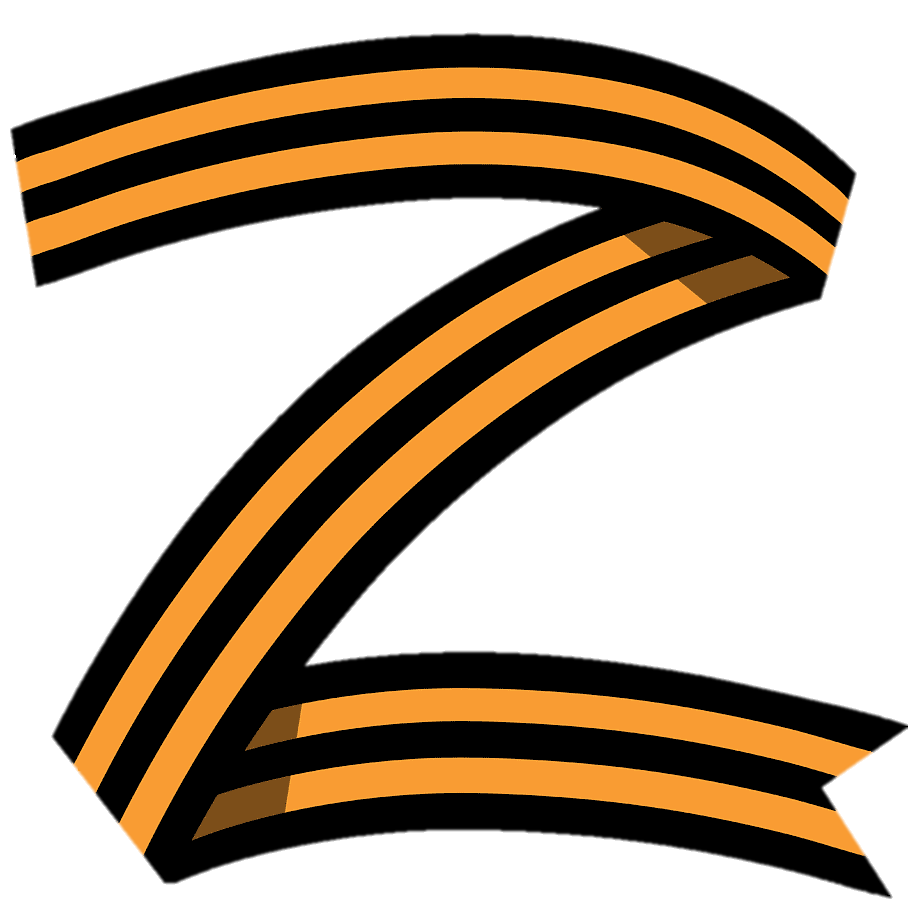 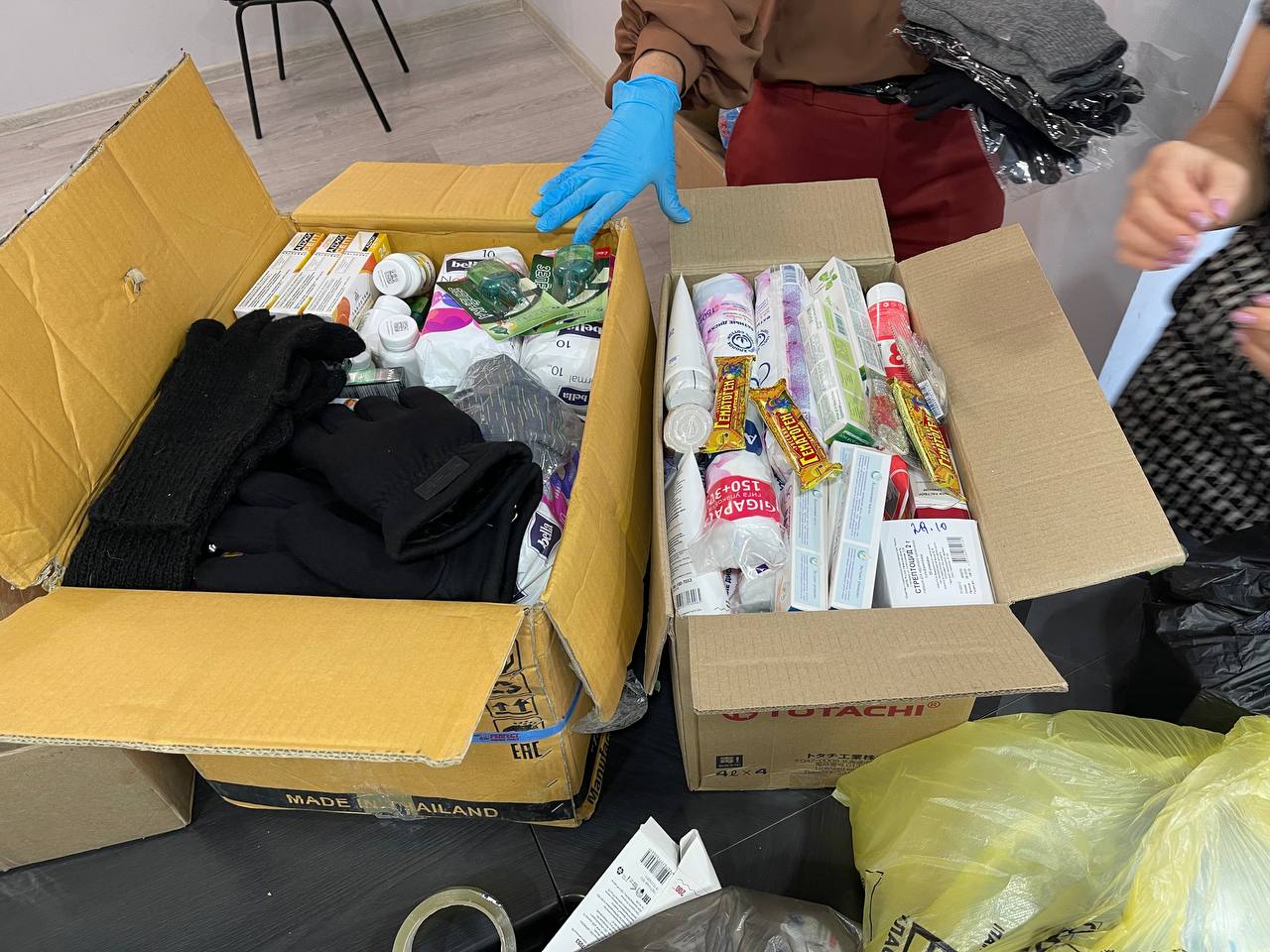 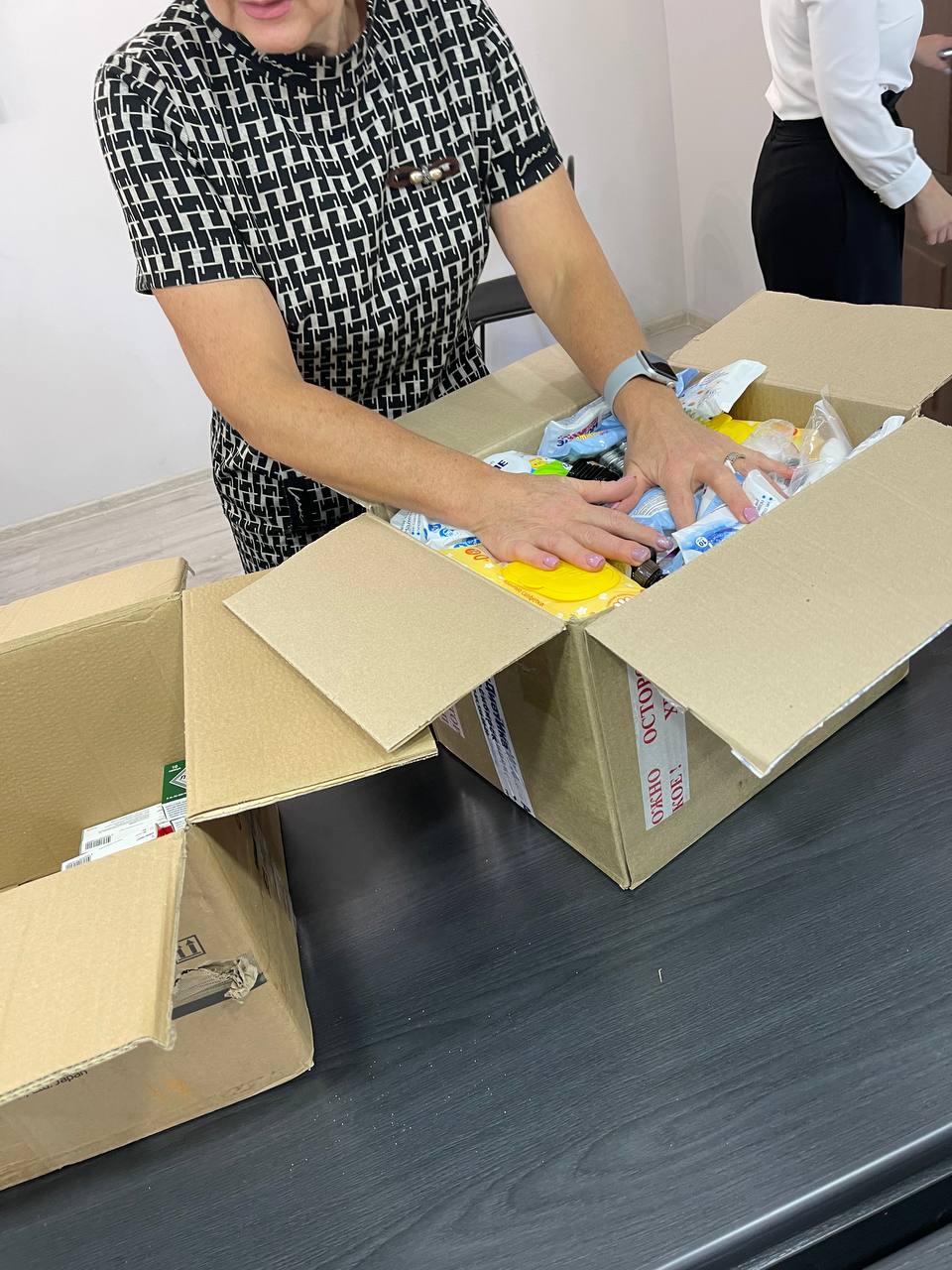 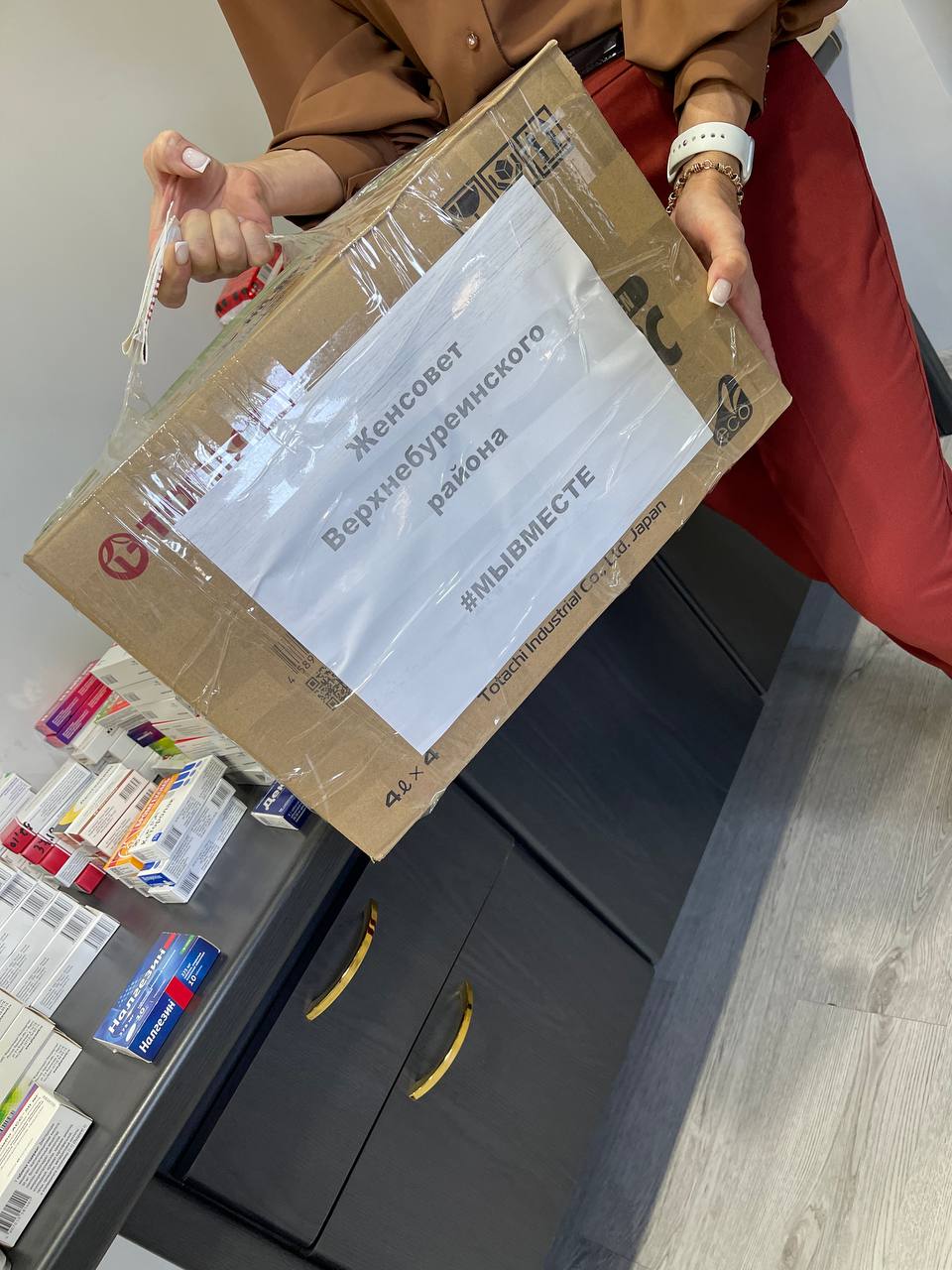 28 сентября 2023 г.
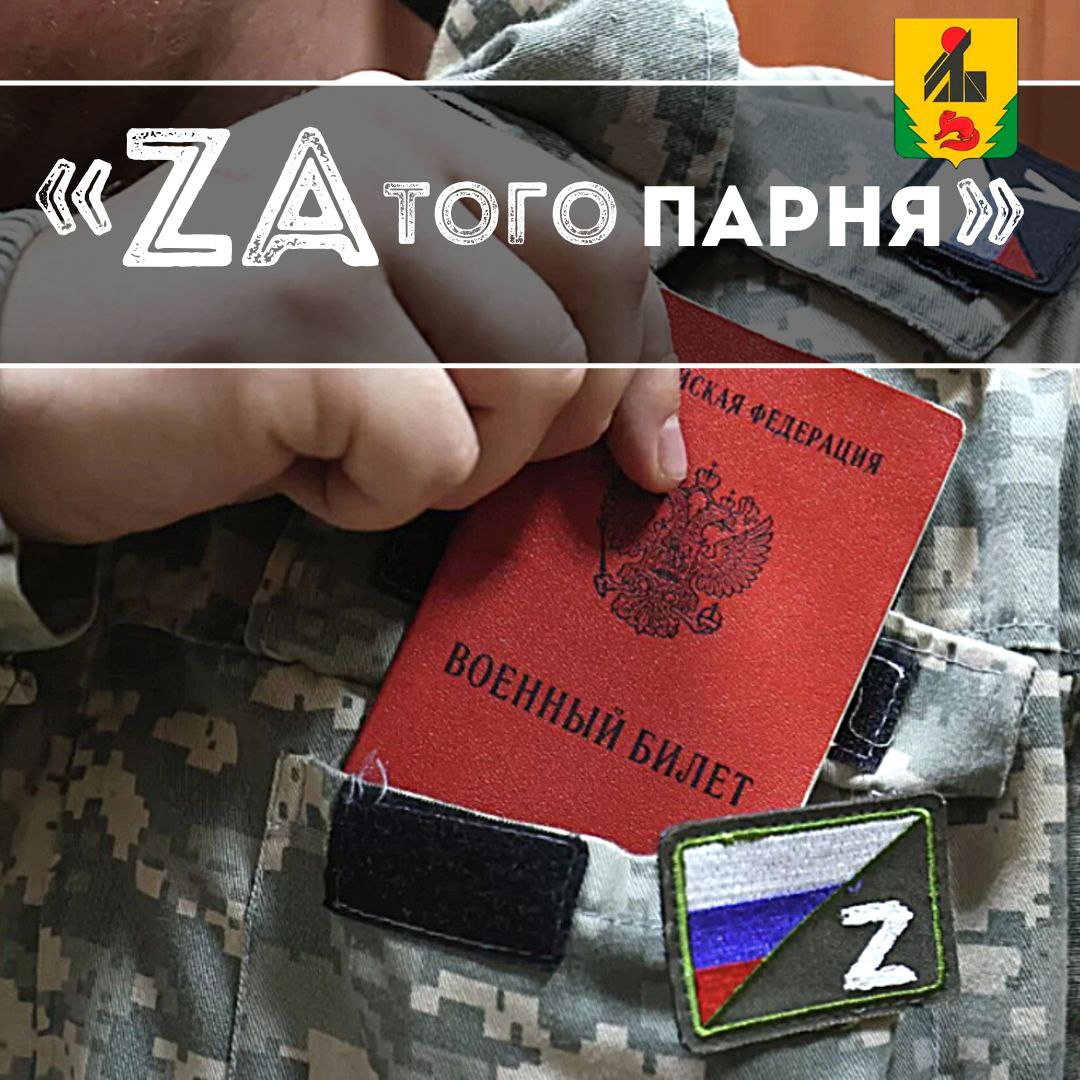 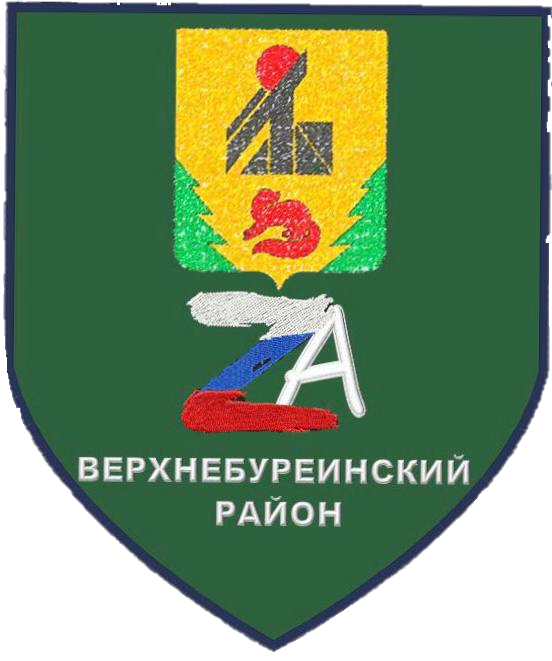 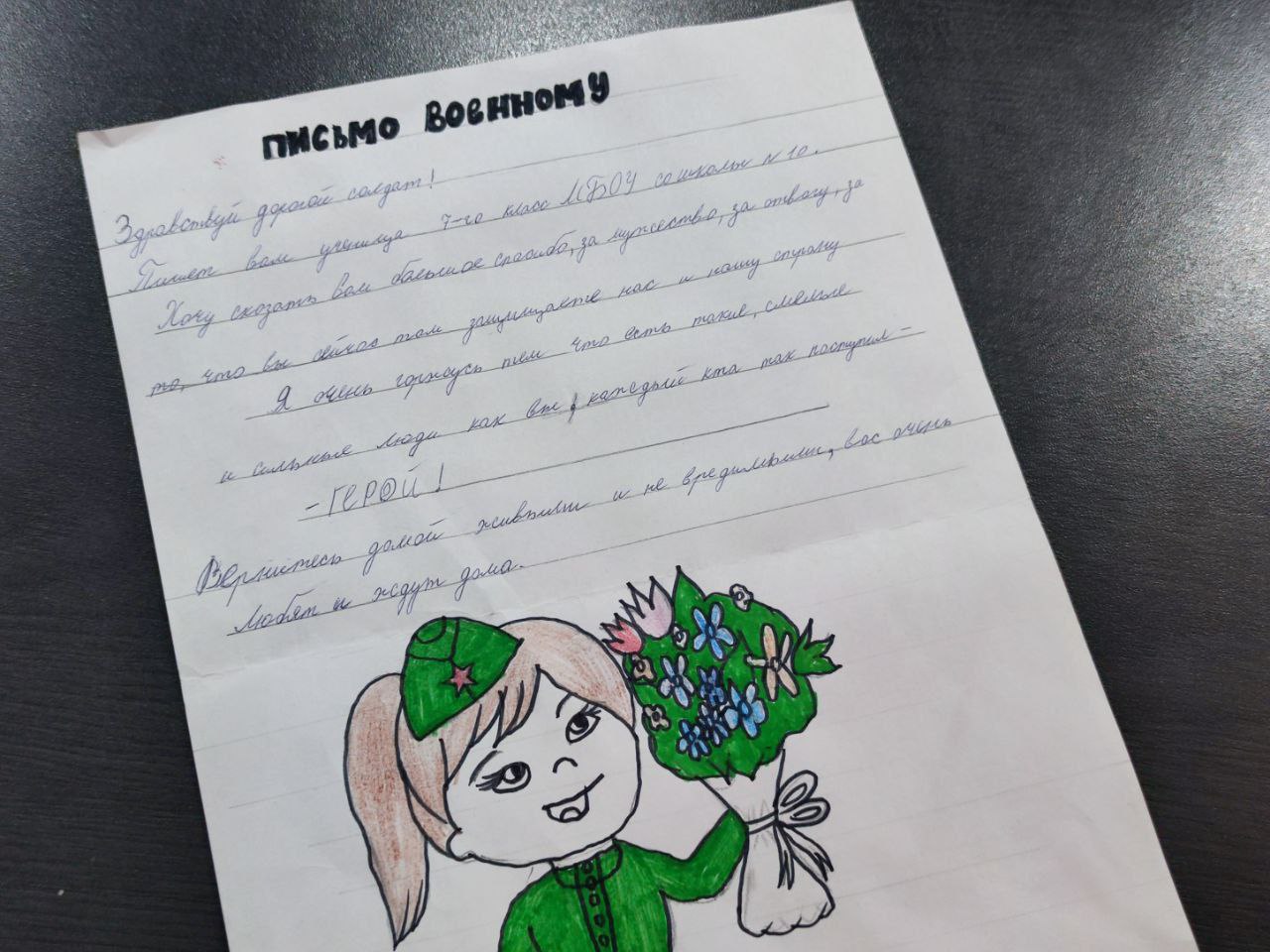 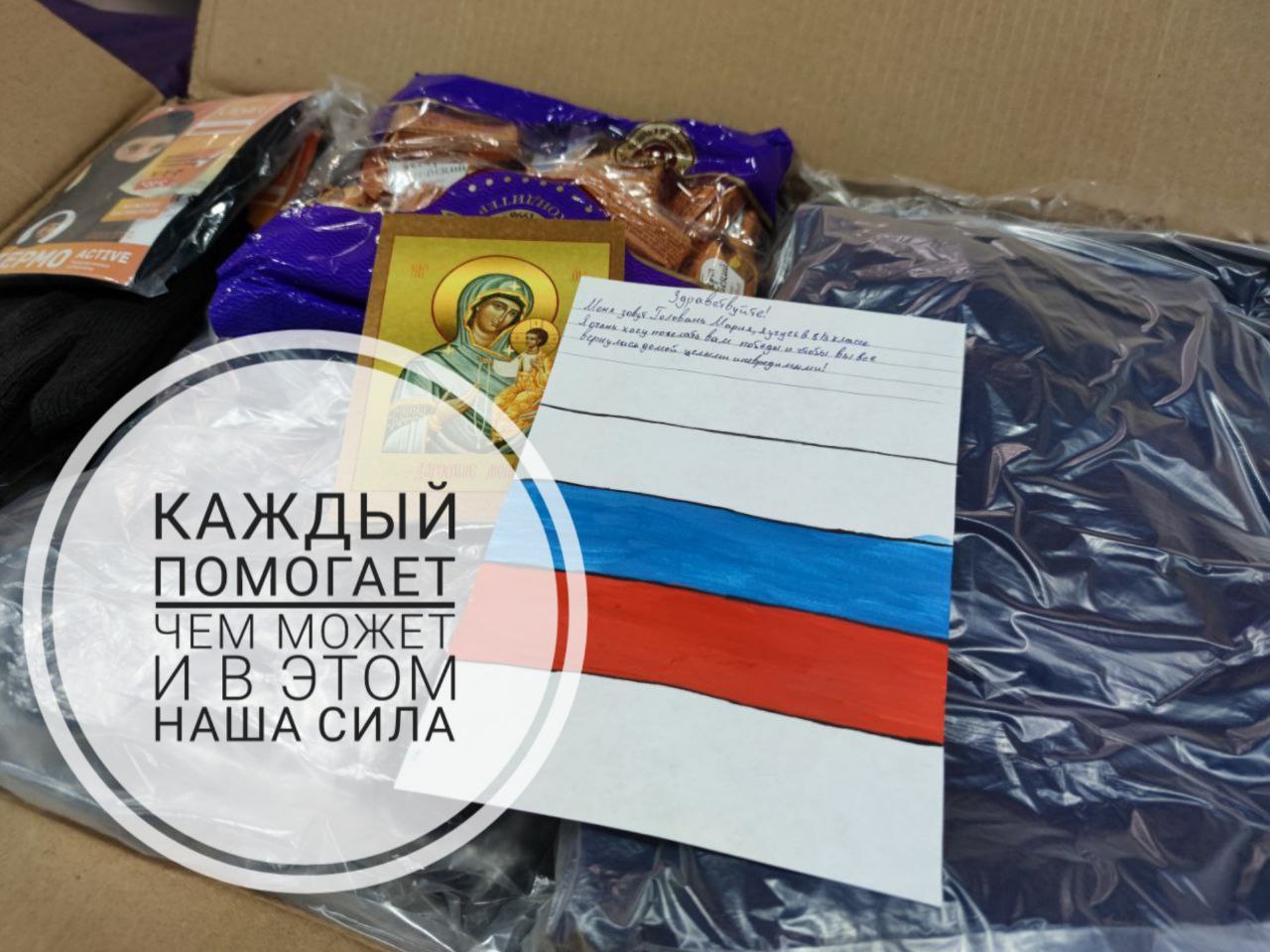 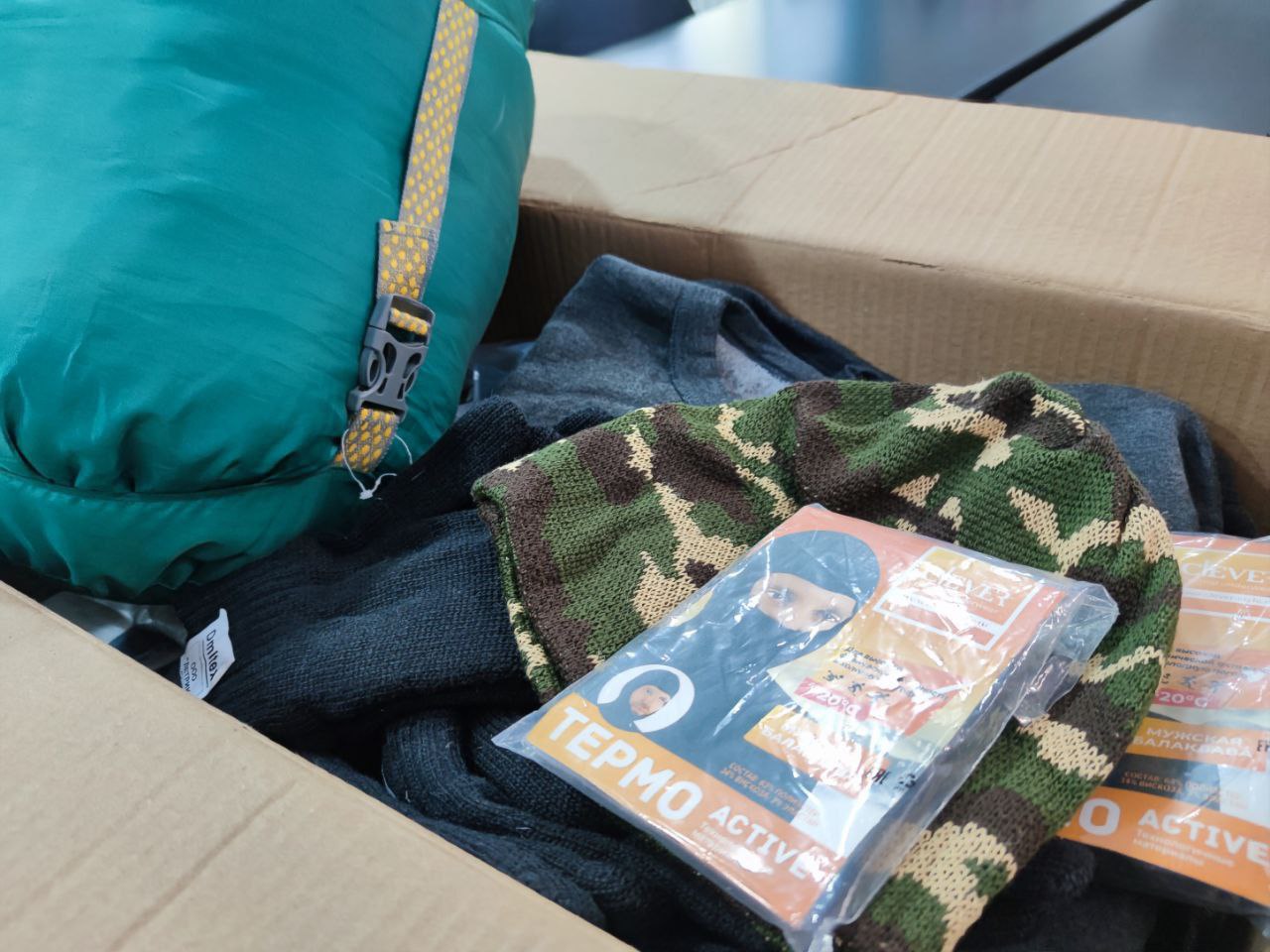 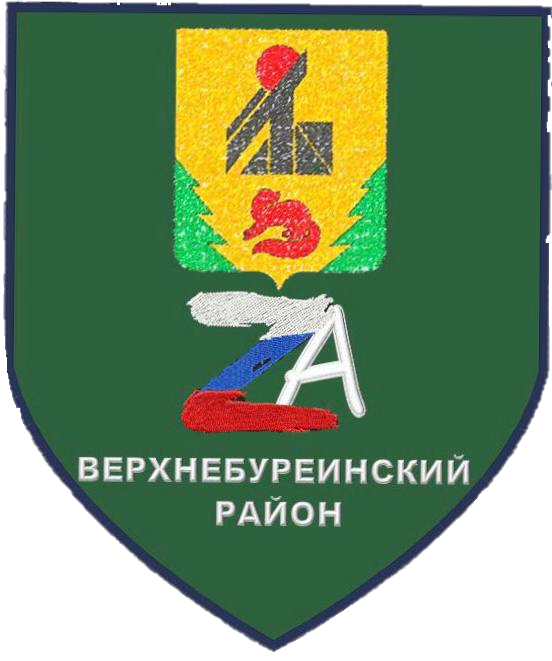 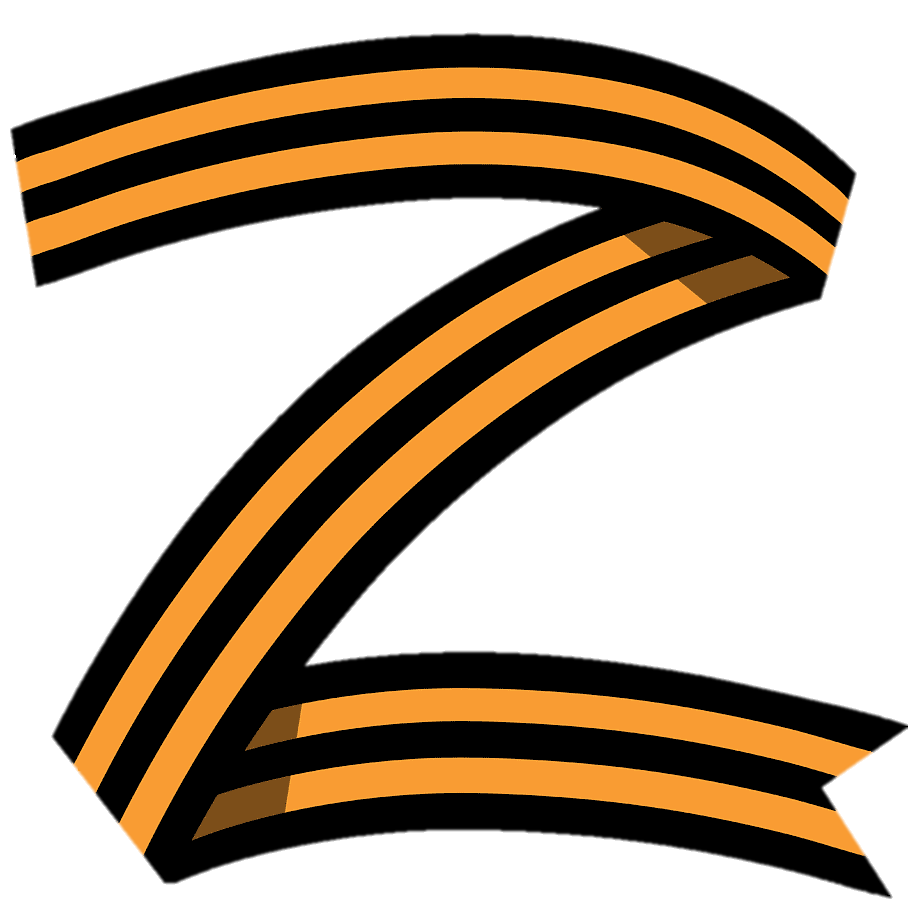 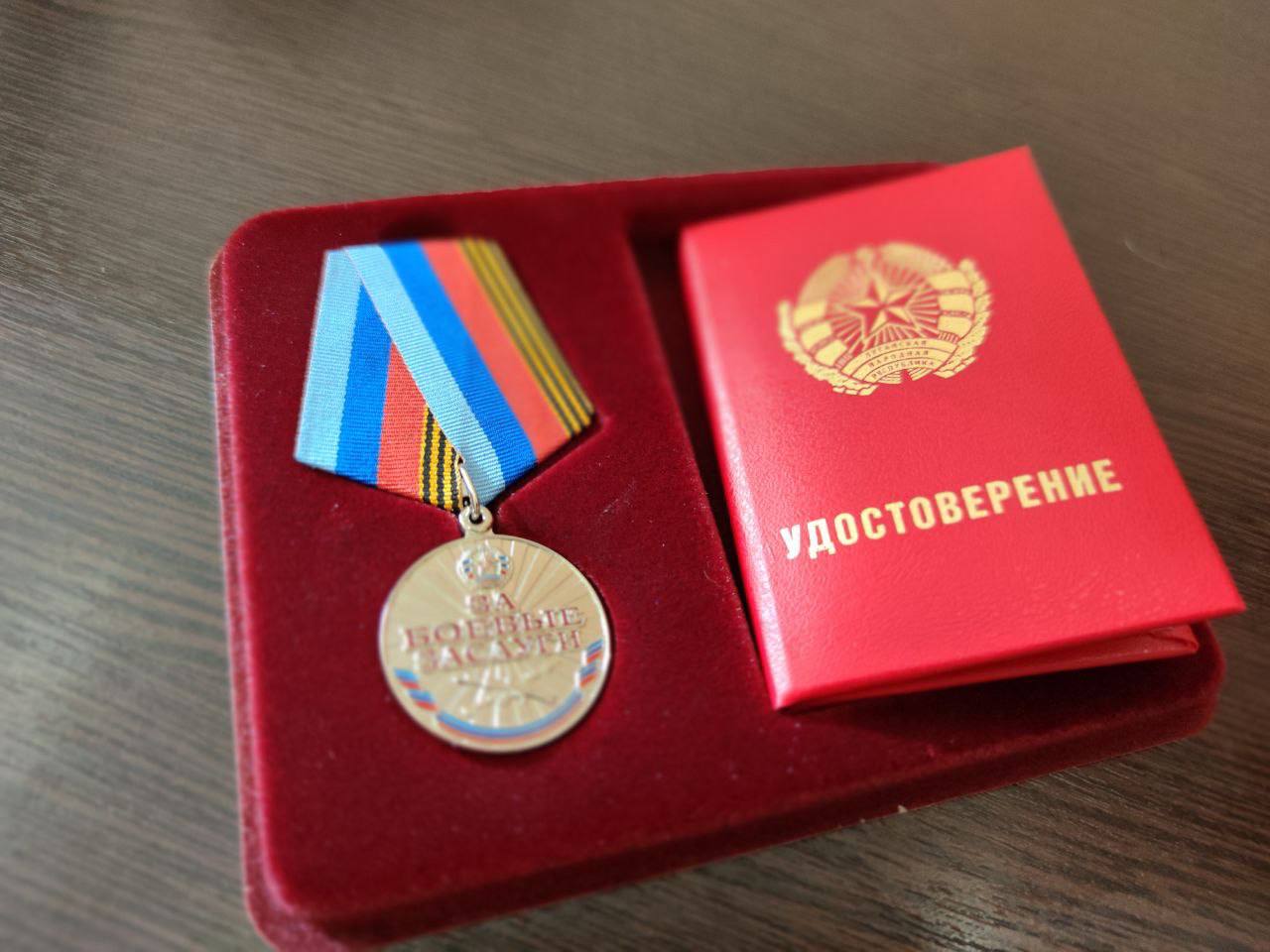 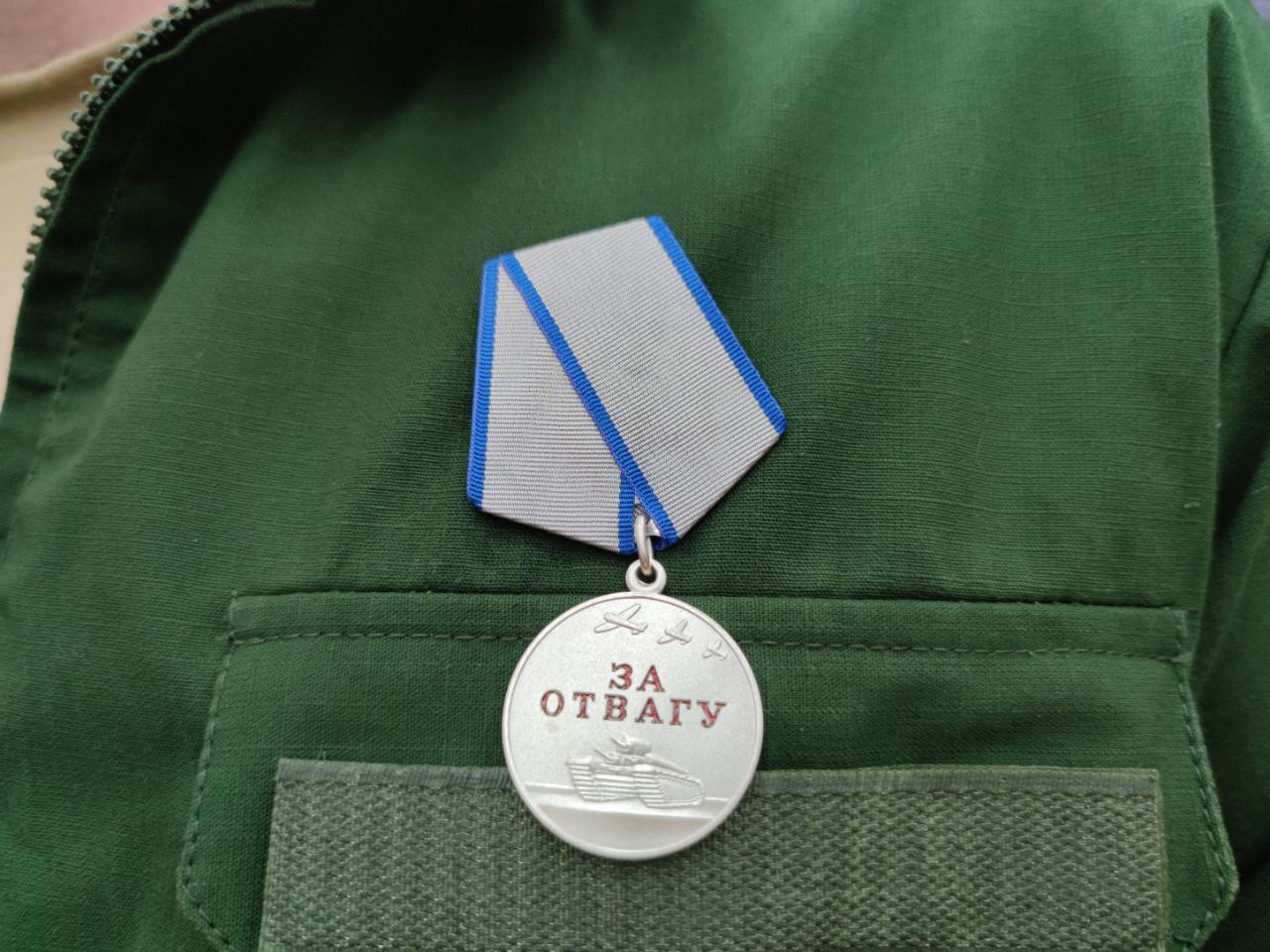 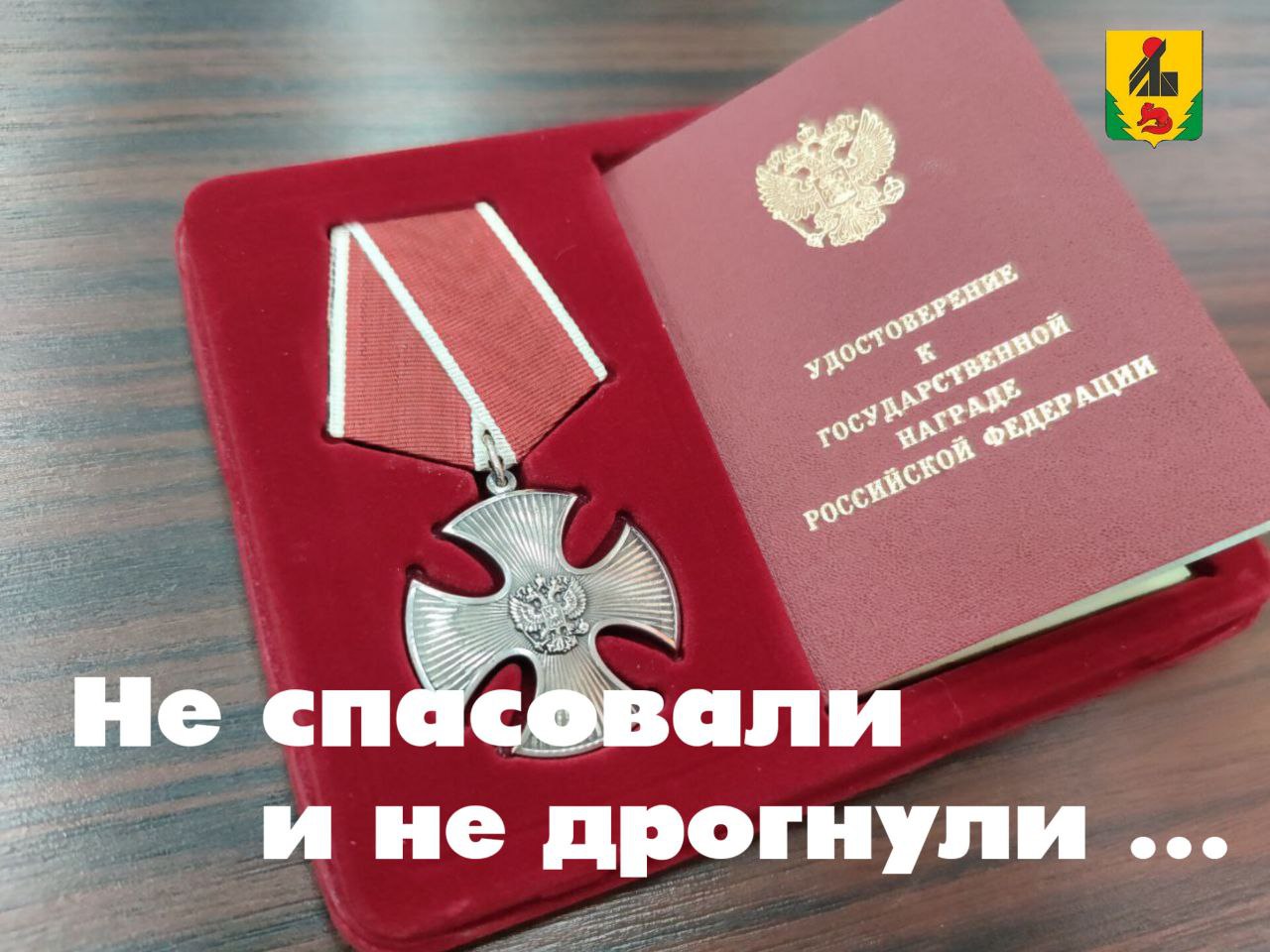 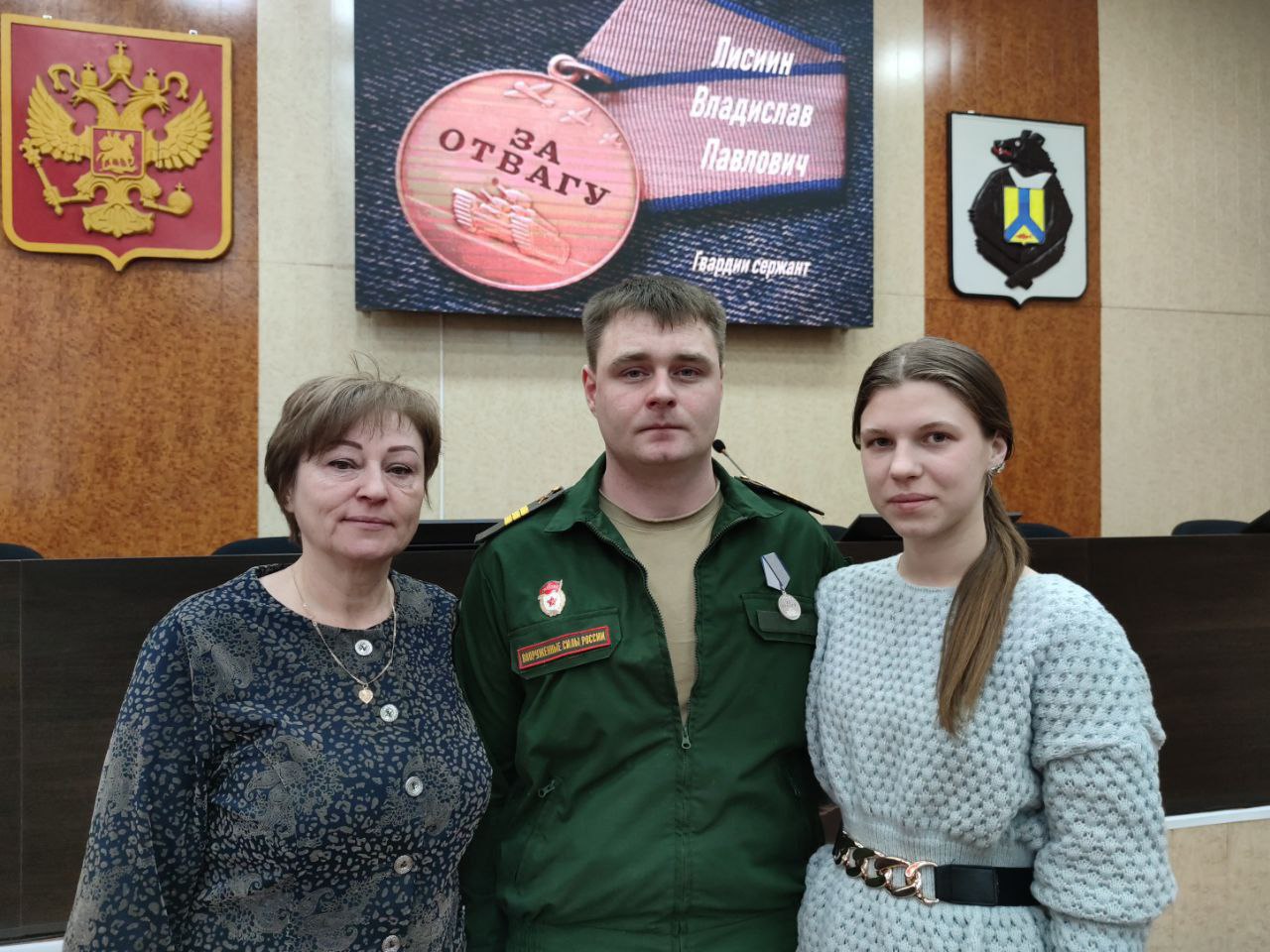 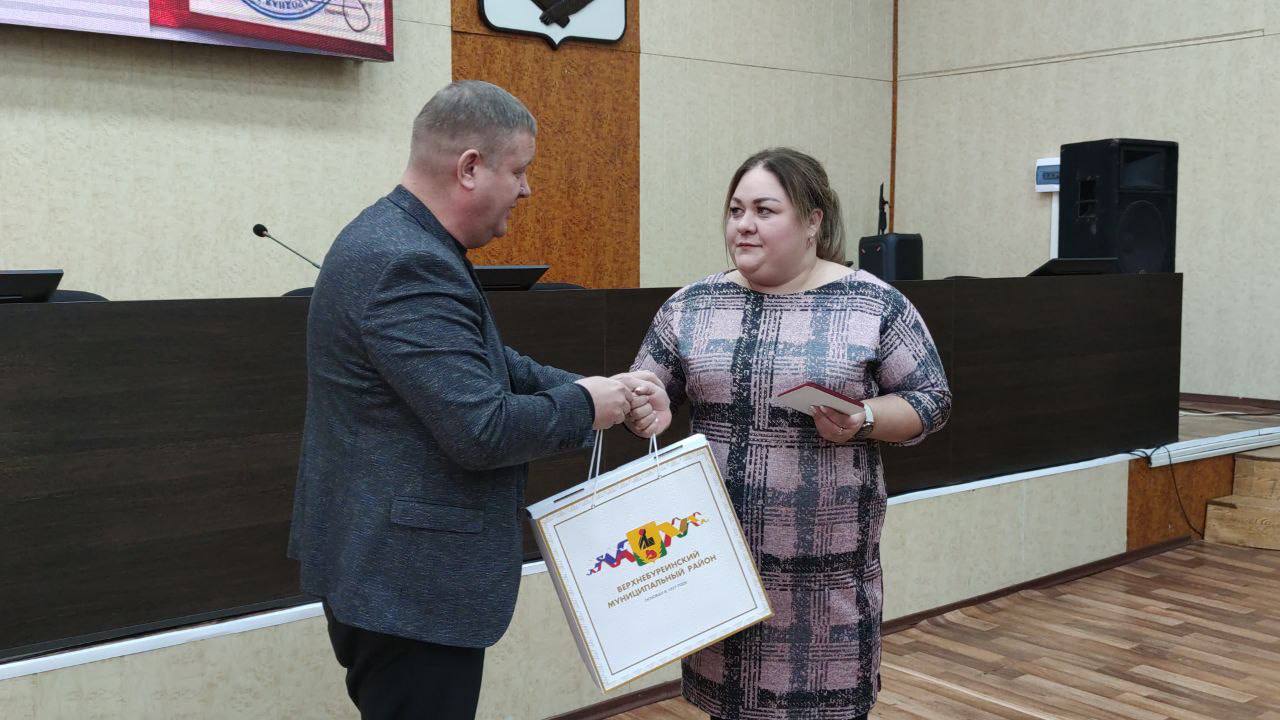 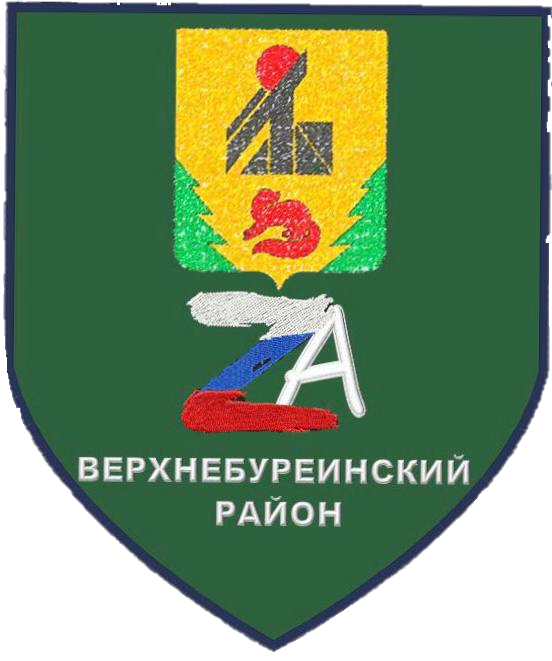 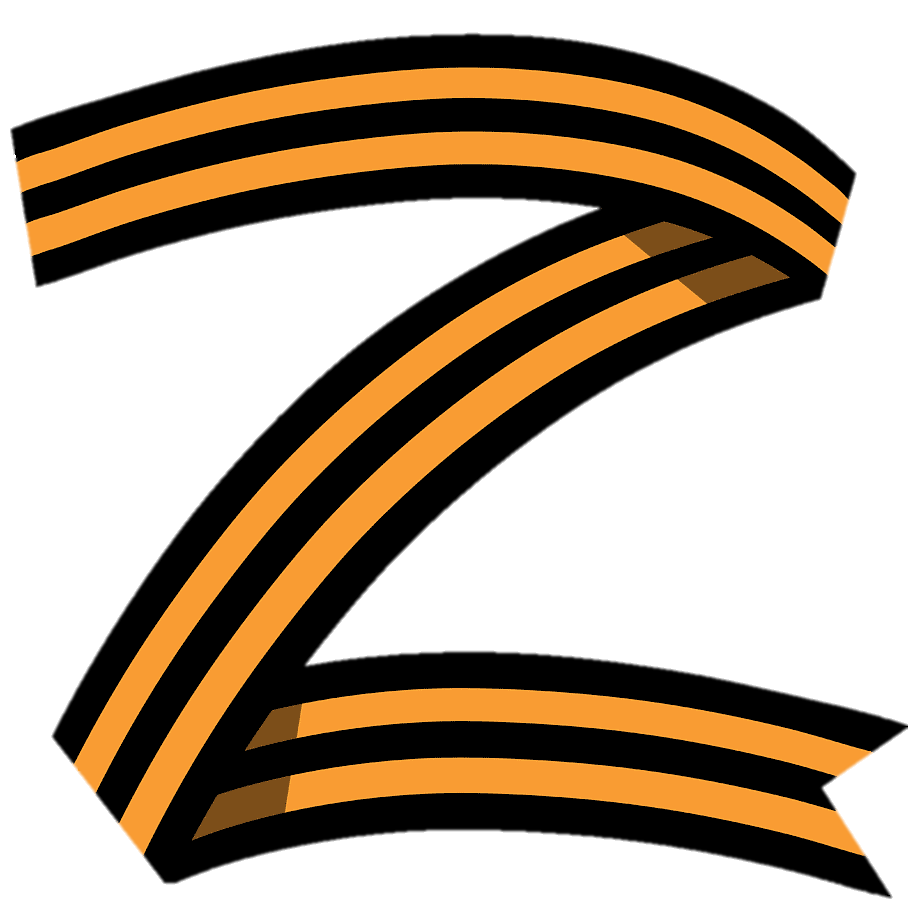 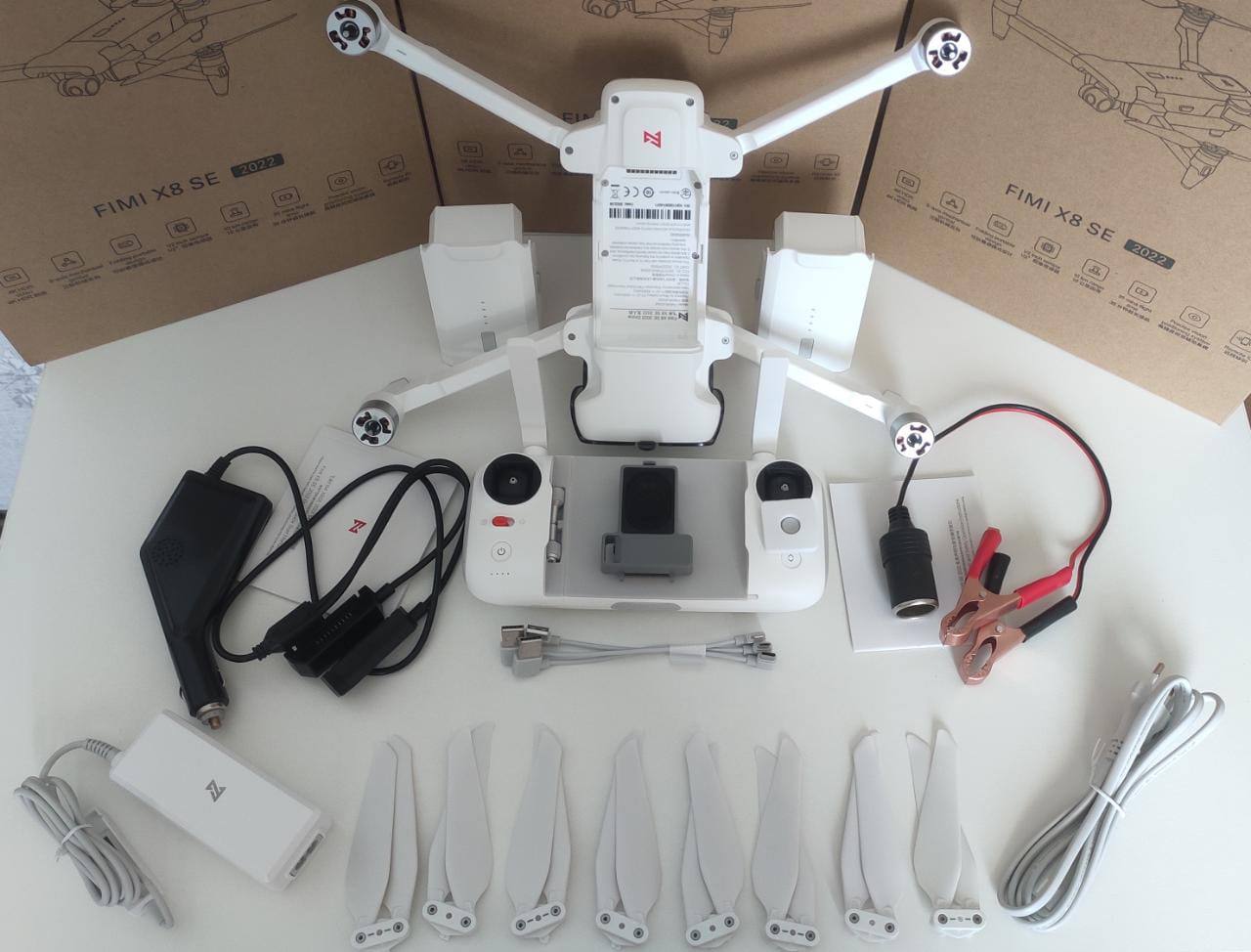 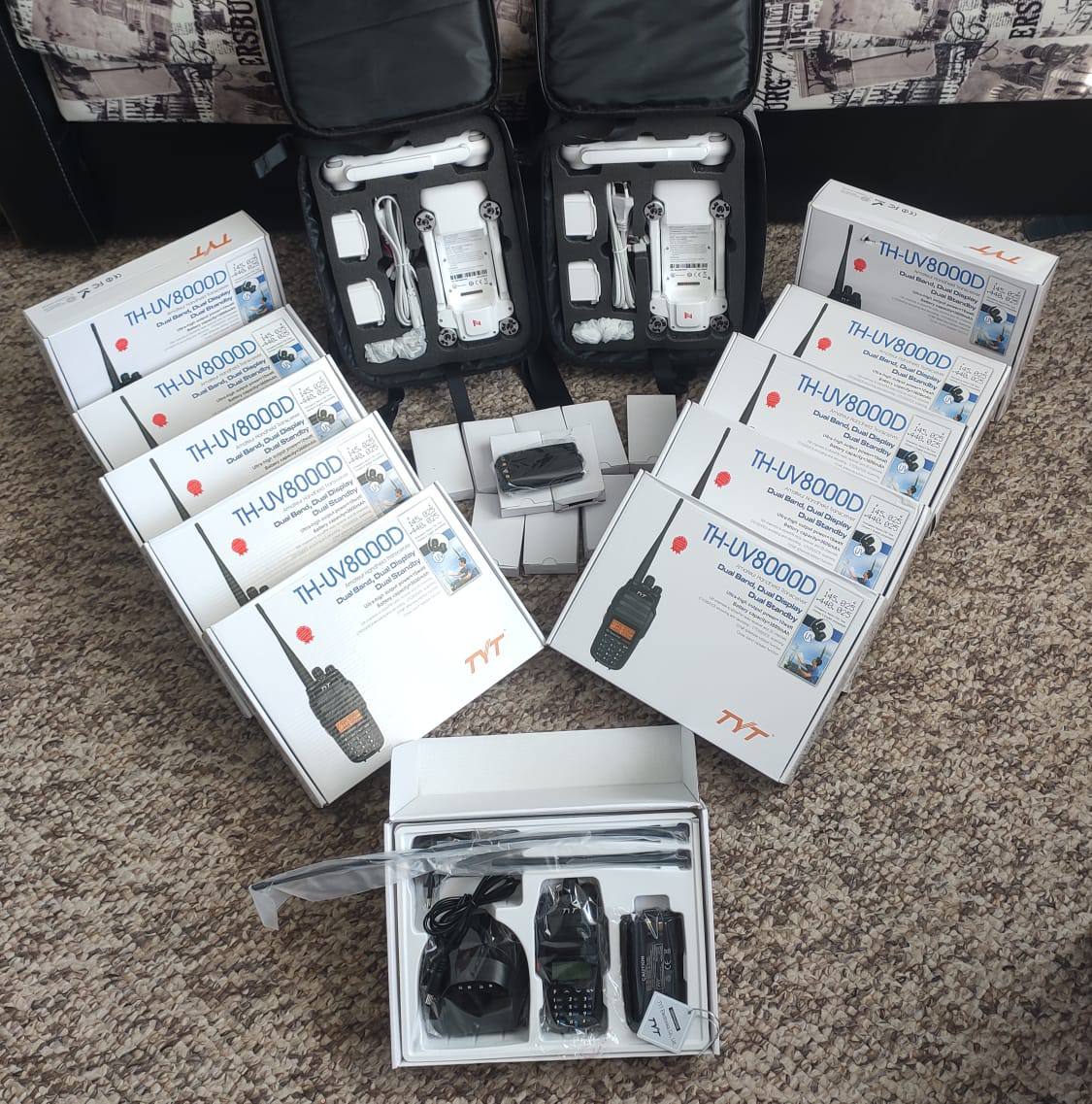 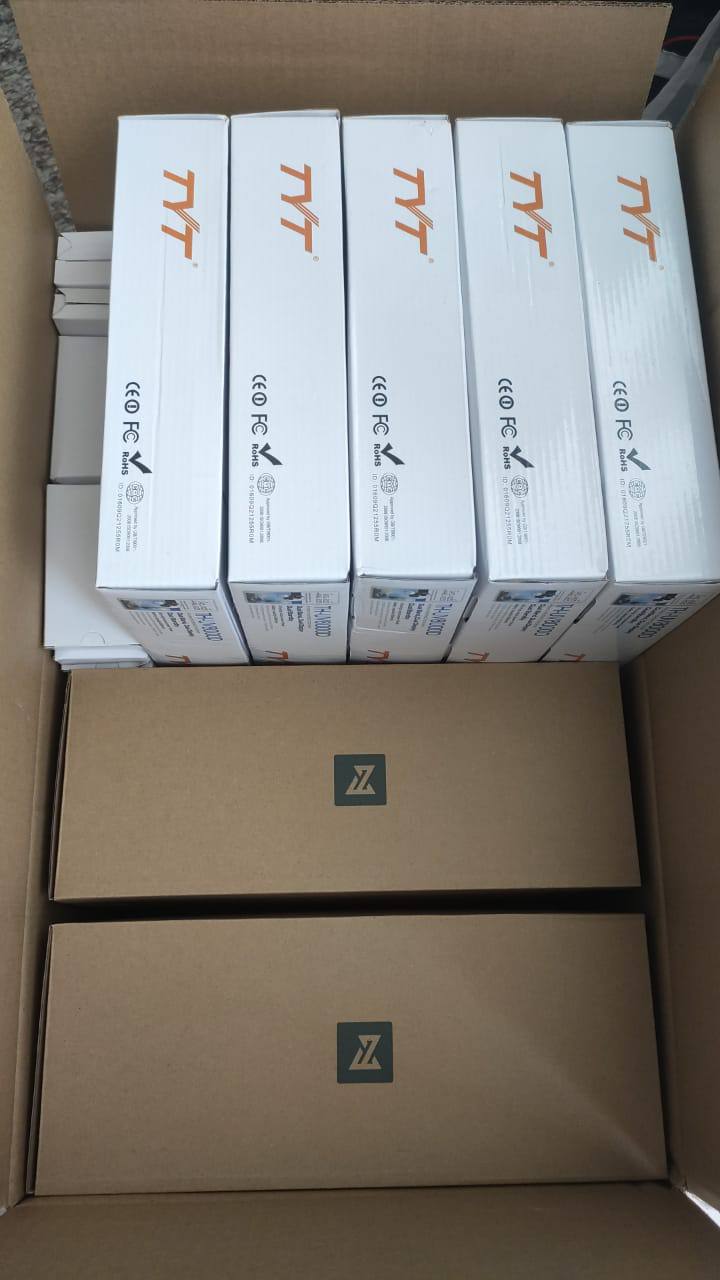 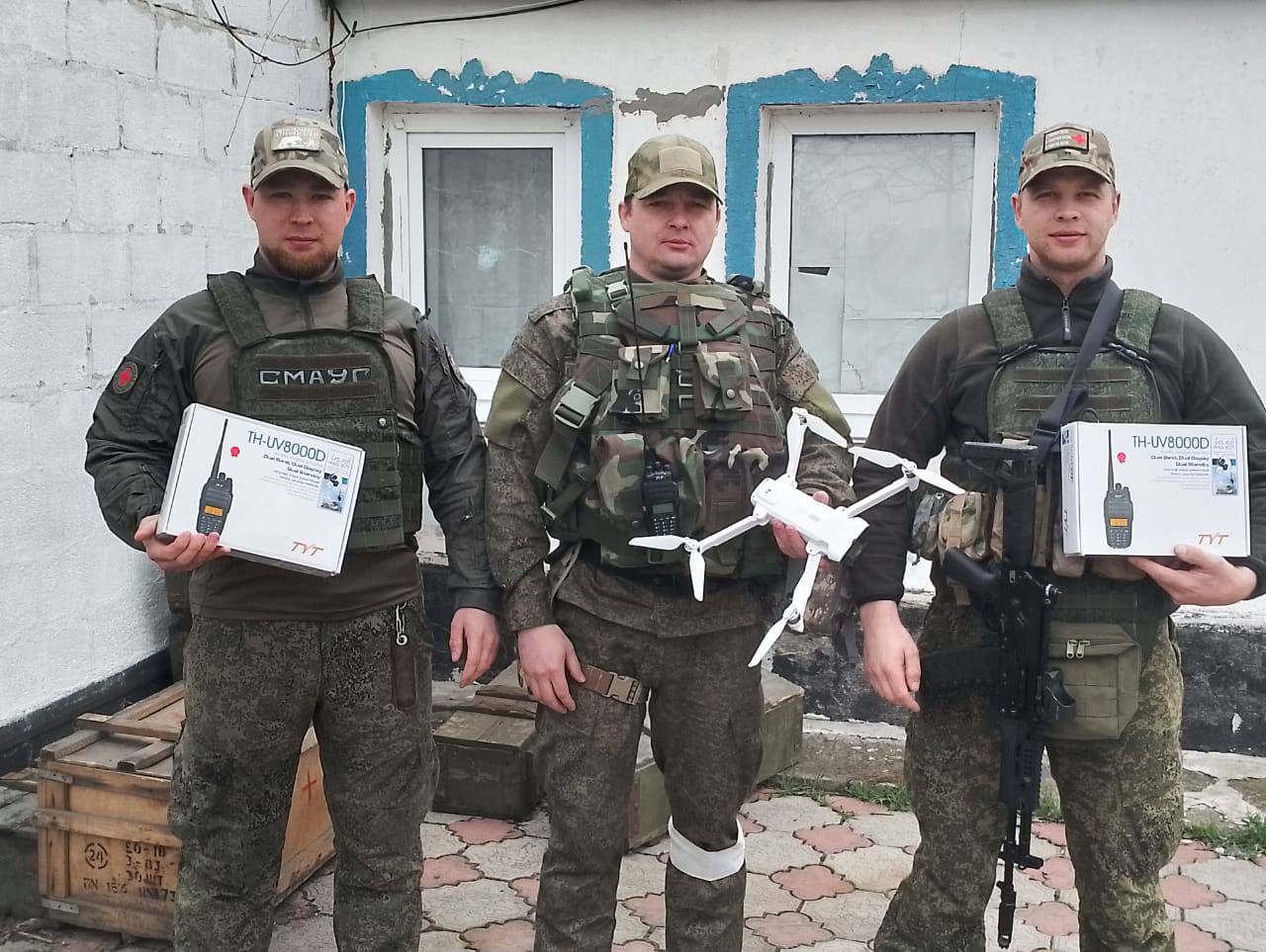 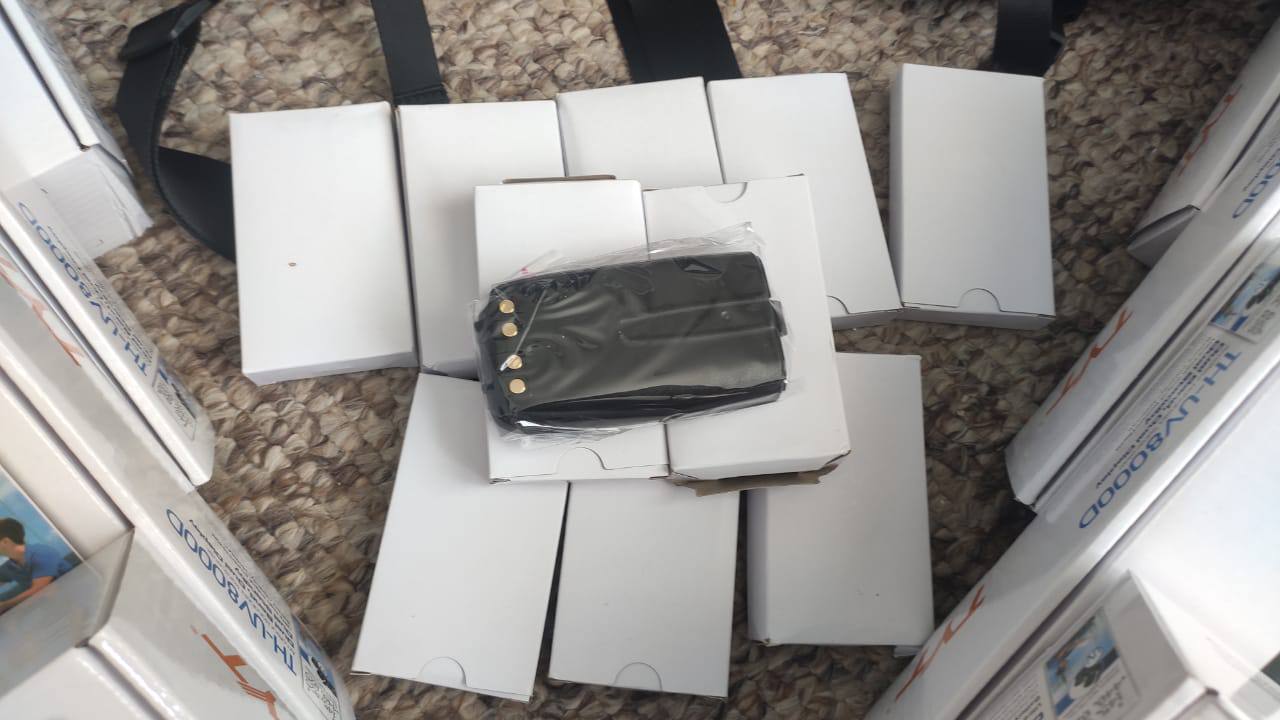 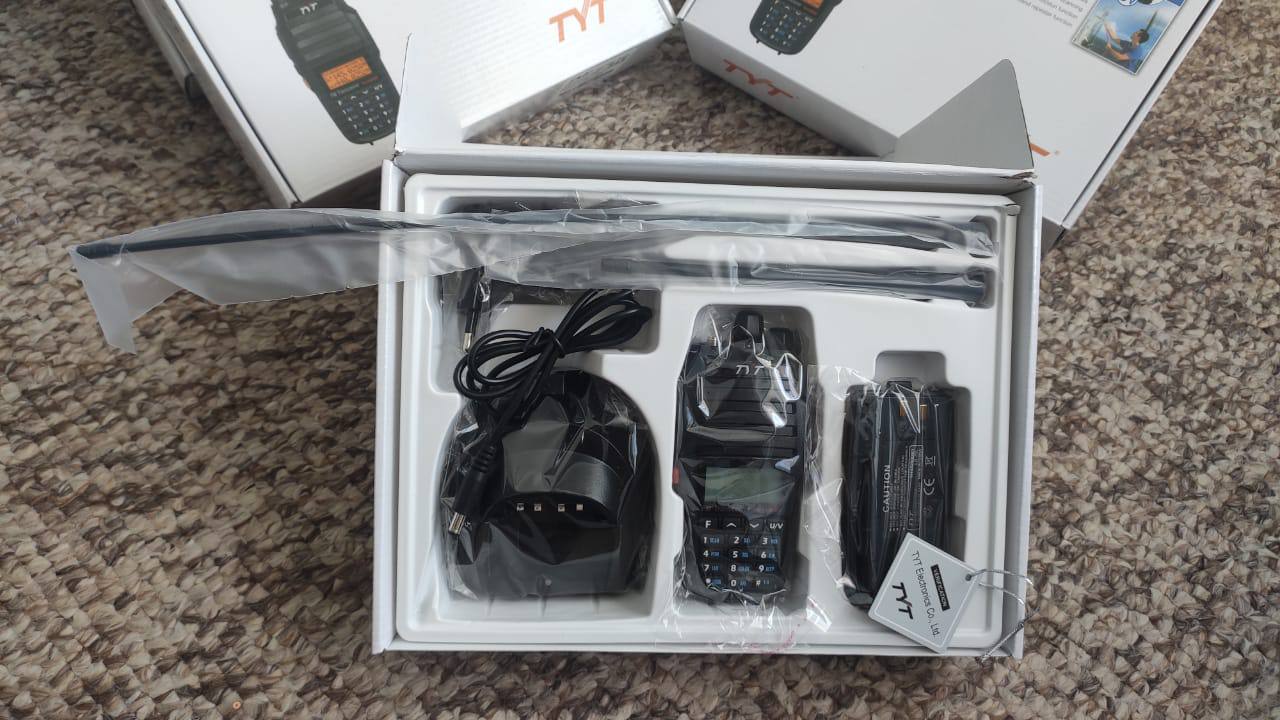 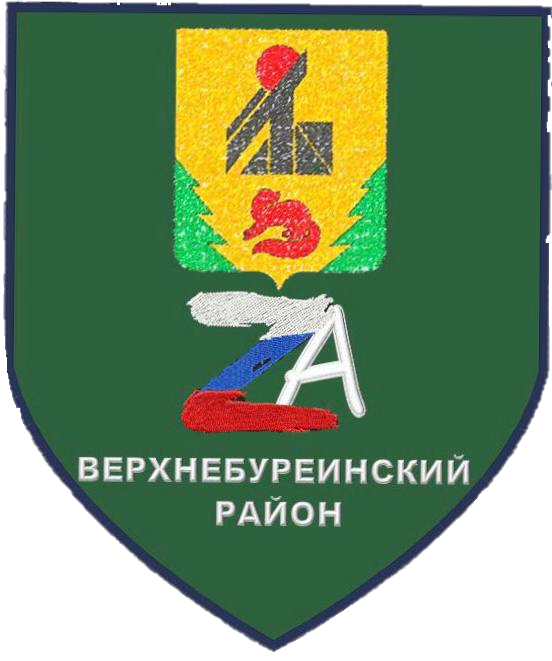 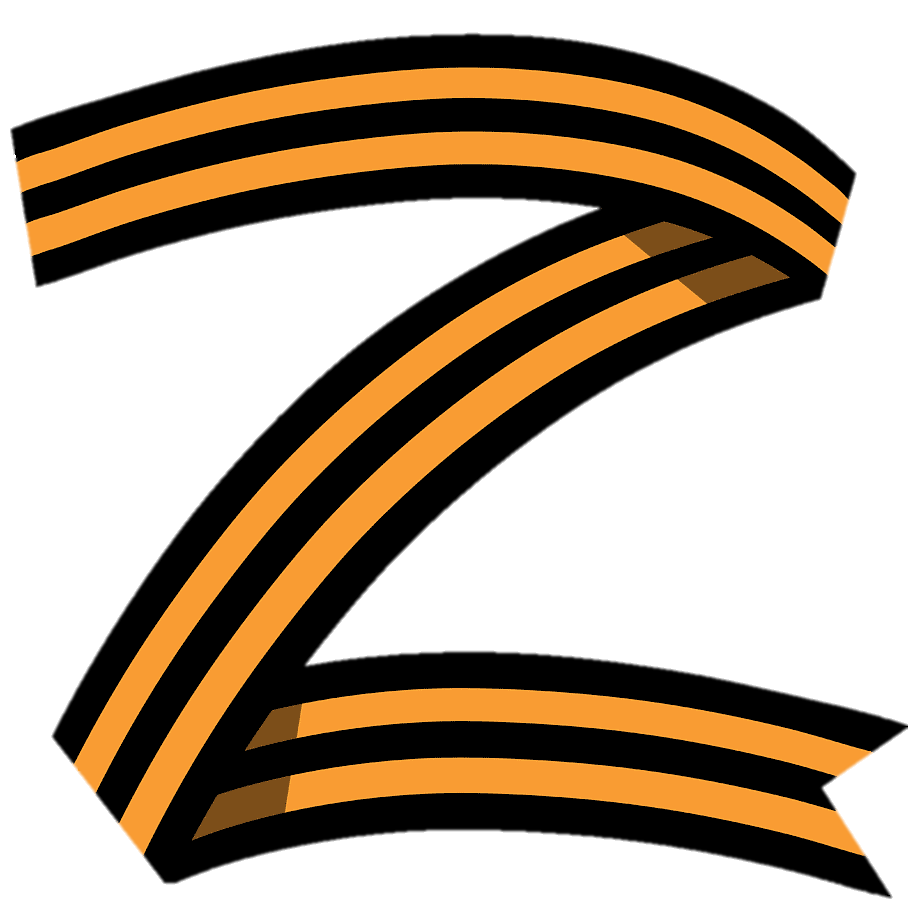 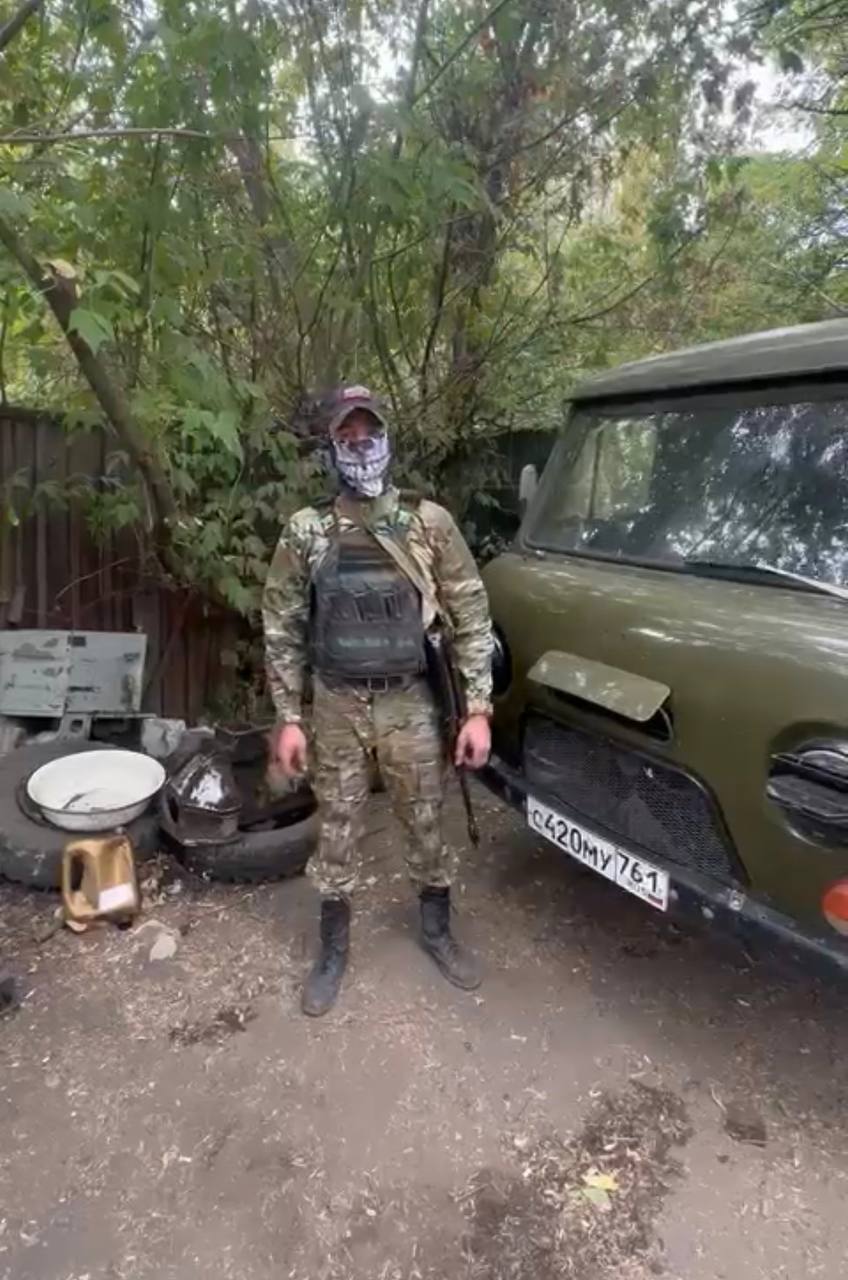 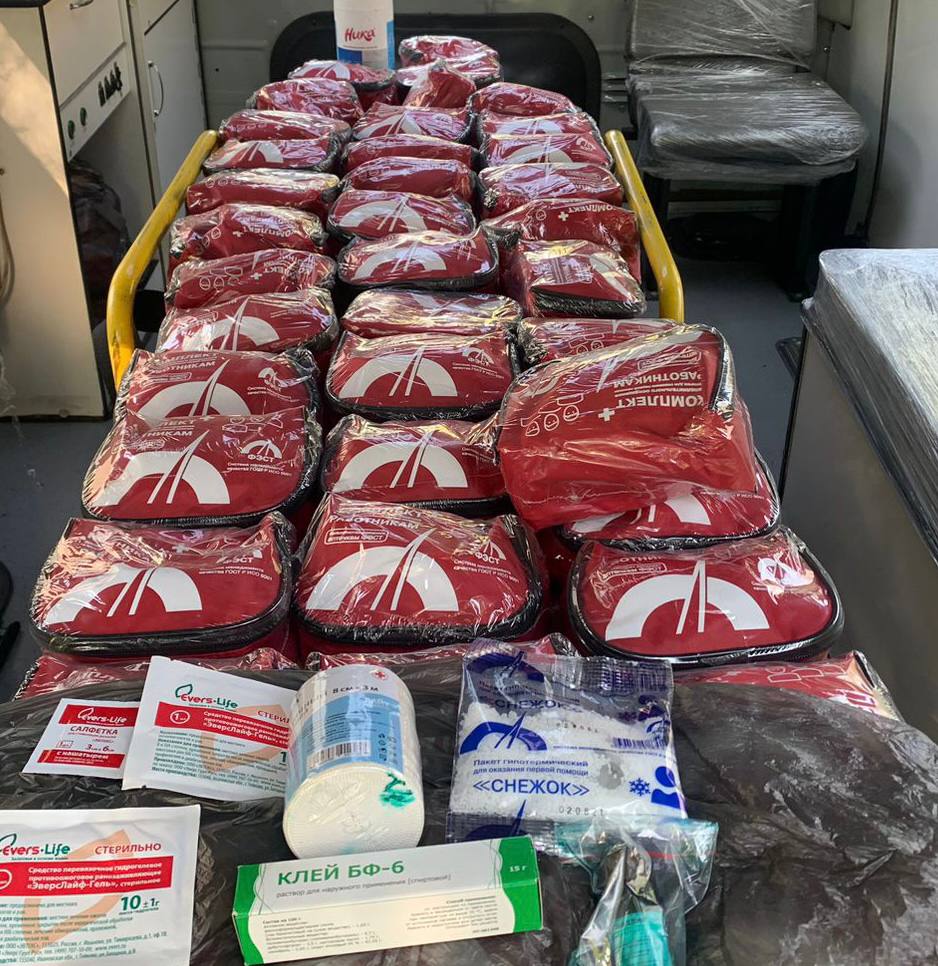 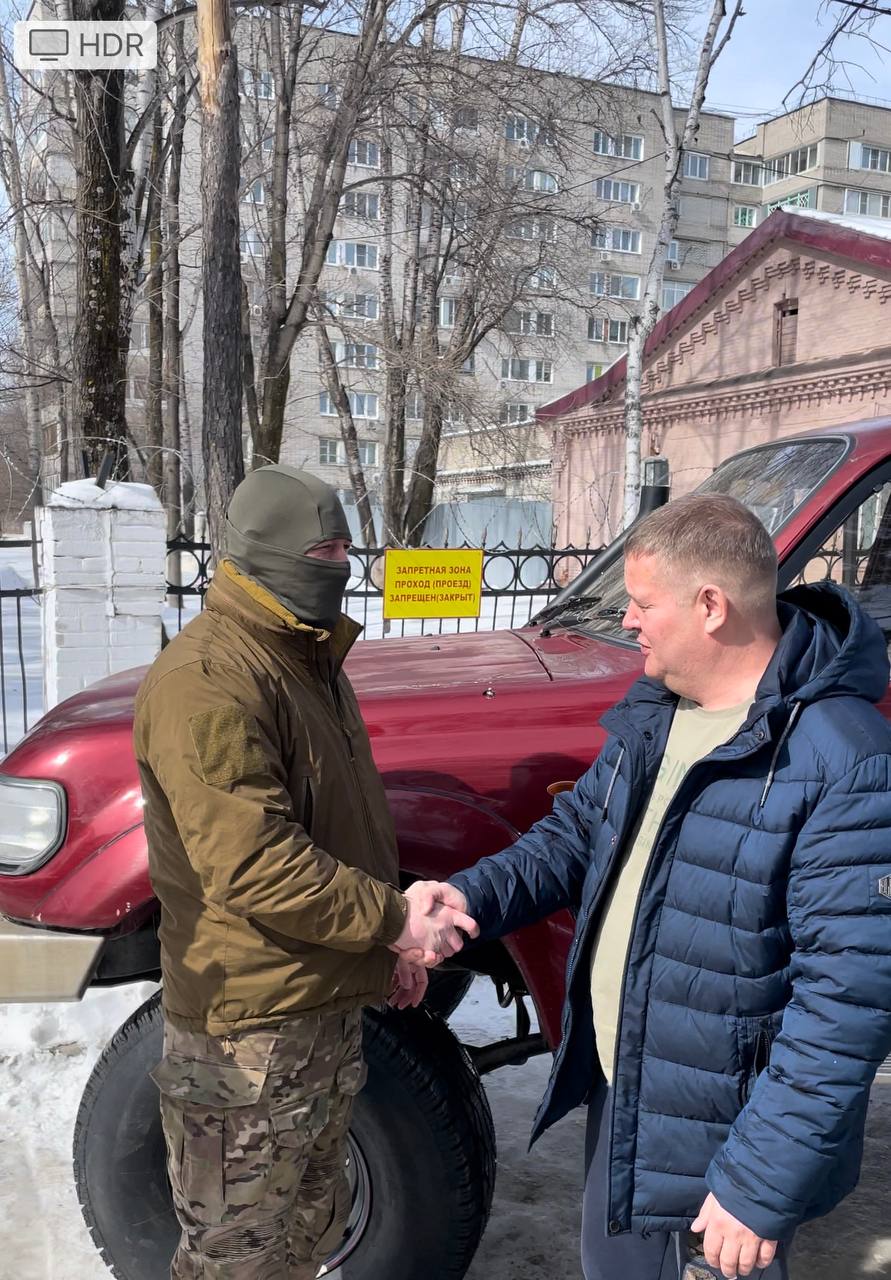 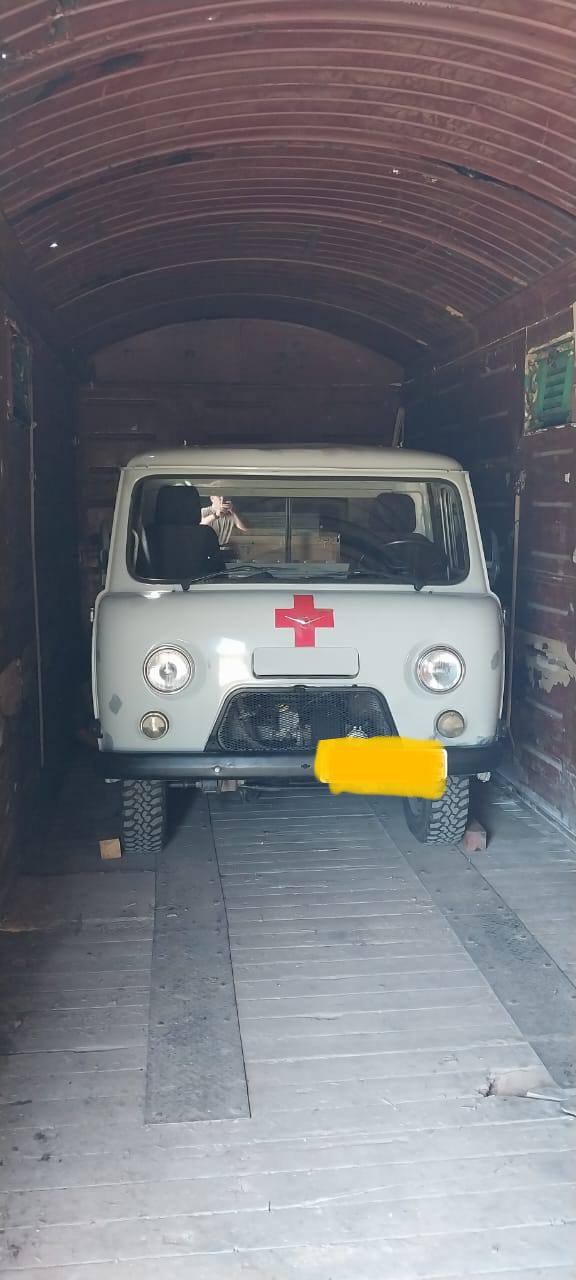 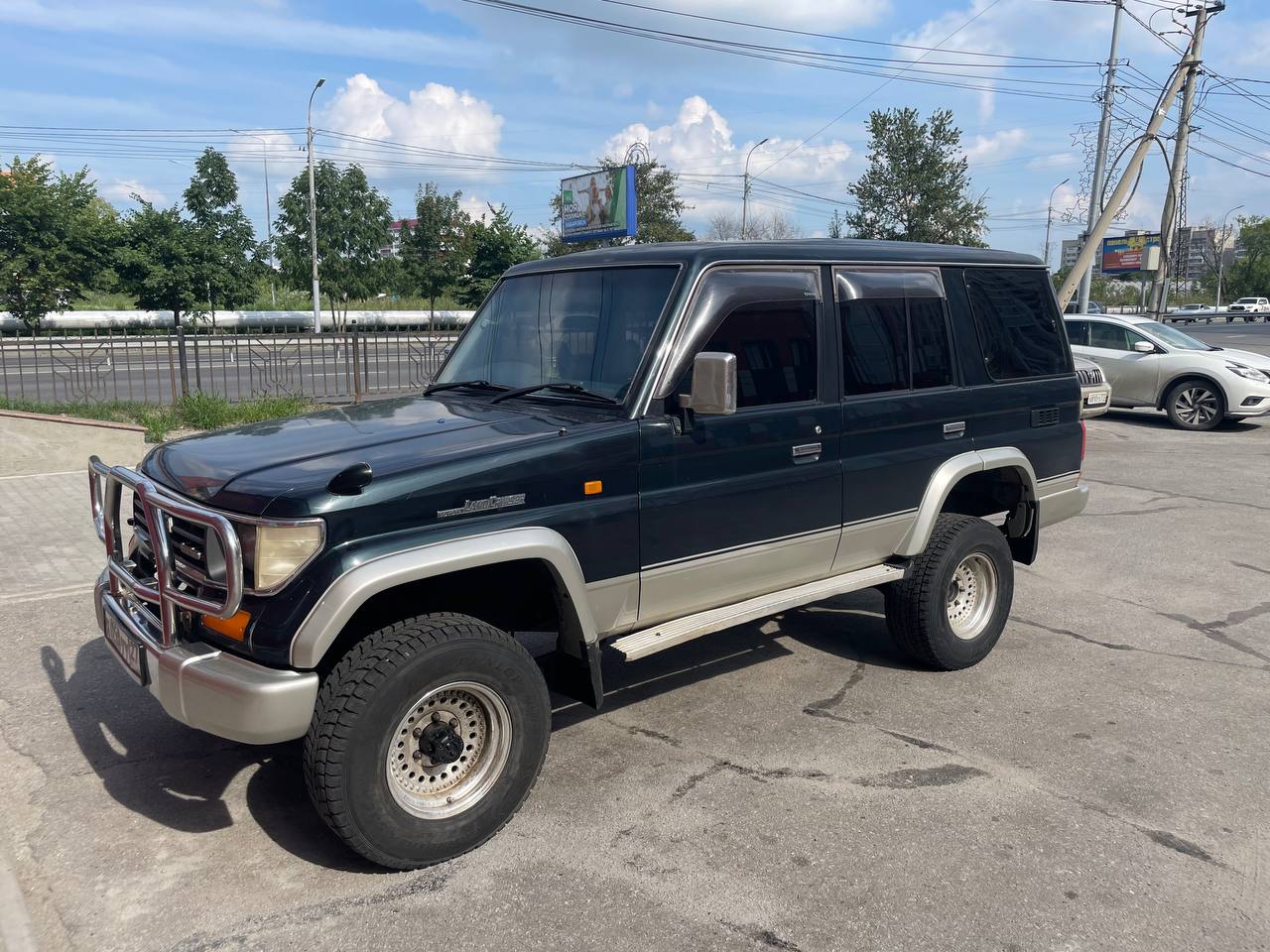 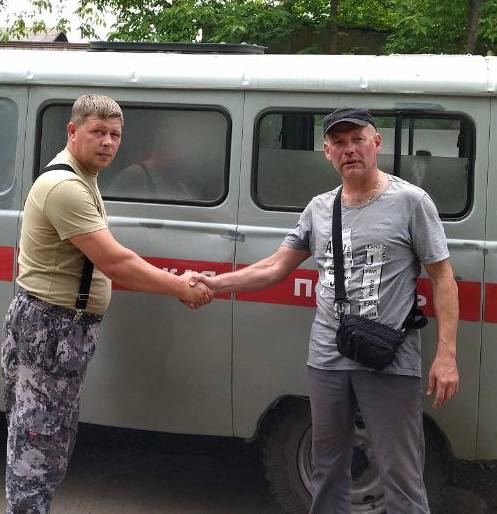 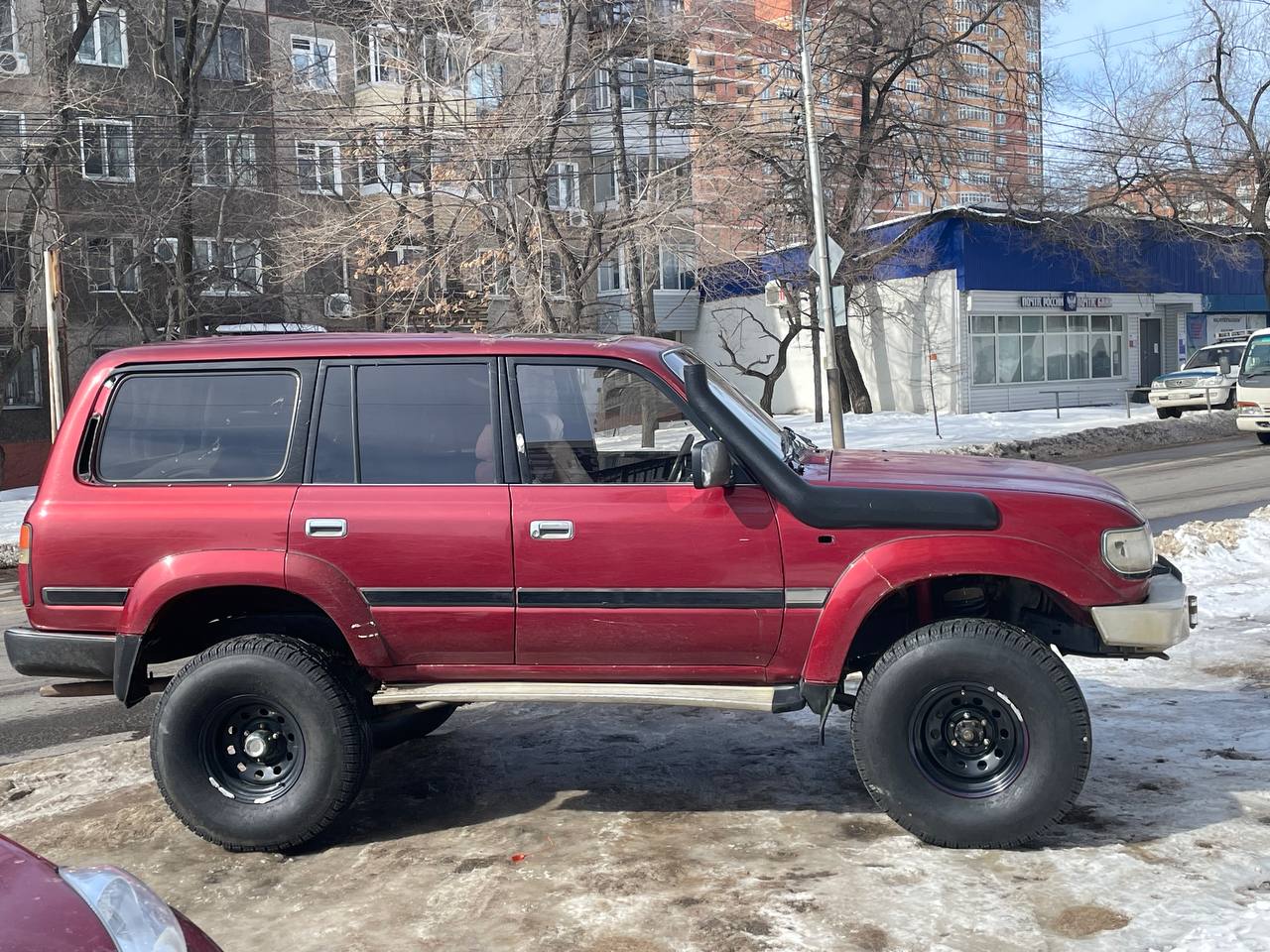 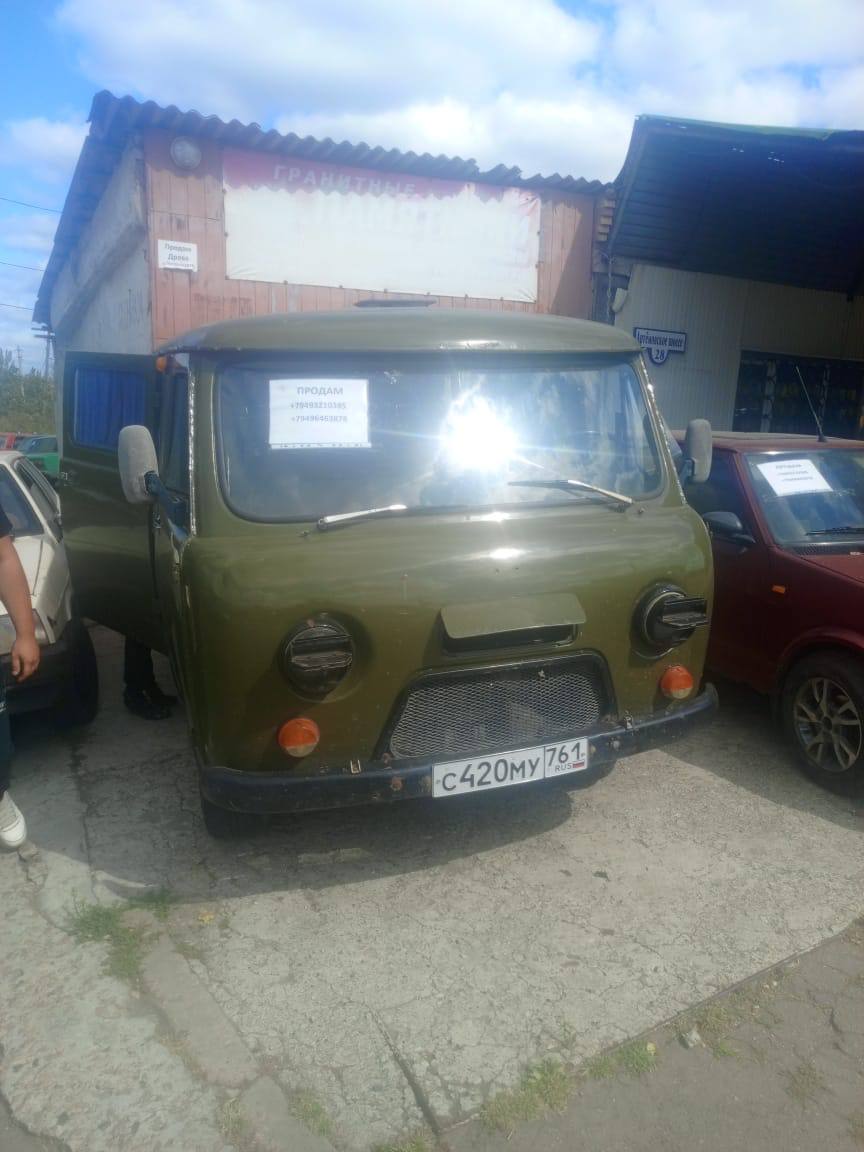 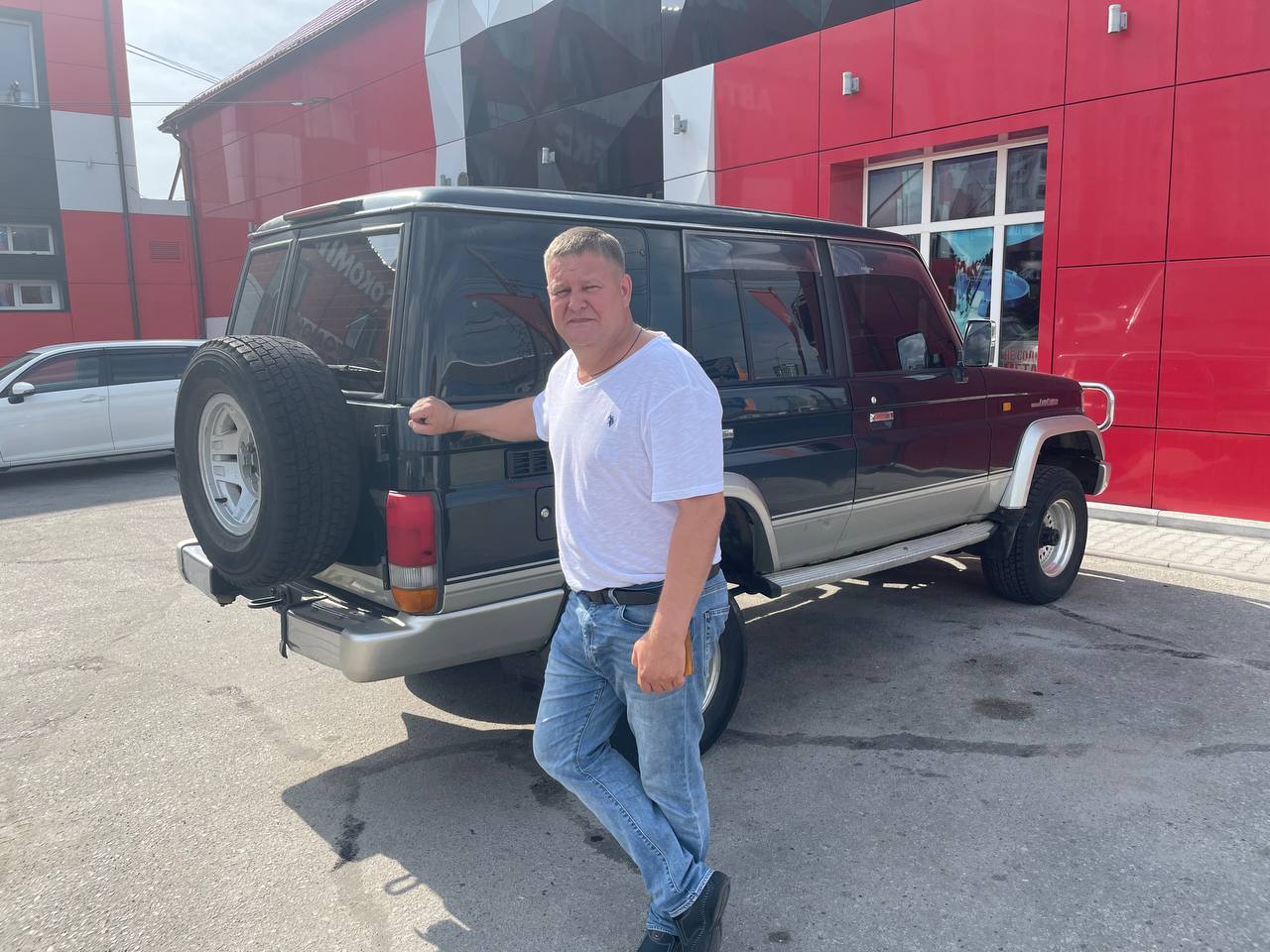 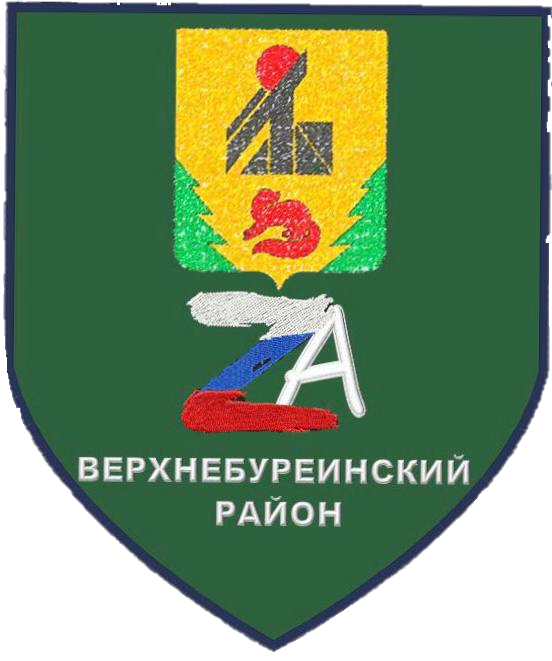 ПЕРЕЧЕНЬ 
мер поддержки членов семей 
участников СВО
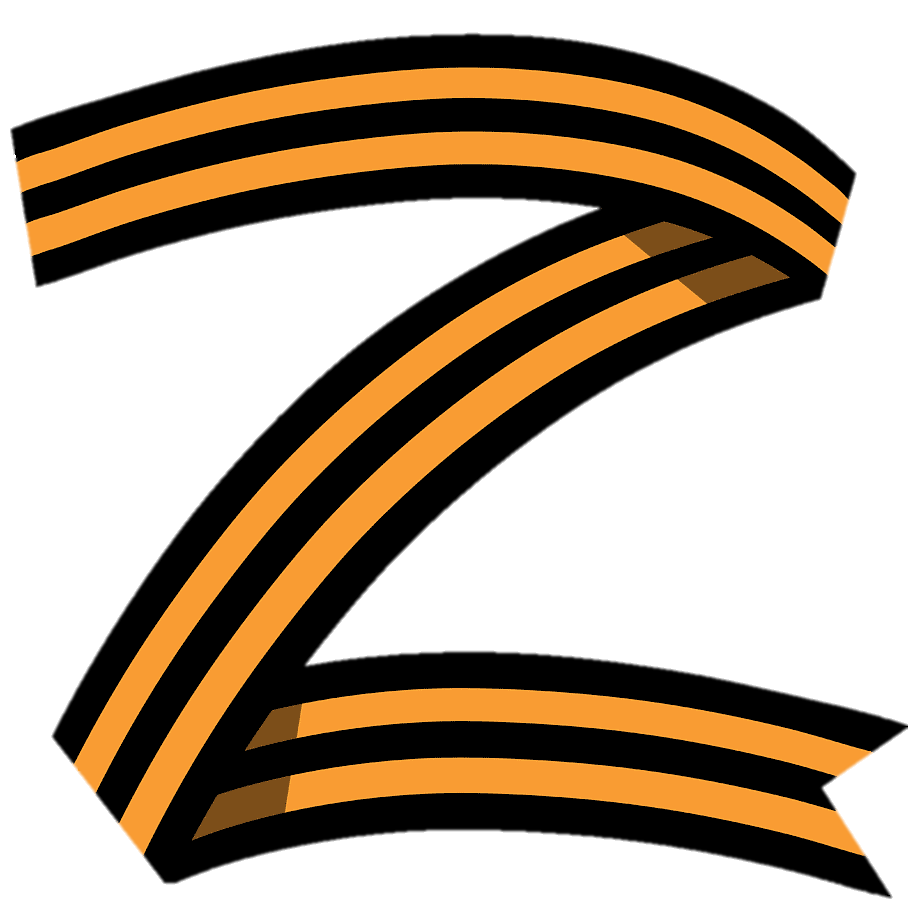 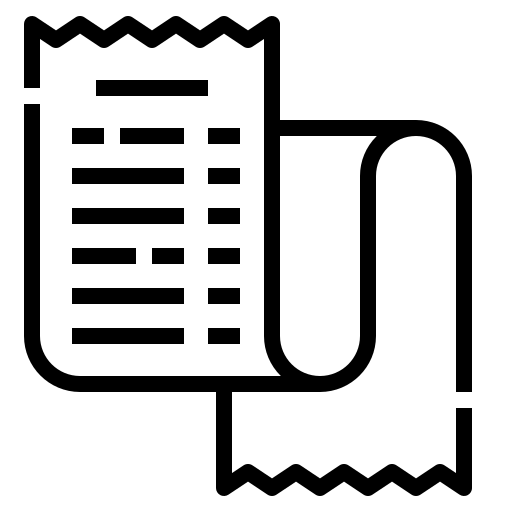 100% освобождение от родительской платы за детский сад

Обеспечение бесплатным горячим одноразовым 
питанием учащихся 5-11 классов

Обеспечение бесплатного обучения 
по программам дополнительного образования

Предоставление бесплатных путевок 
в пришкольные лагеря для обучающихся

Предоставление детям внеочередного права 
на получение направления в детский сад

Бесплатное посещение бассейна и краеведческого музея

Оказание содействия в приобретении и доставке 
топлива (дрова, уголь) семьям, проживающим в частных домах.
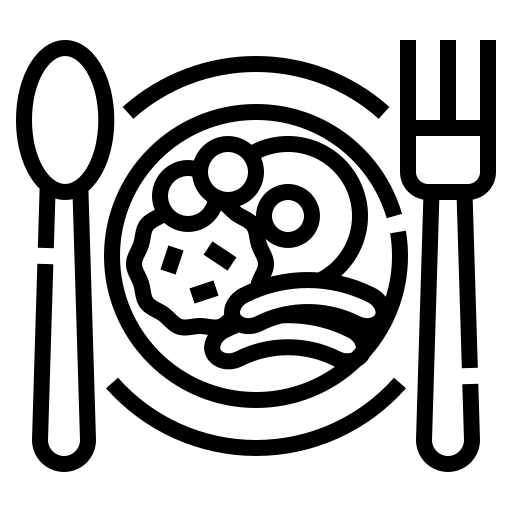 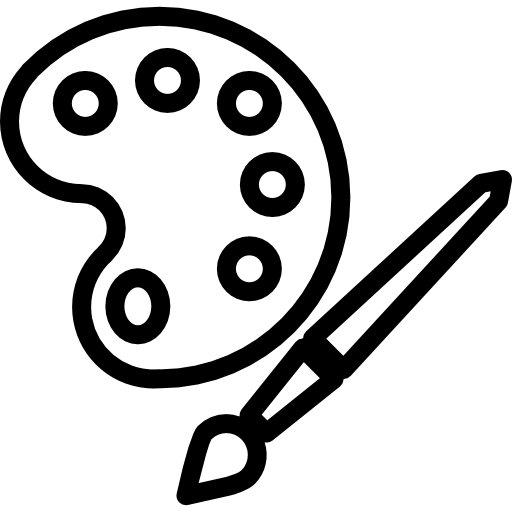 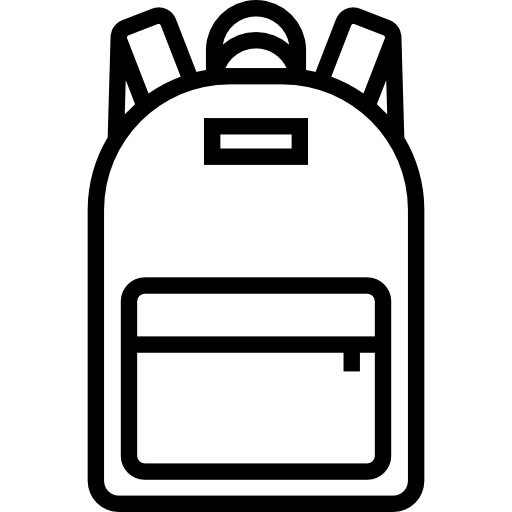 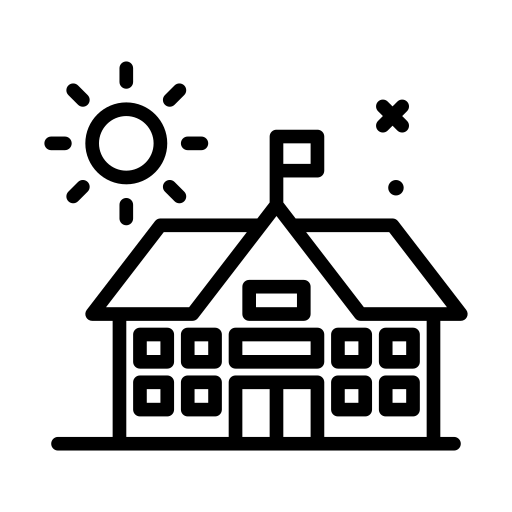 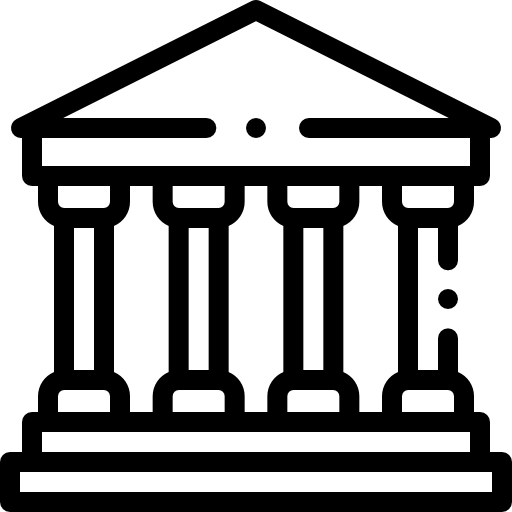 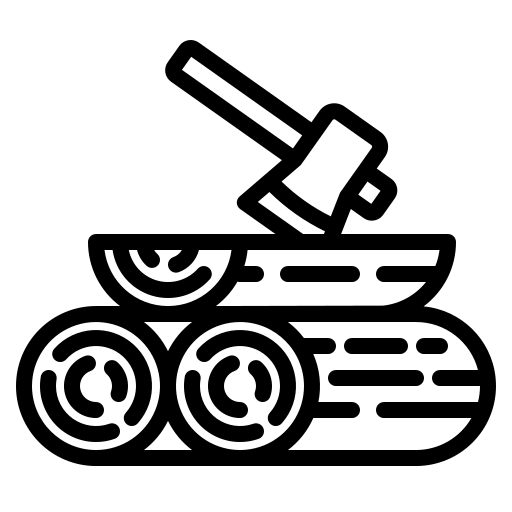 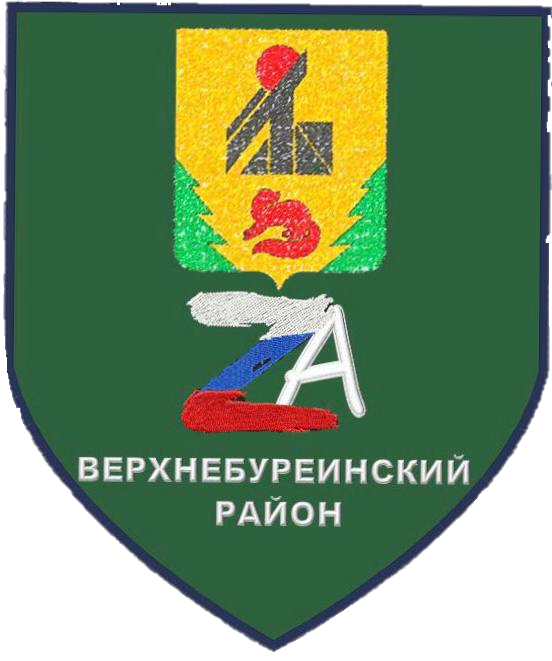 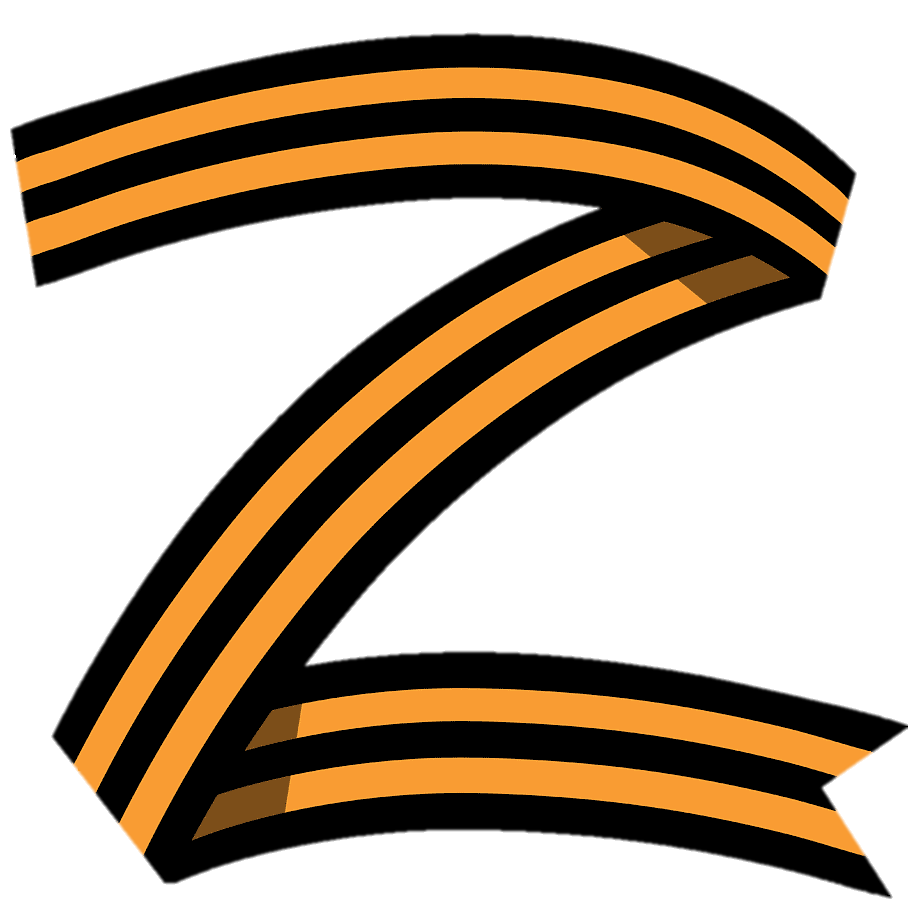 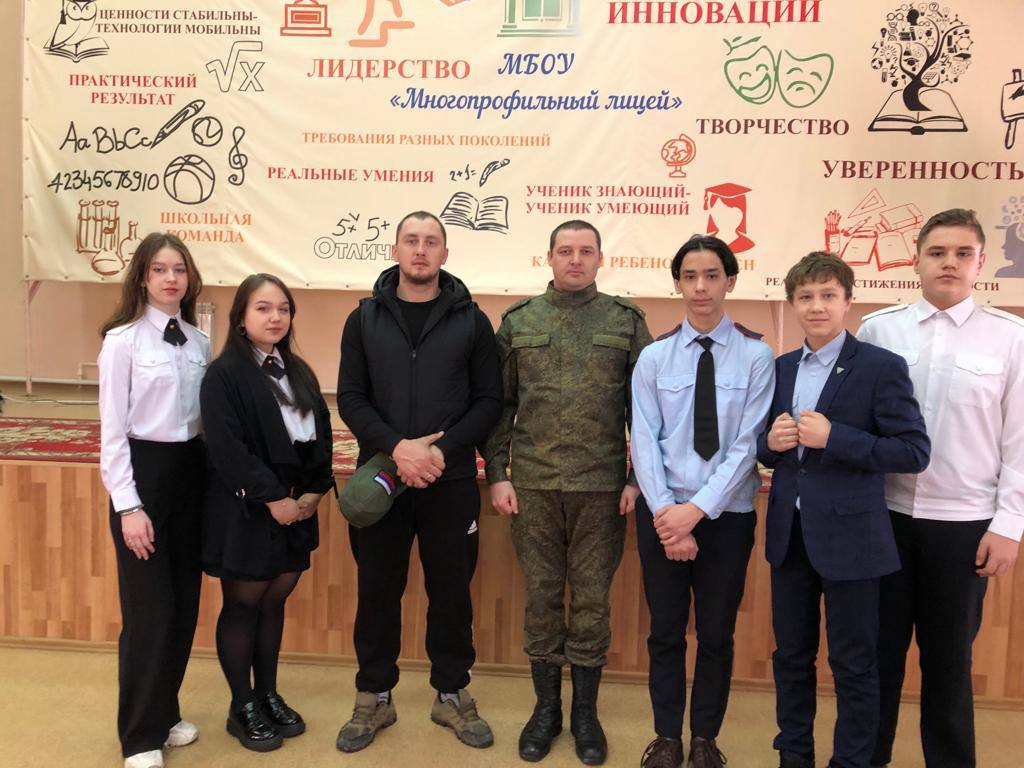 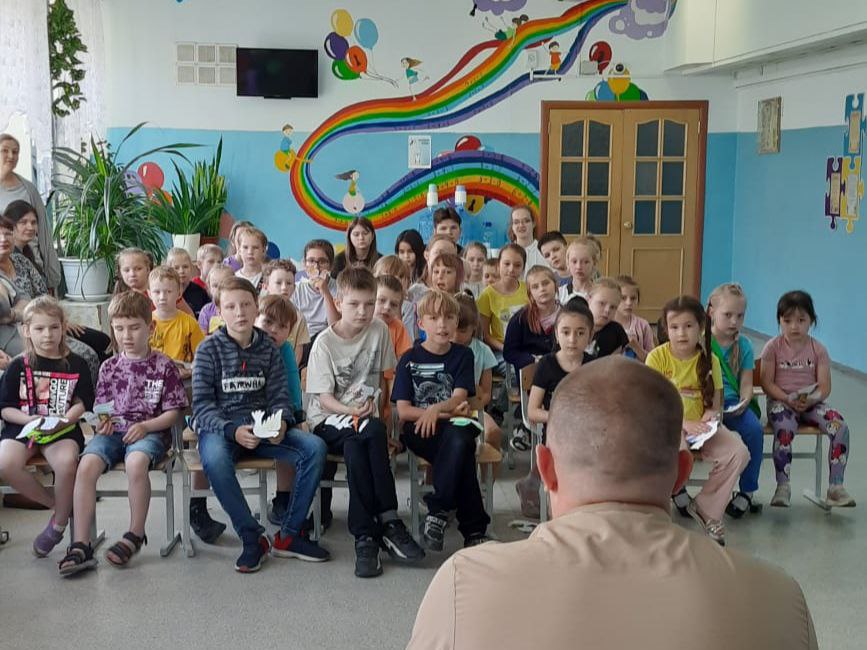 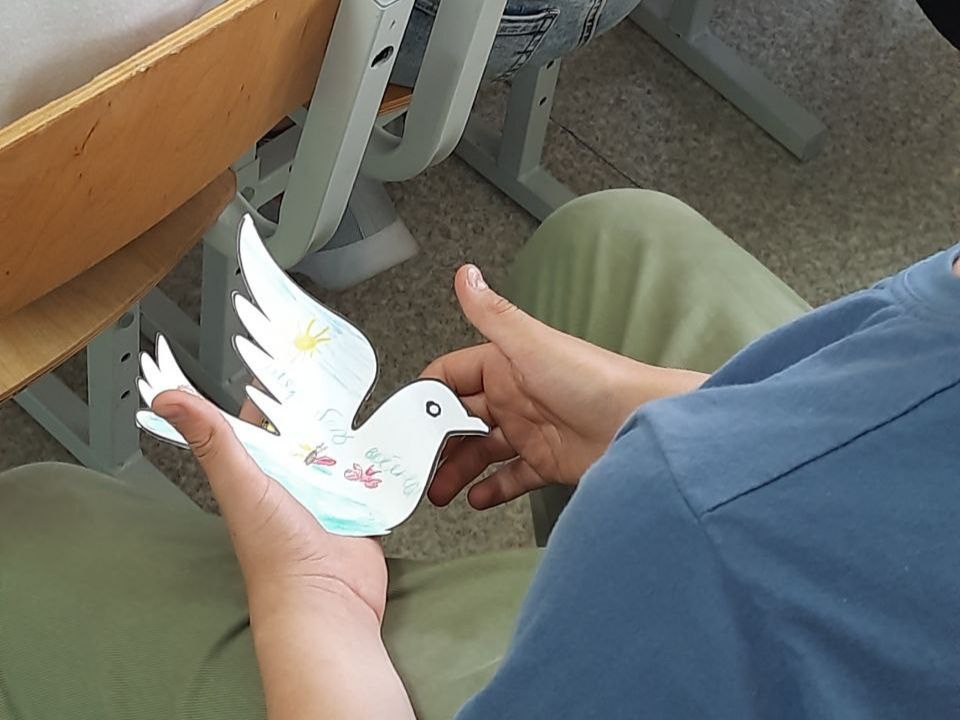 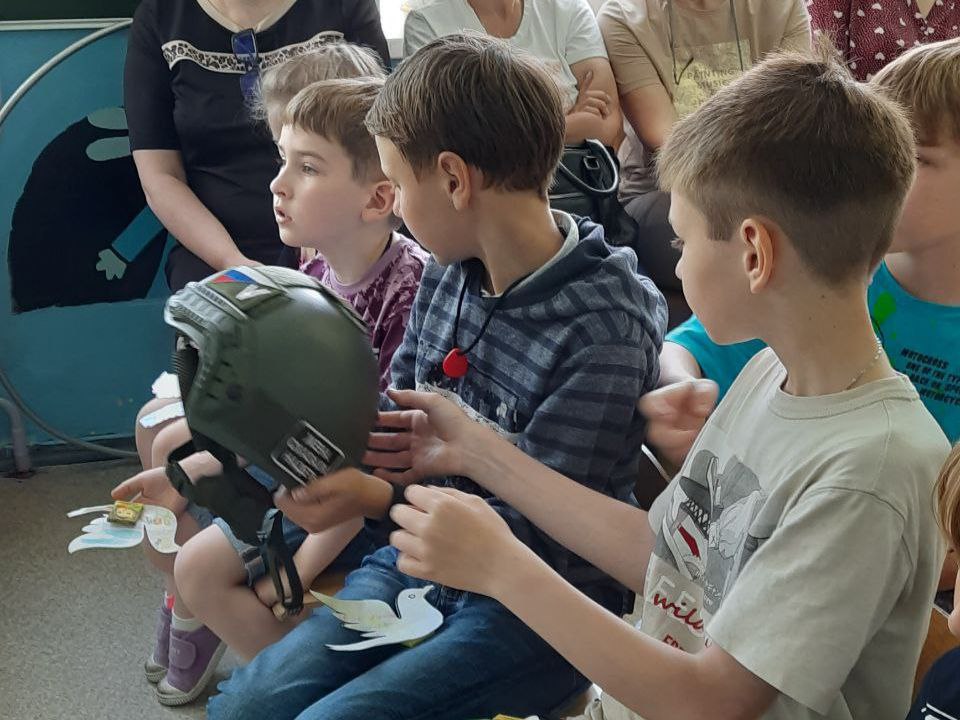 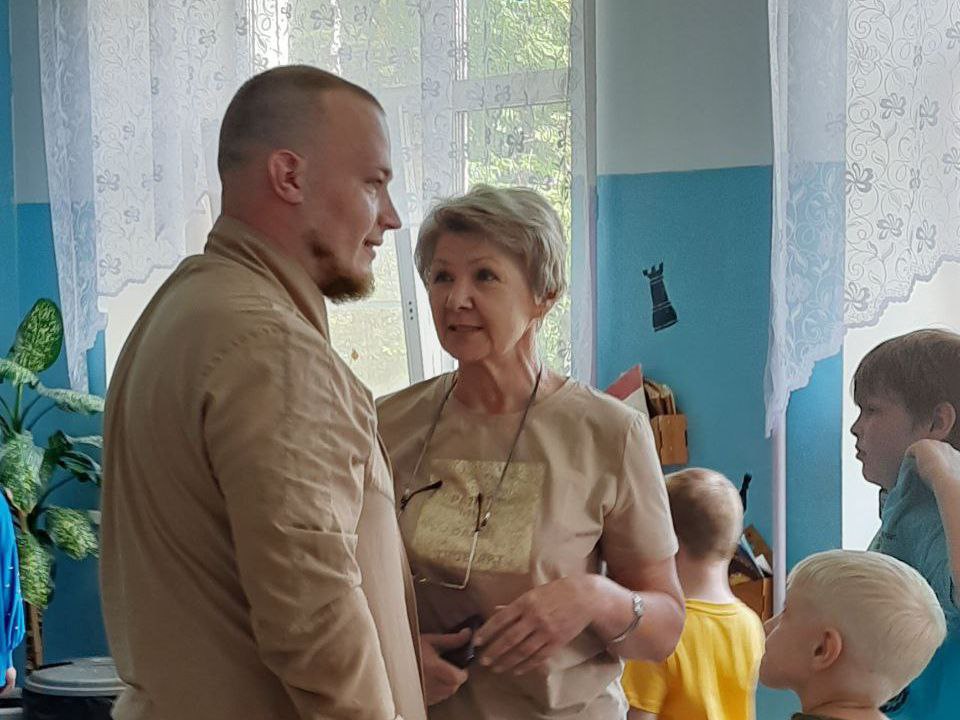 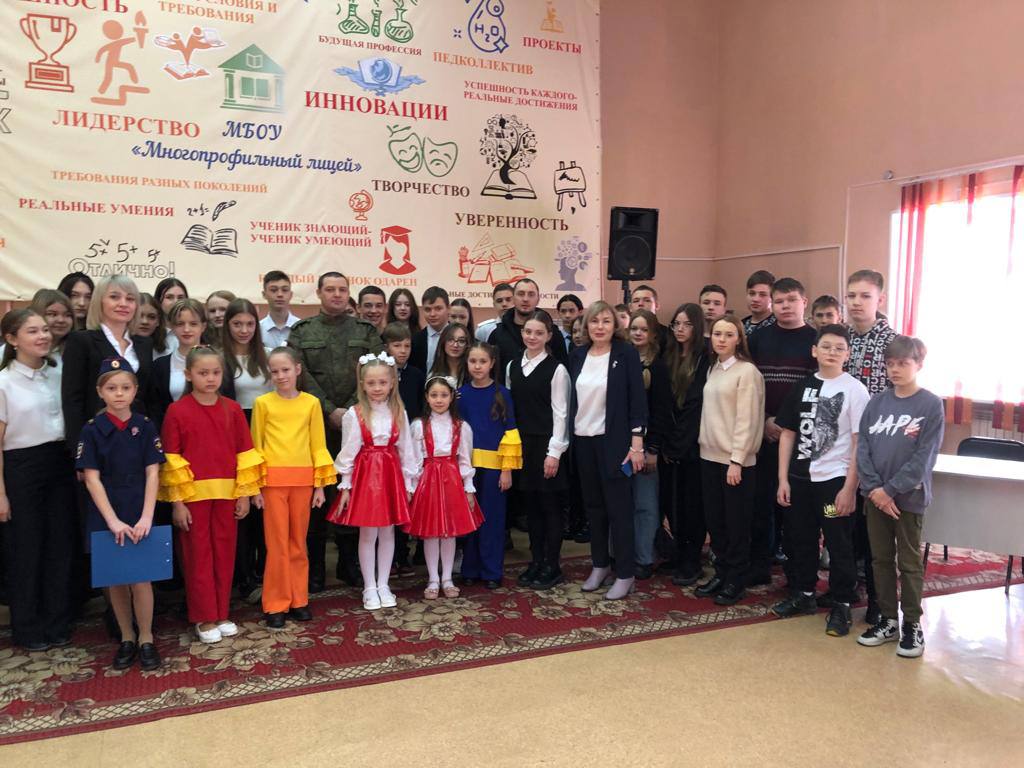 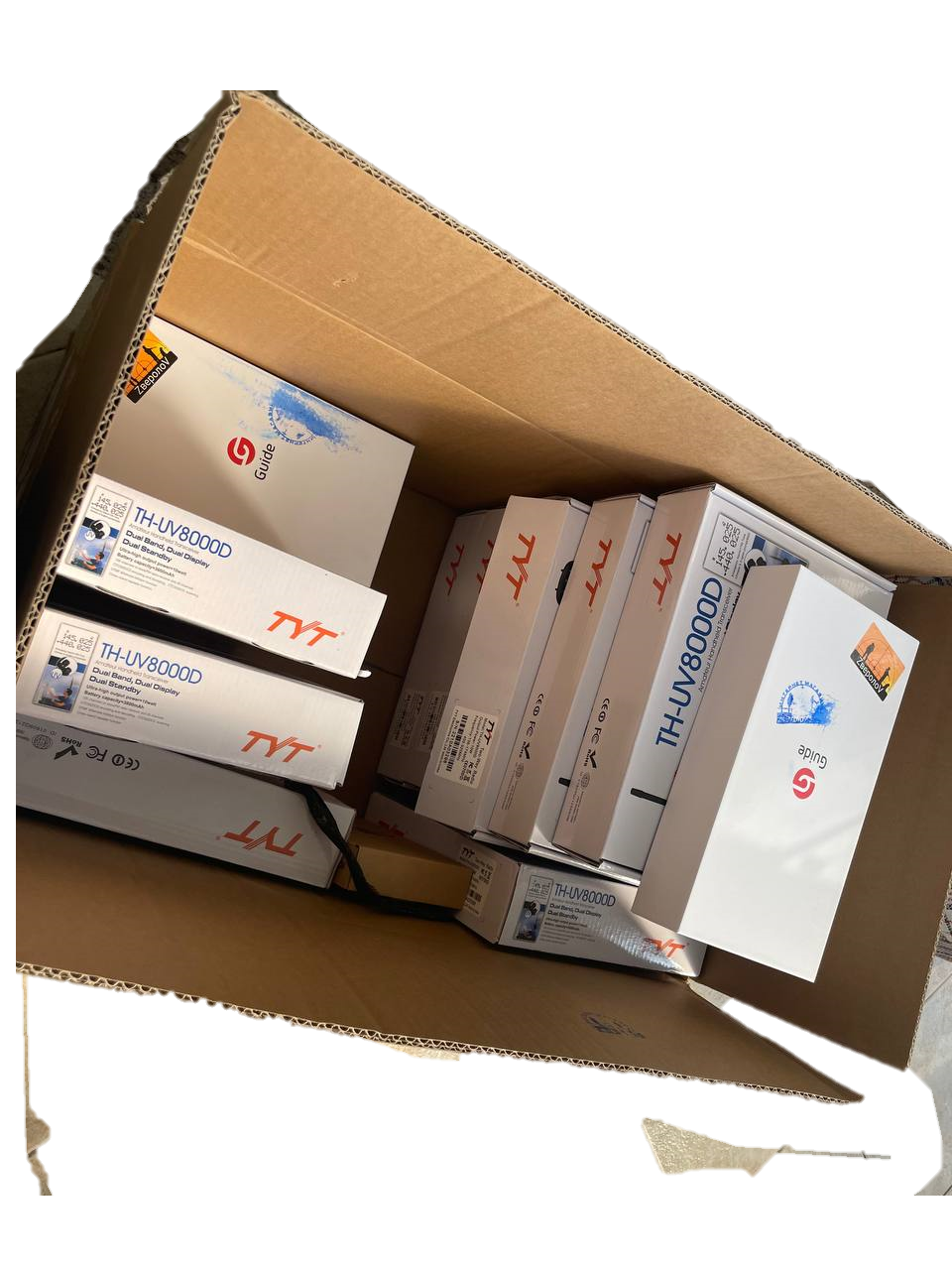 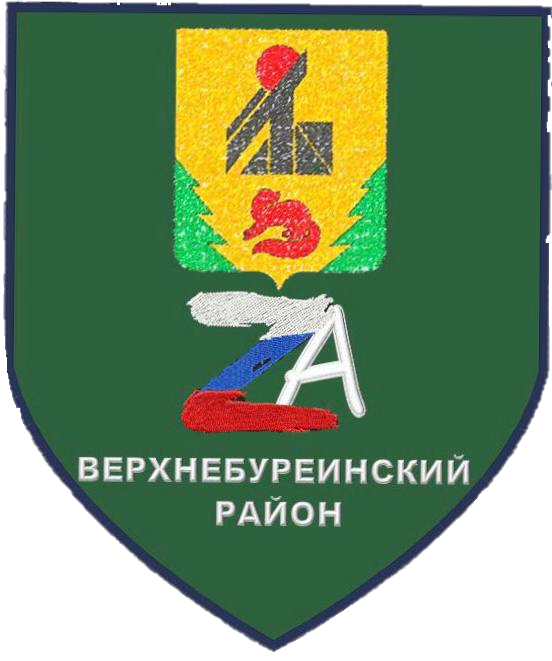 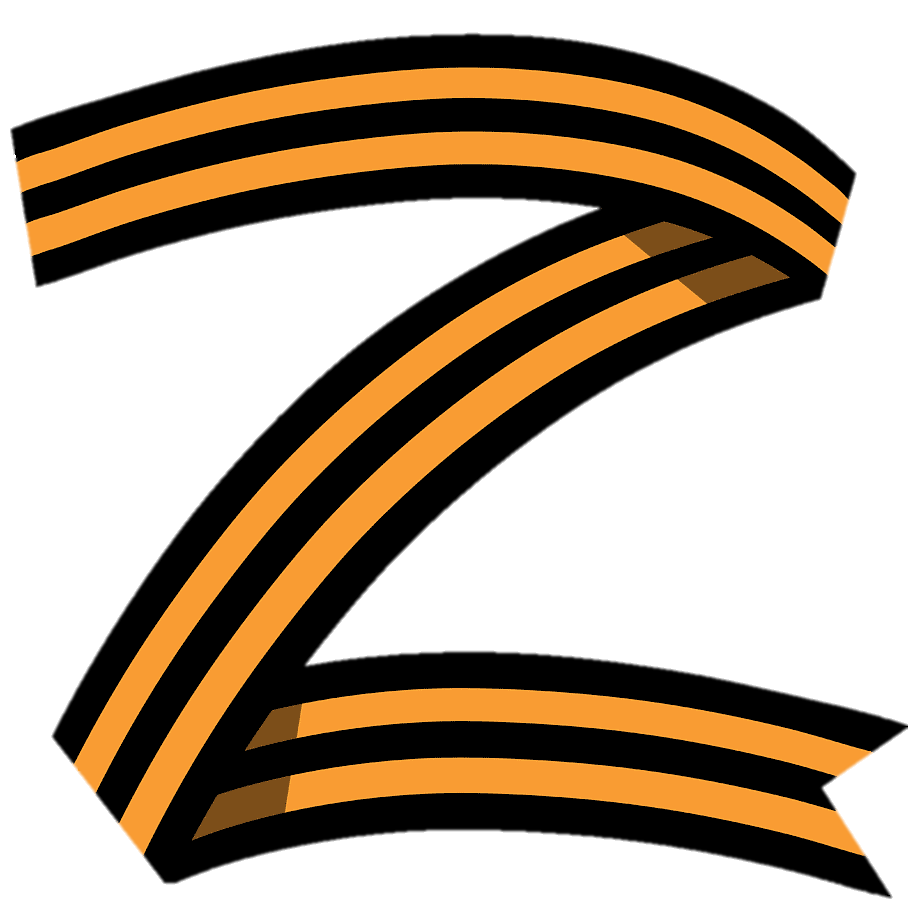 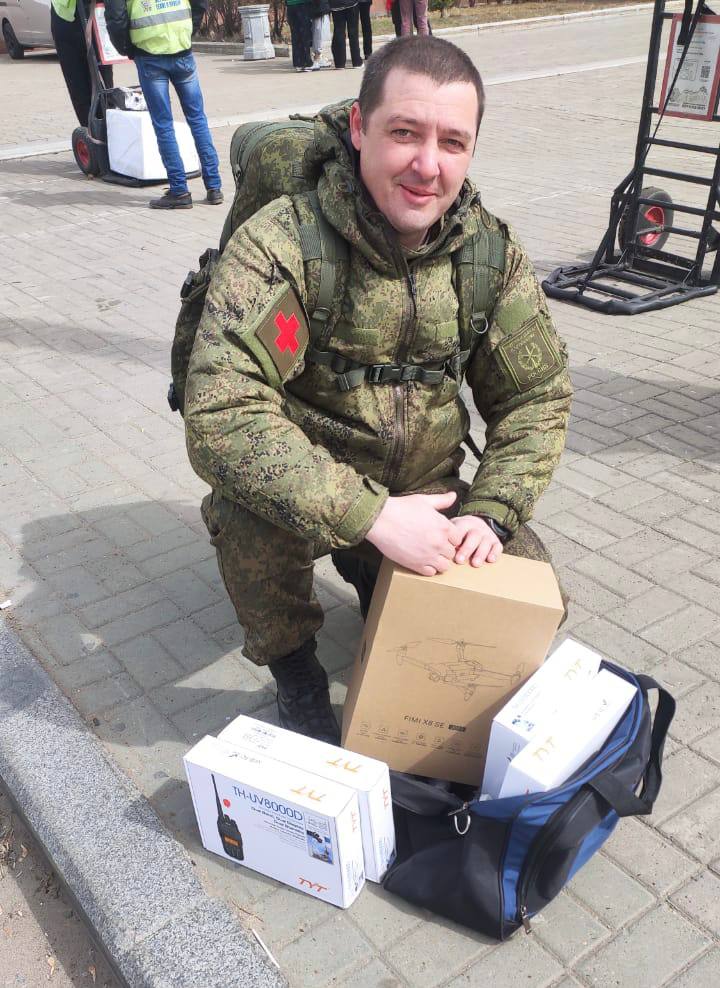 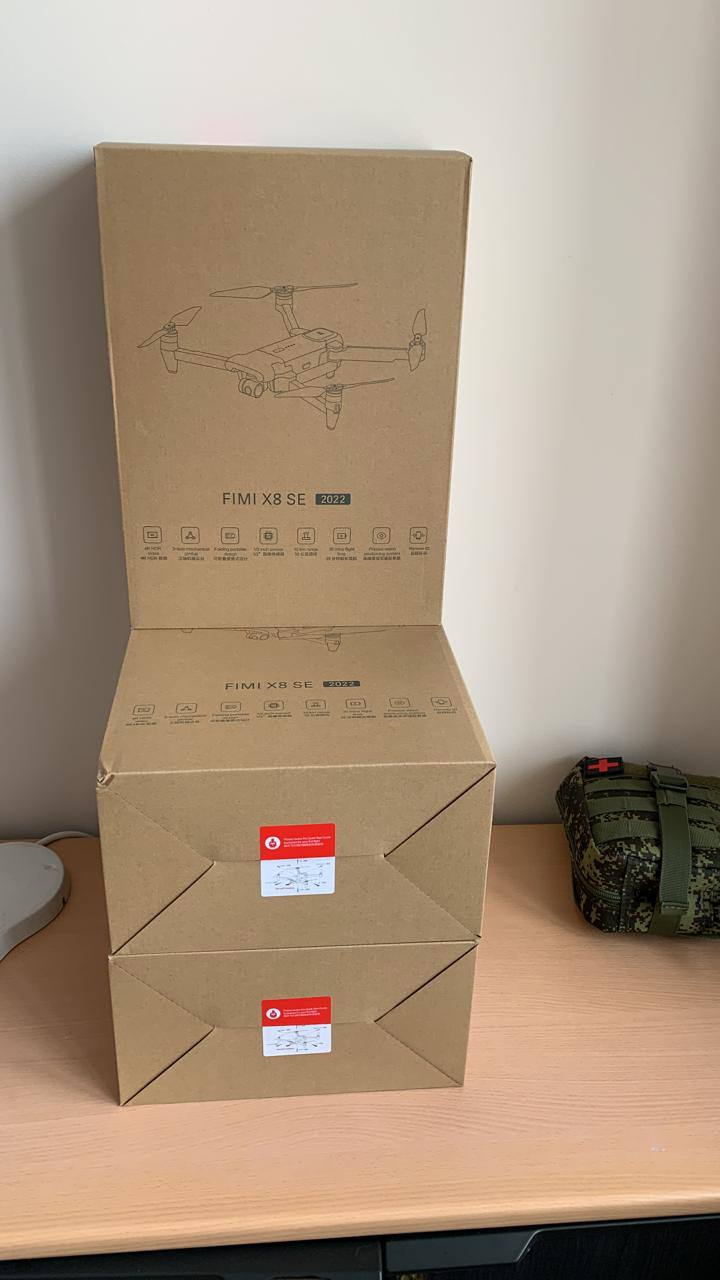 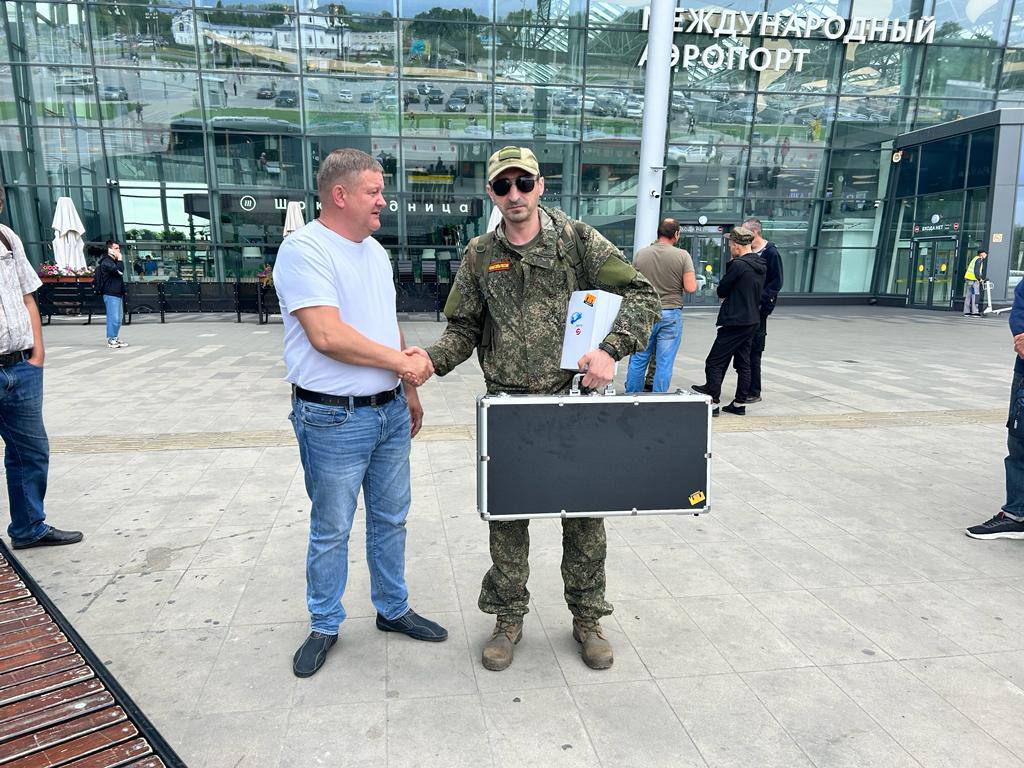 #СвоихНеБросаем
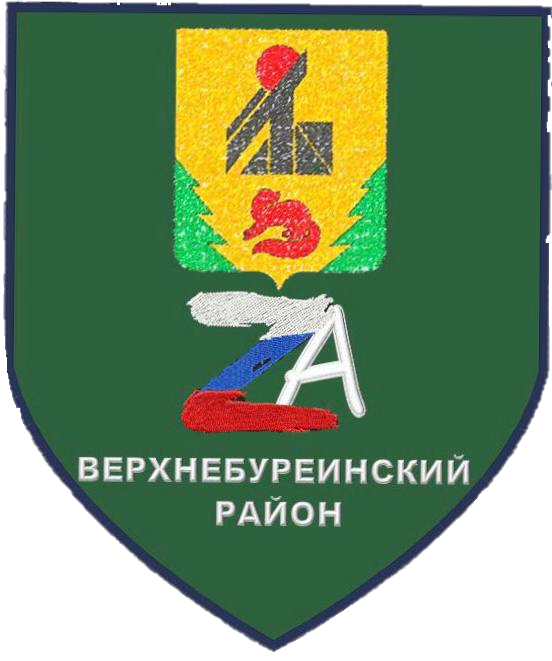 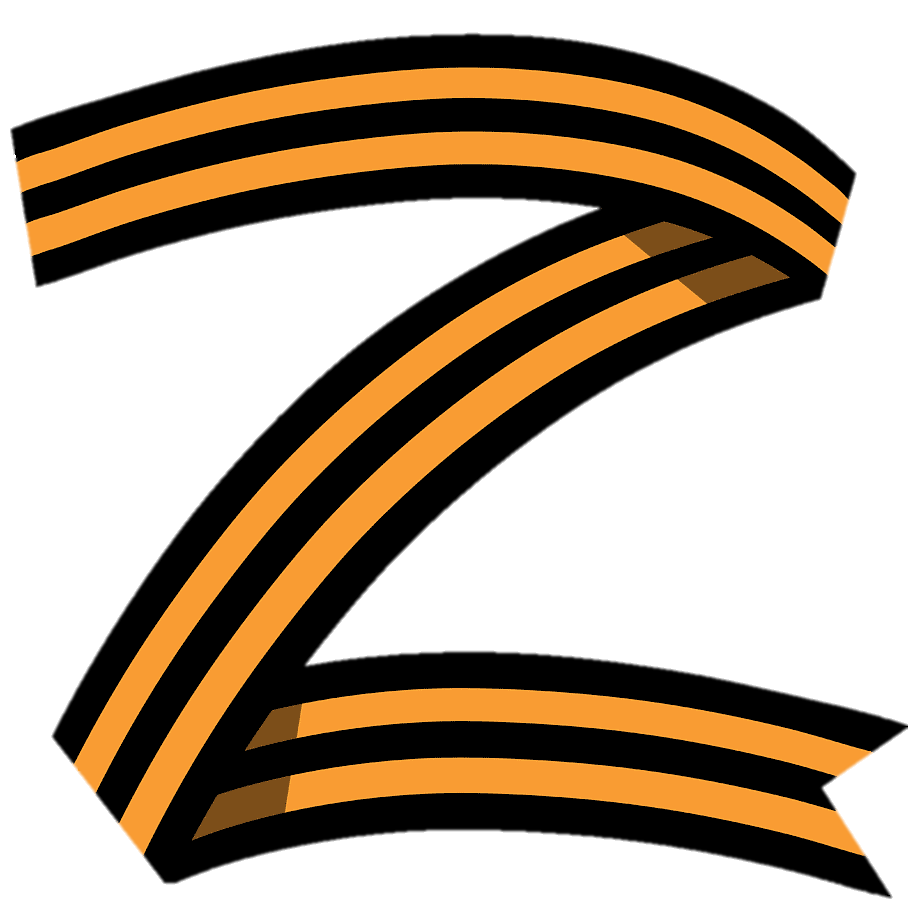 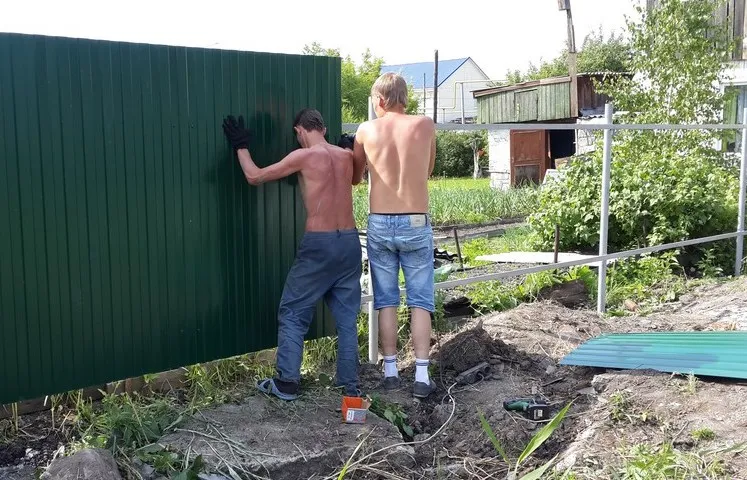 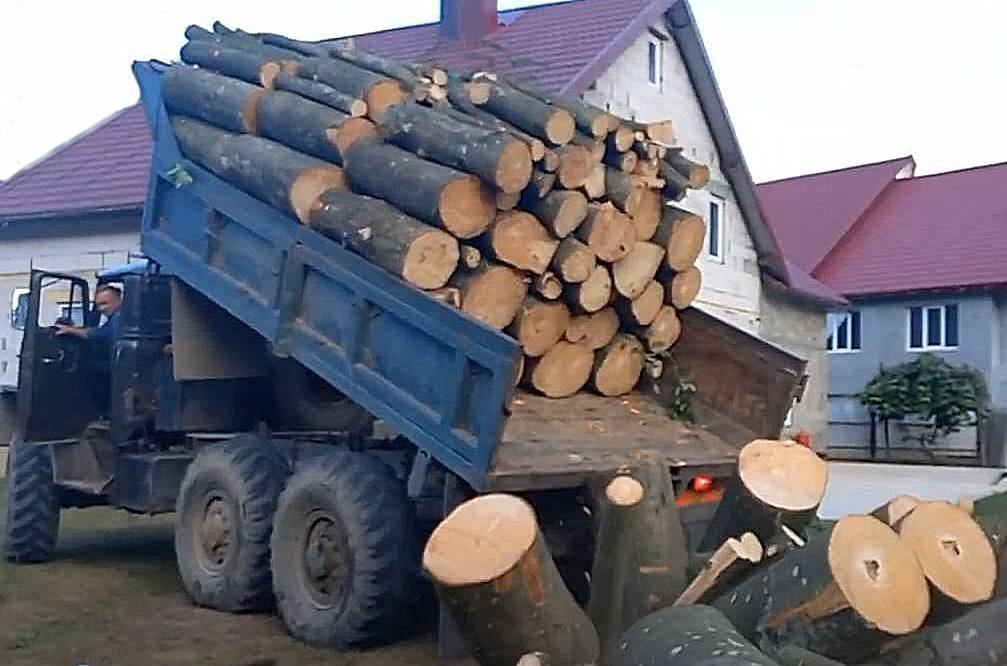 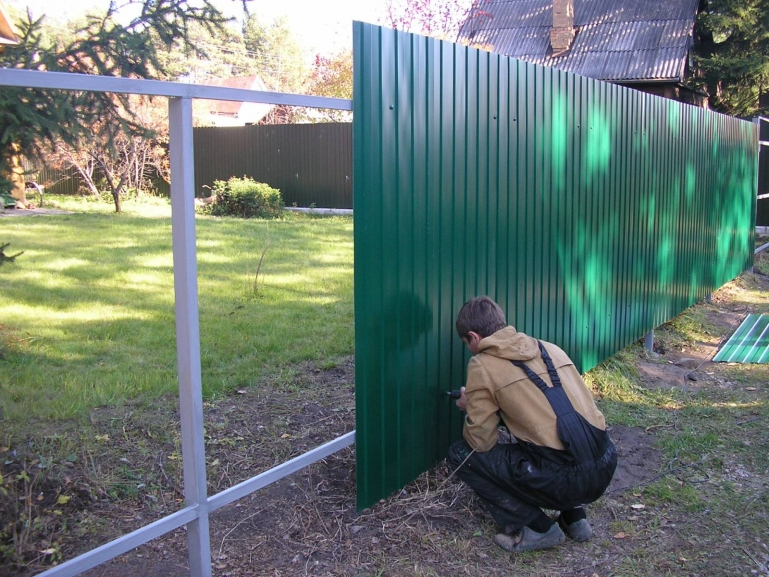 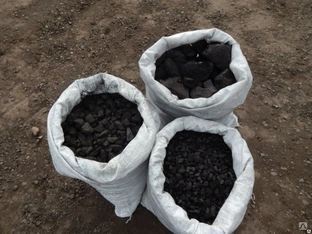 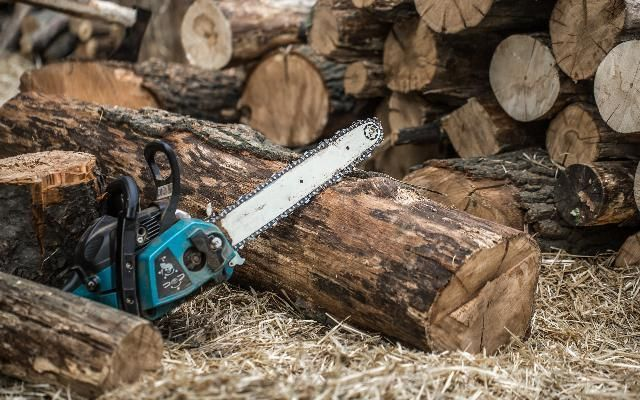 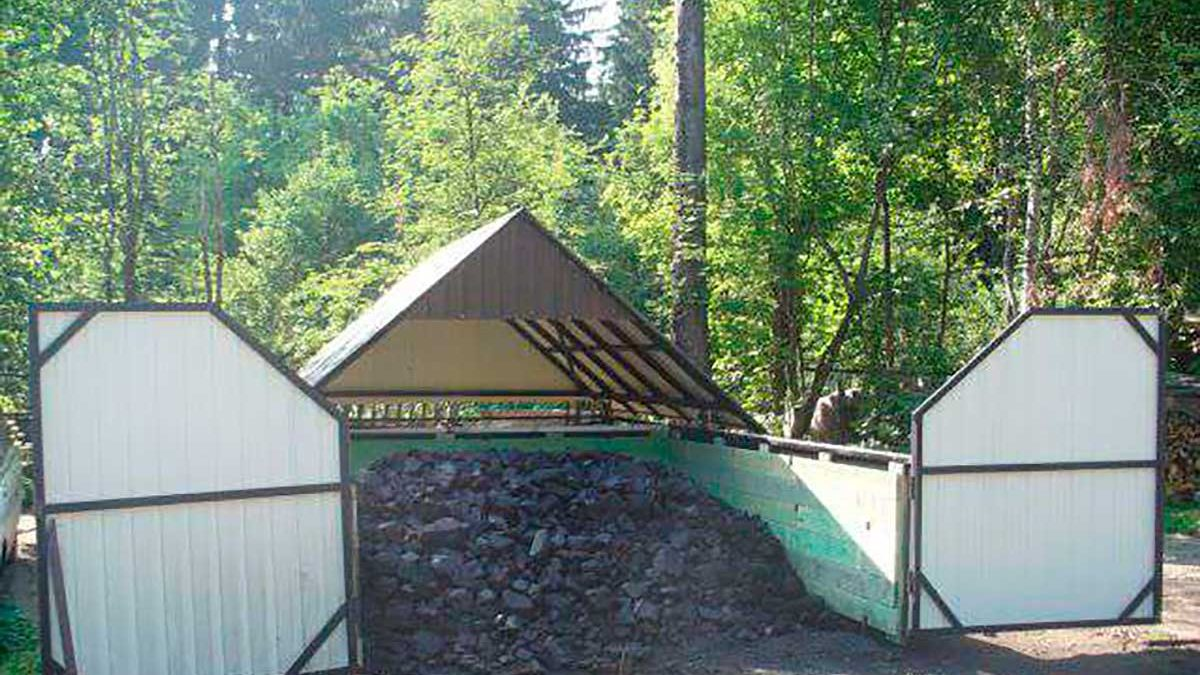 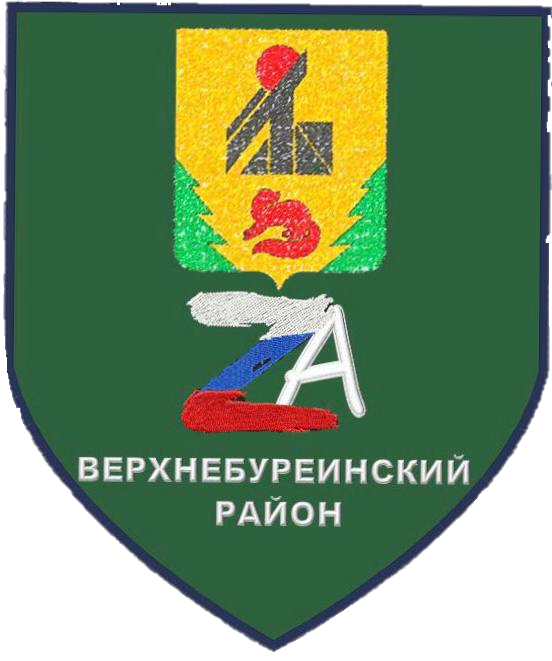 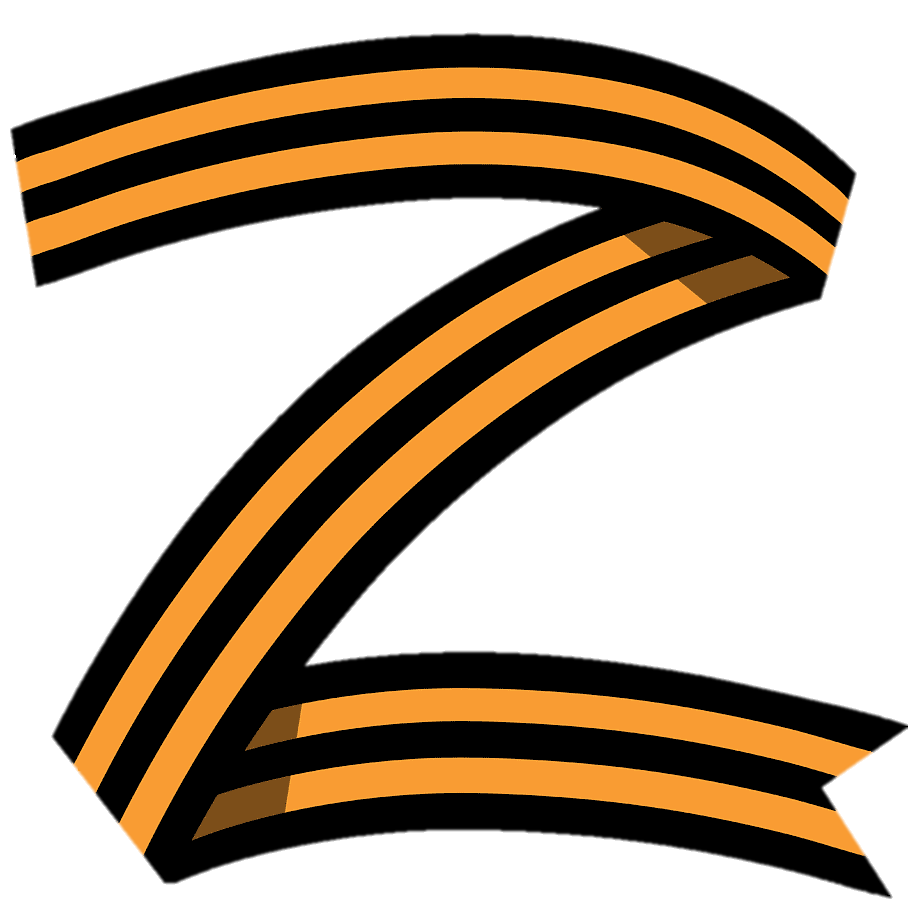 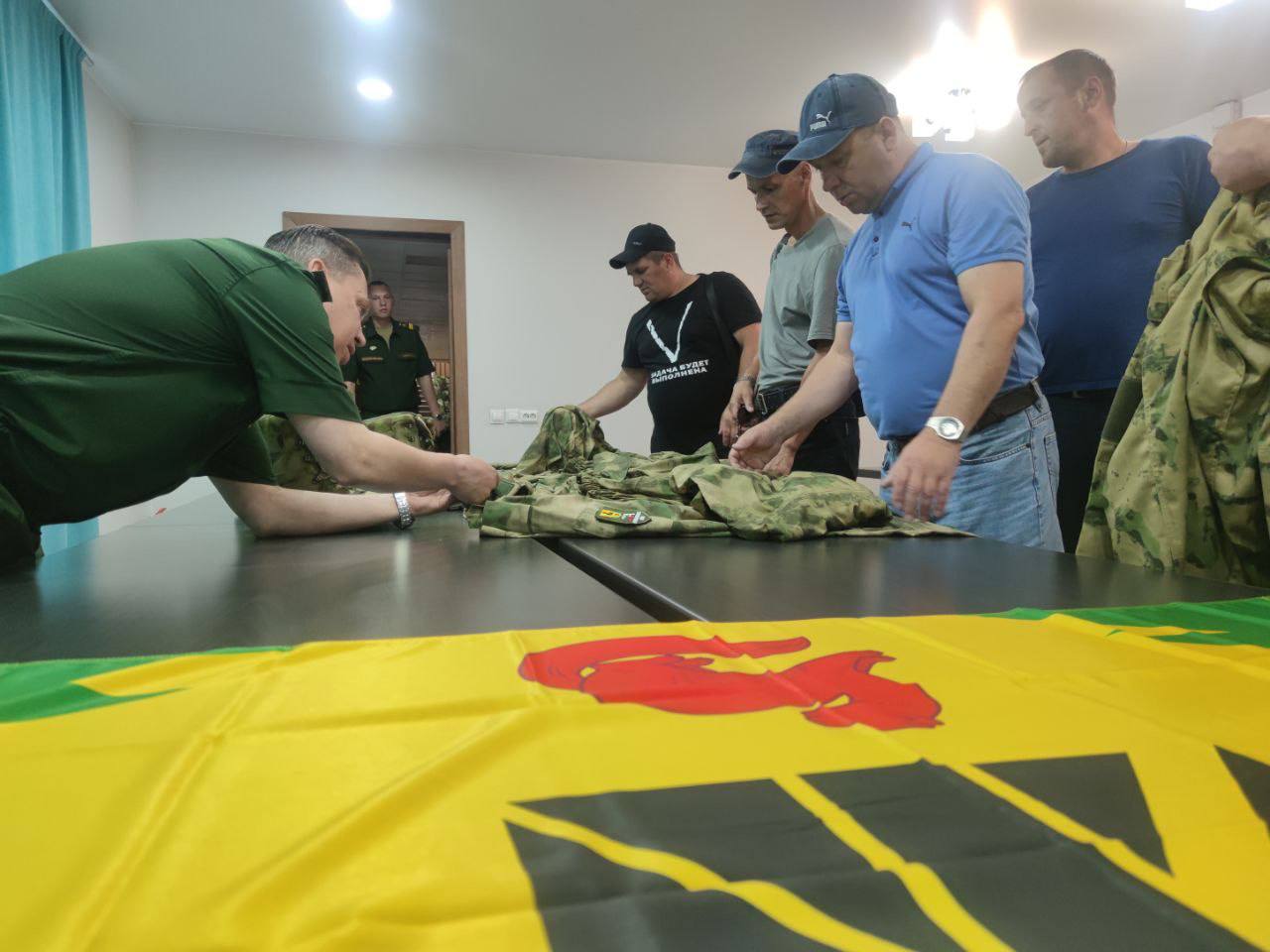 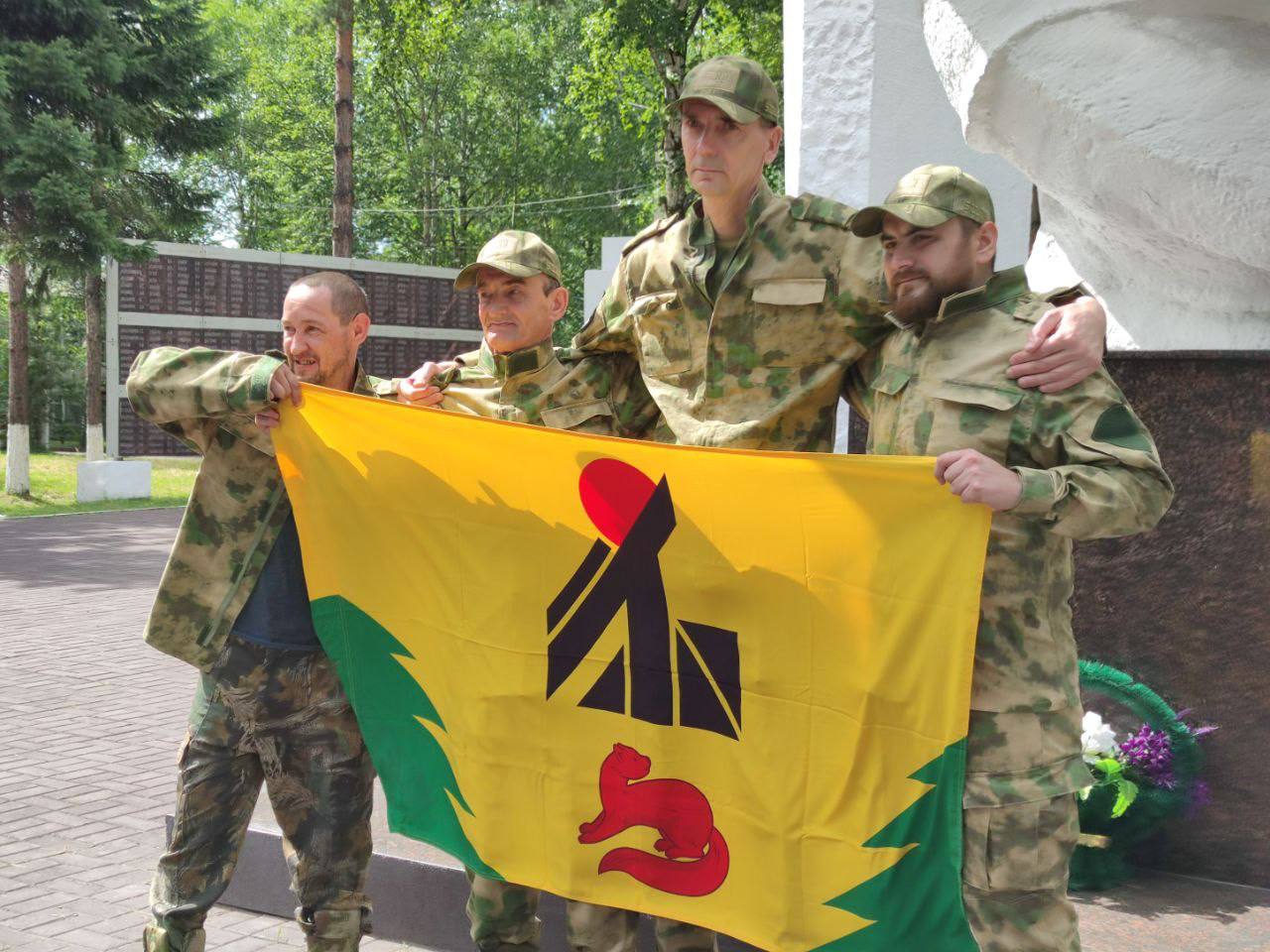 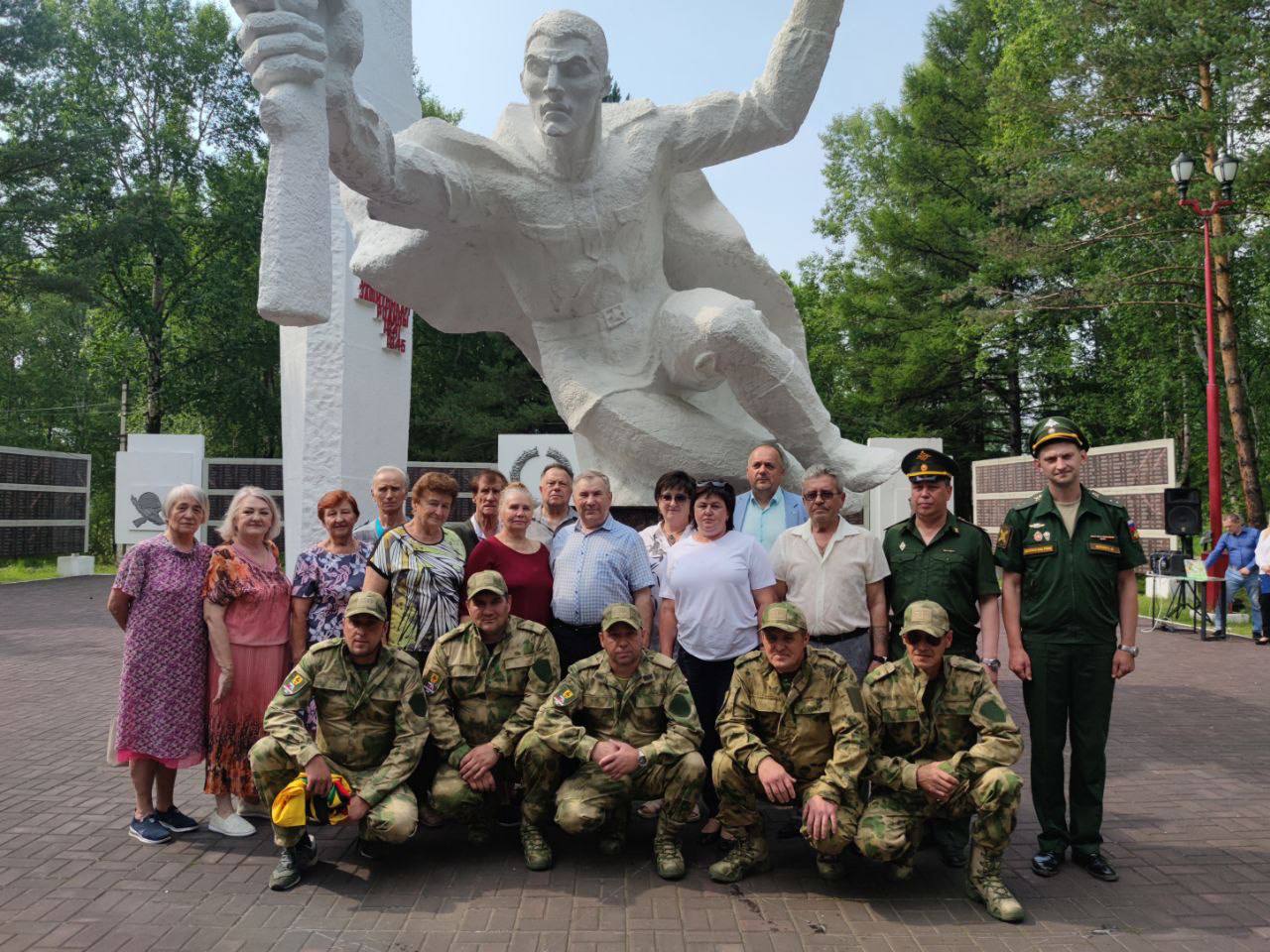 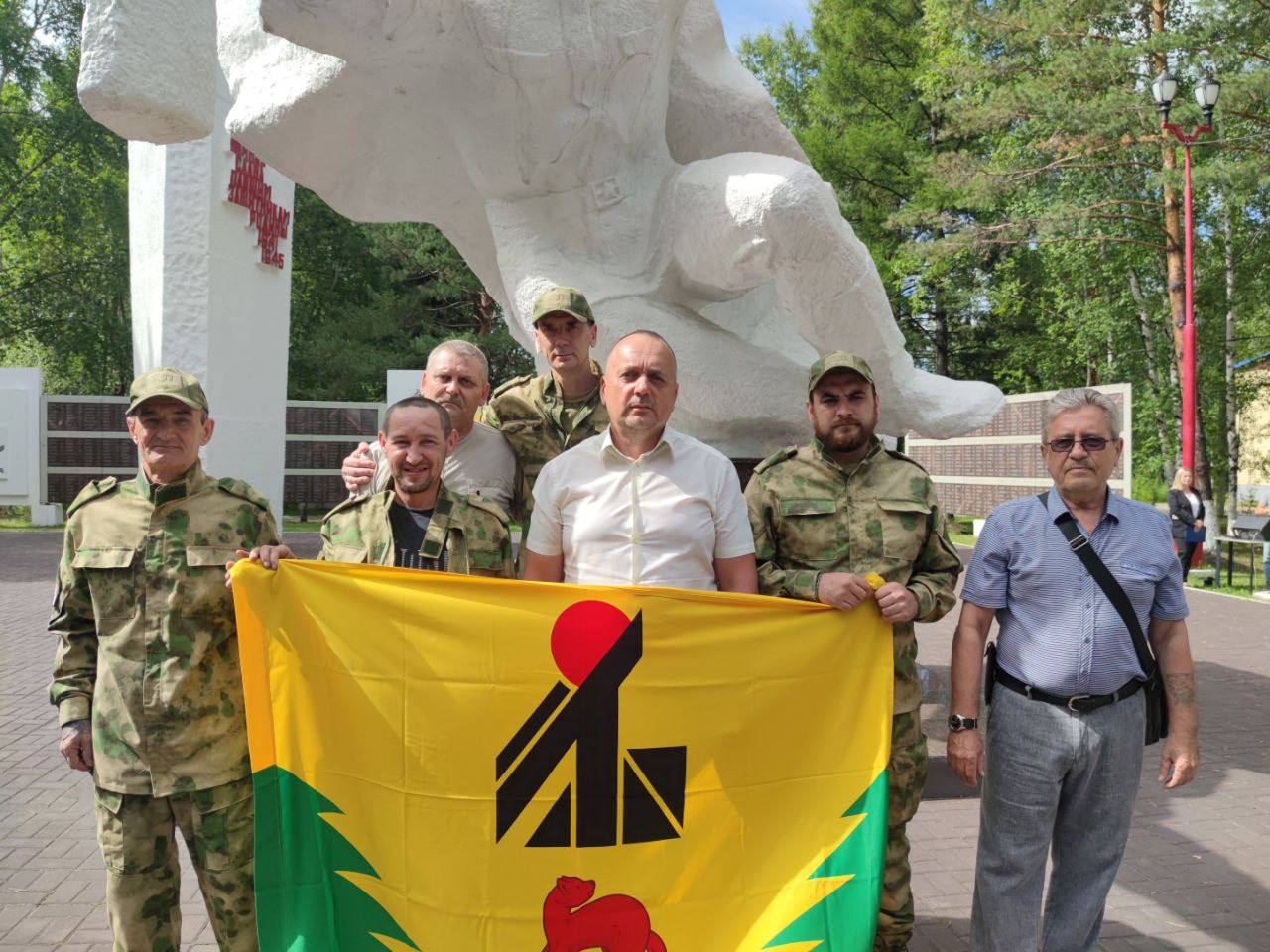 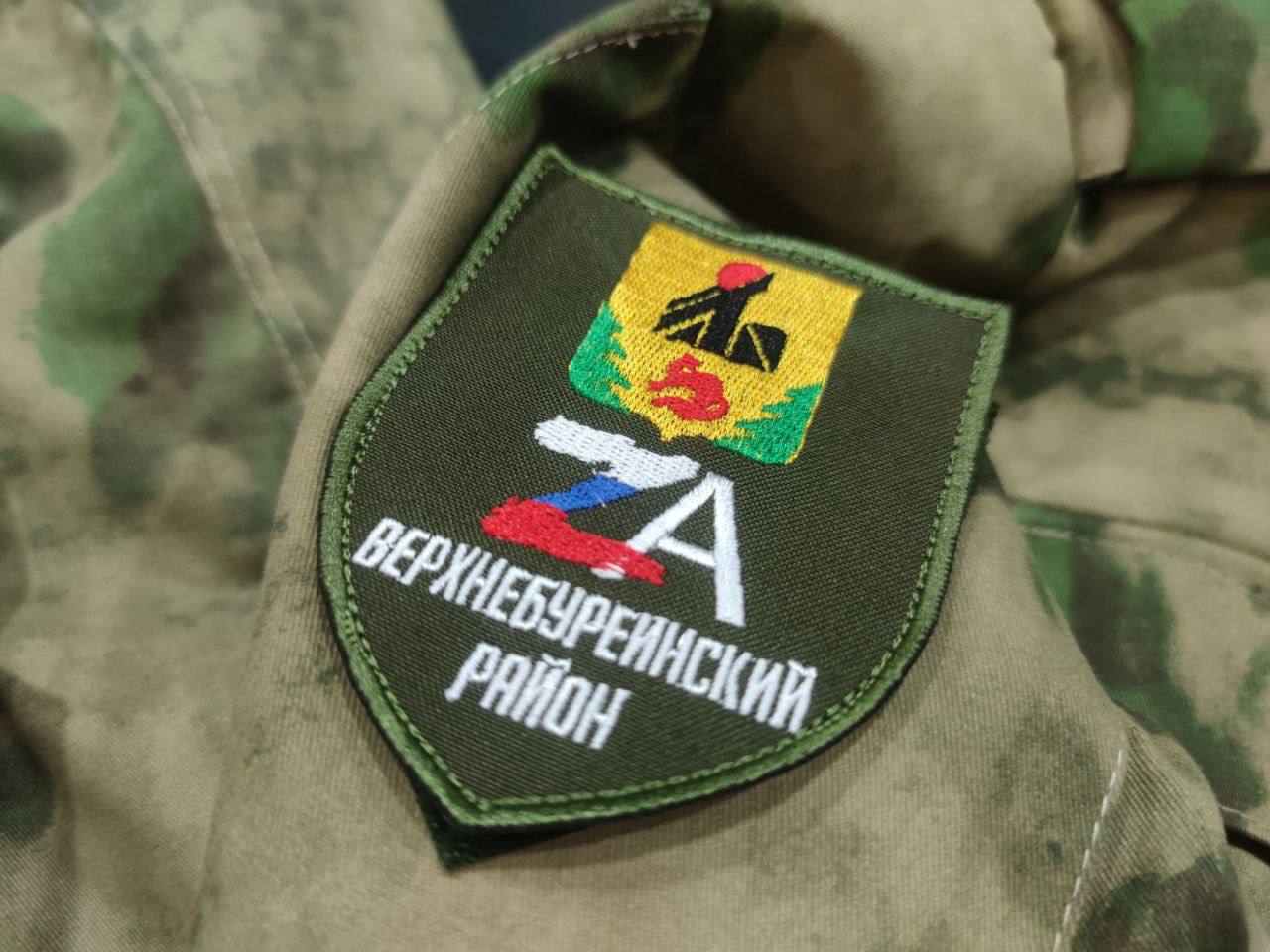 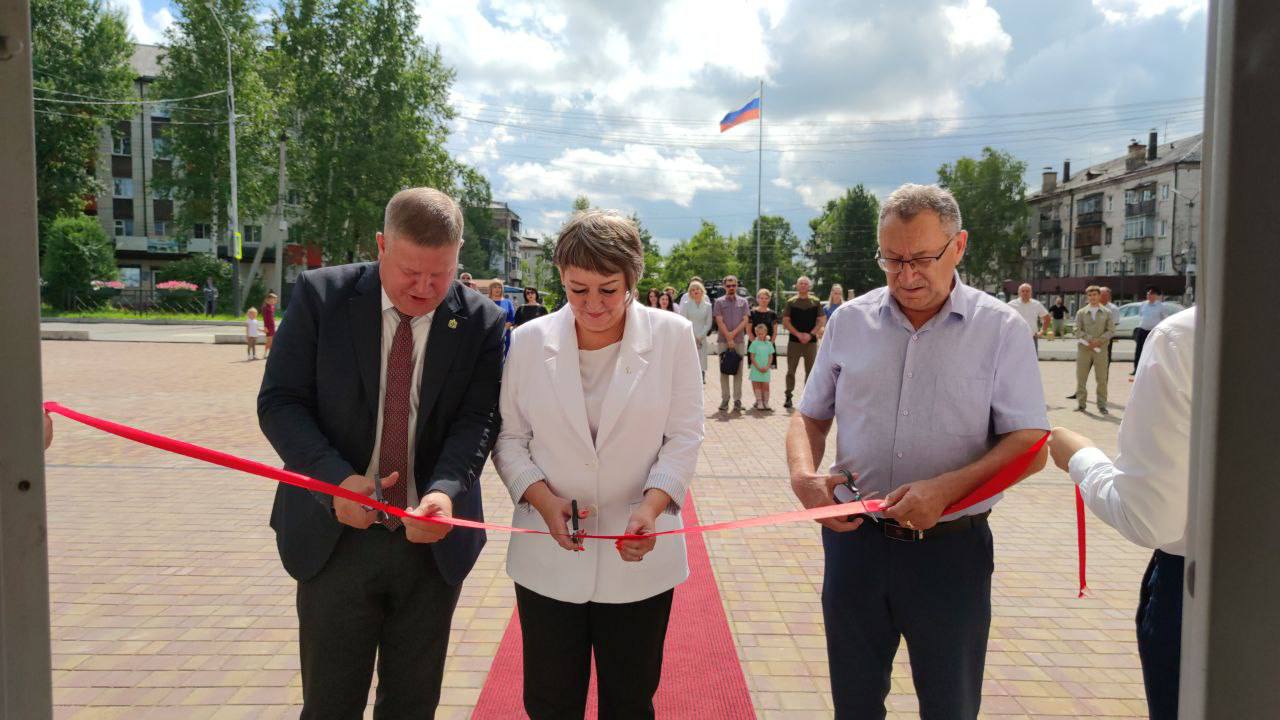 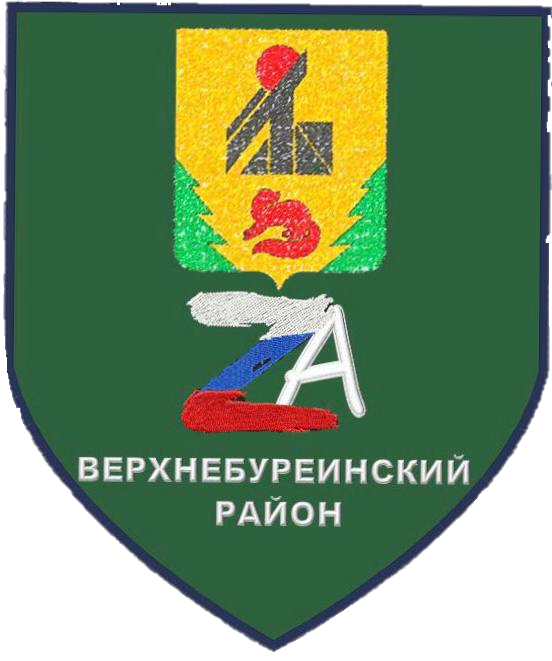 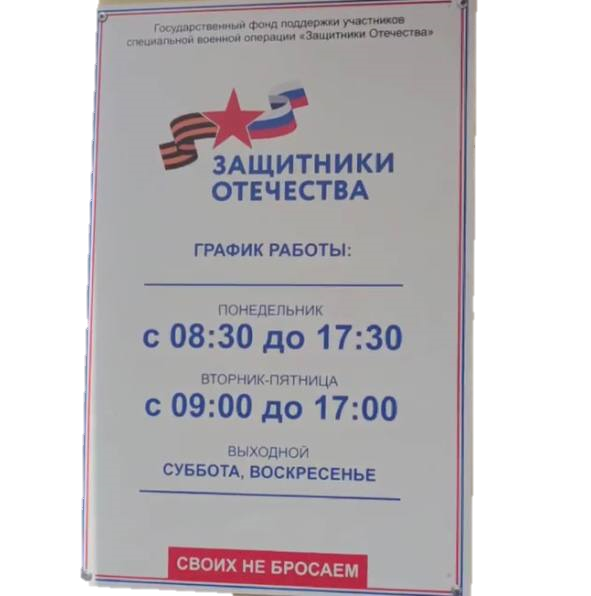 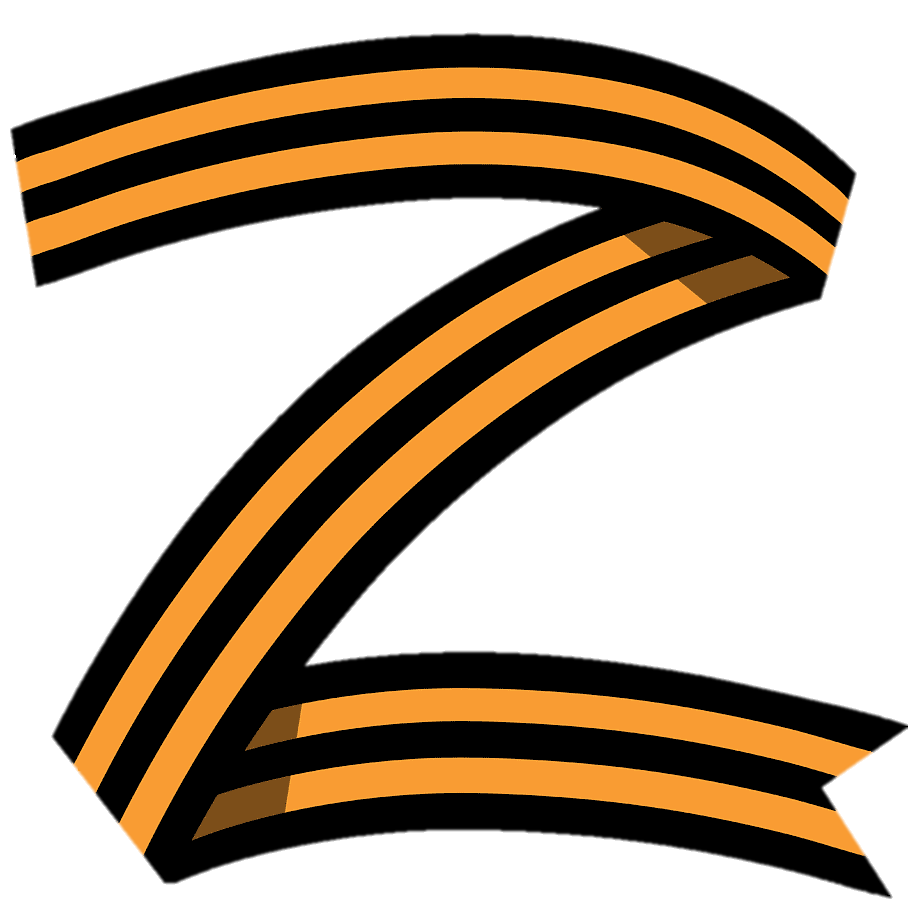 16 августа 2023 г.
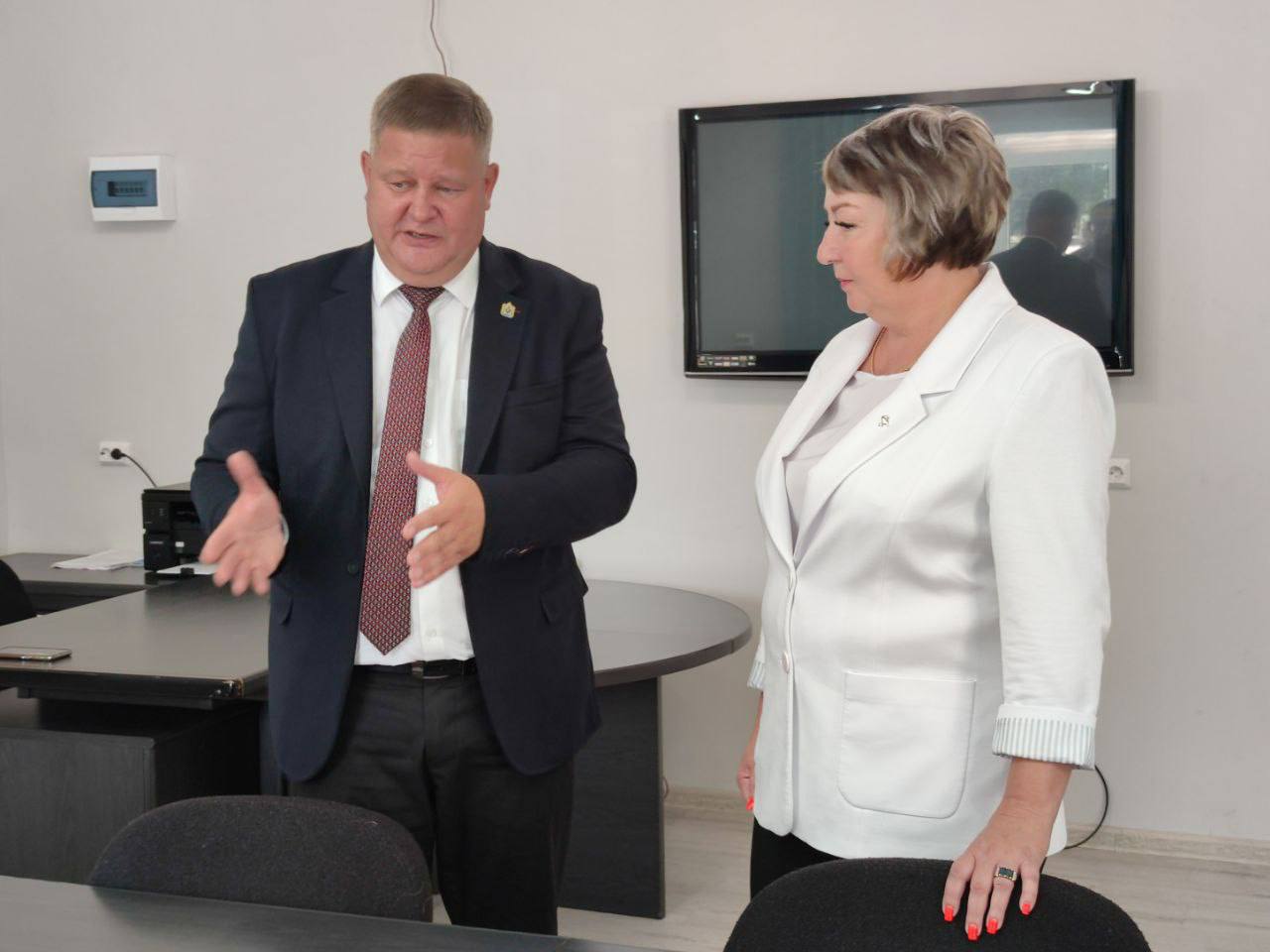 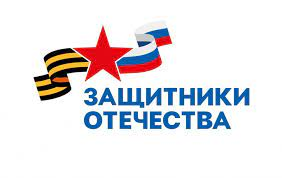 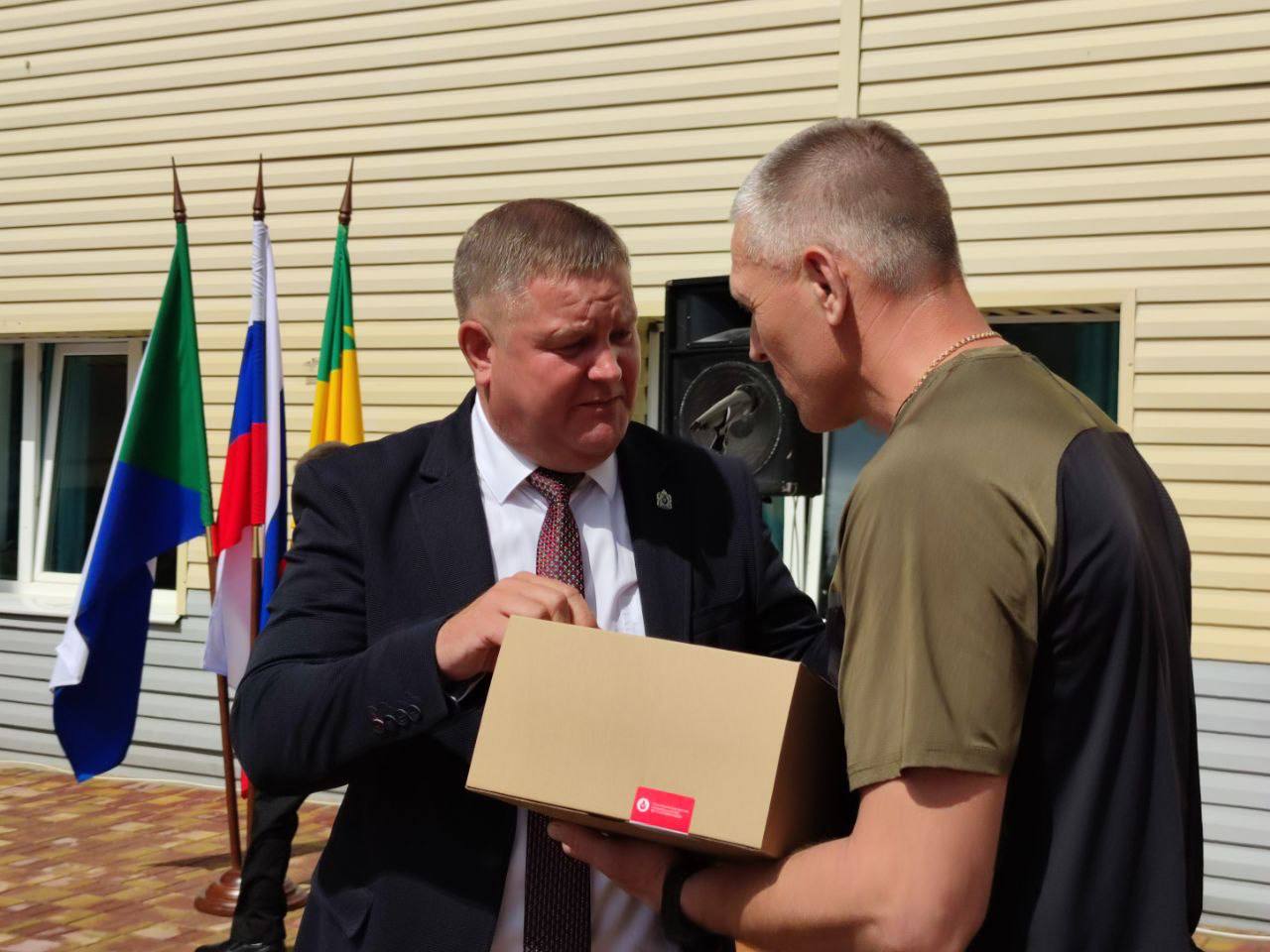 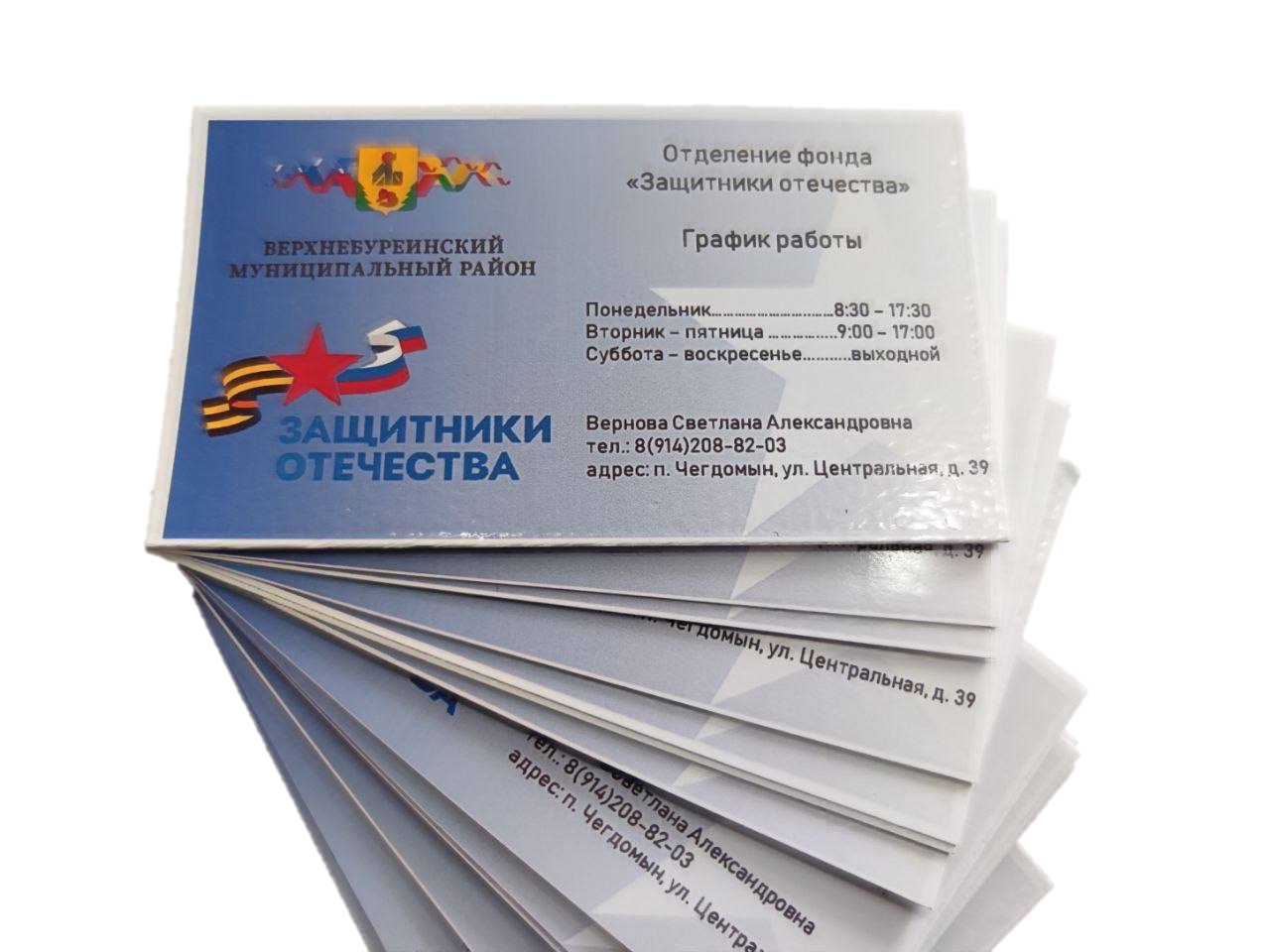 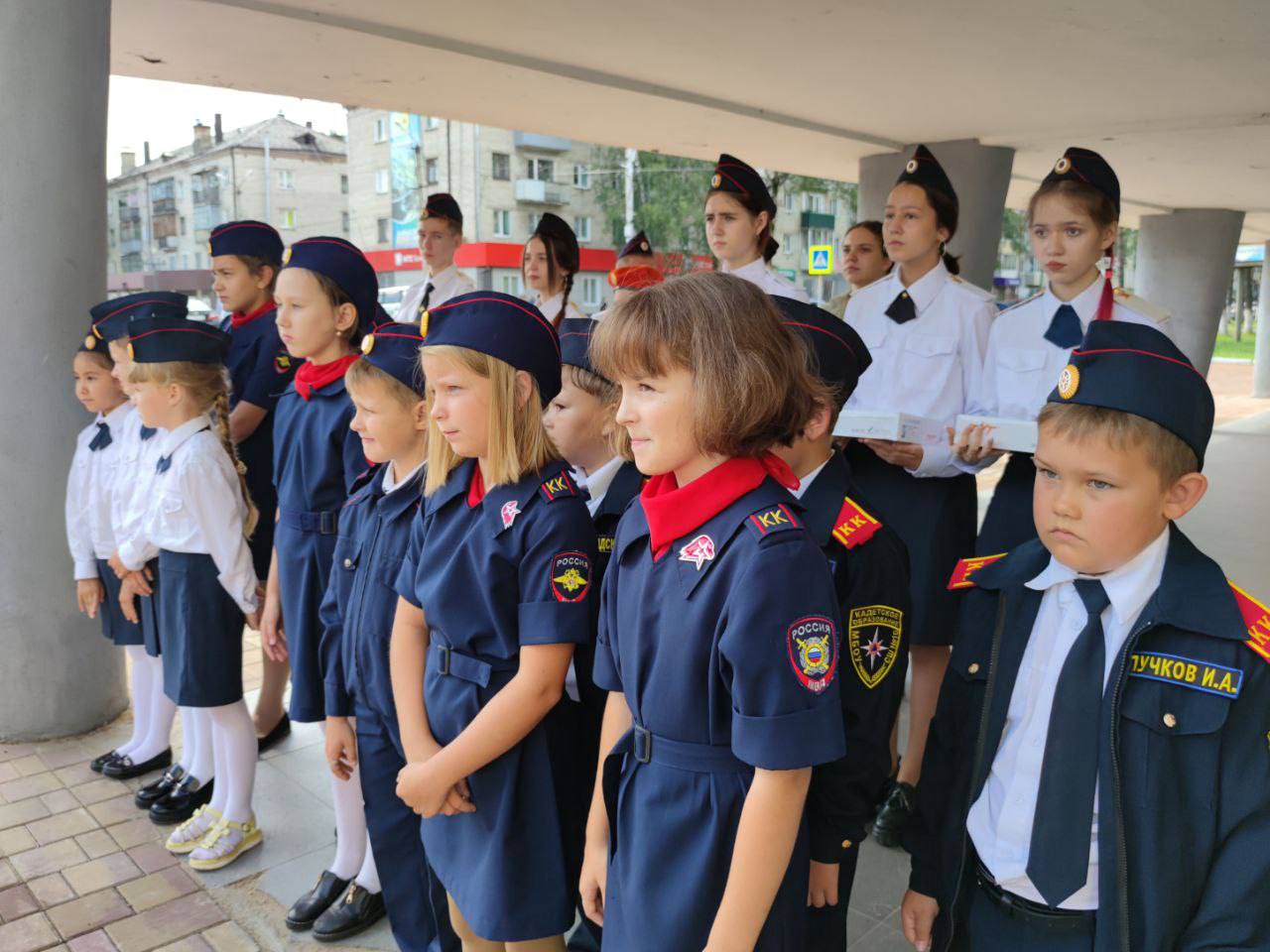 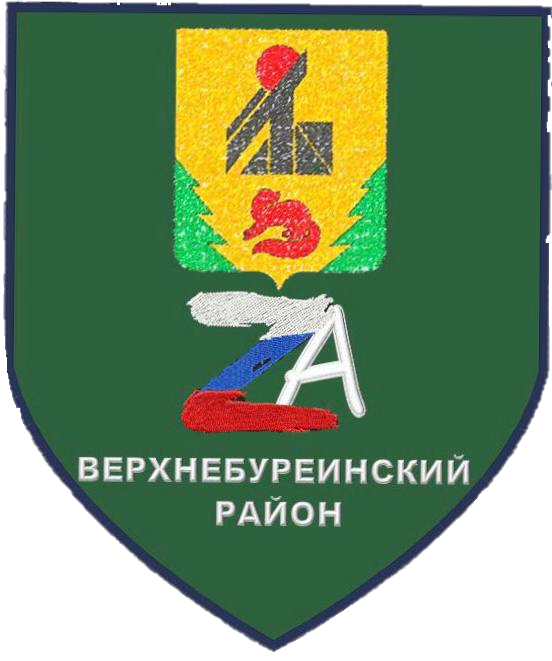 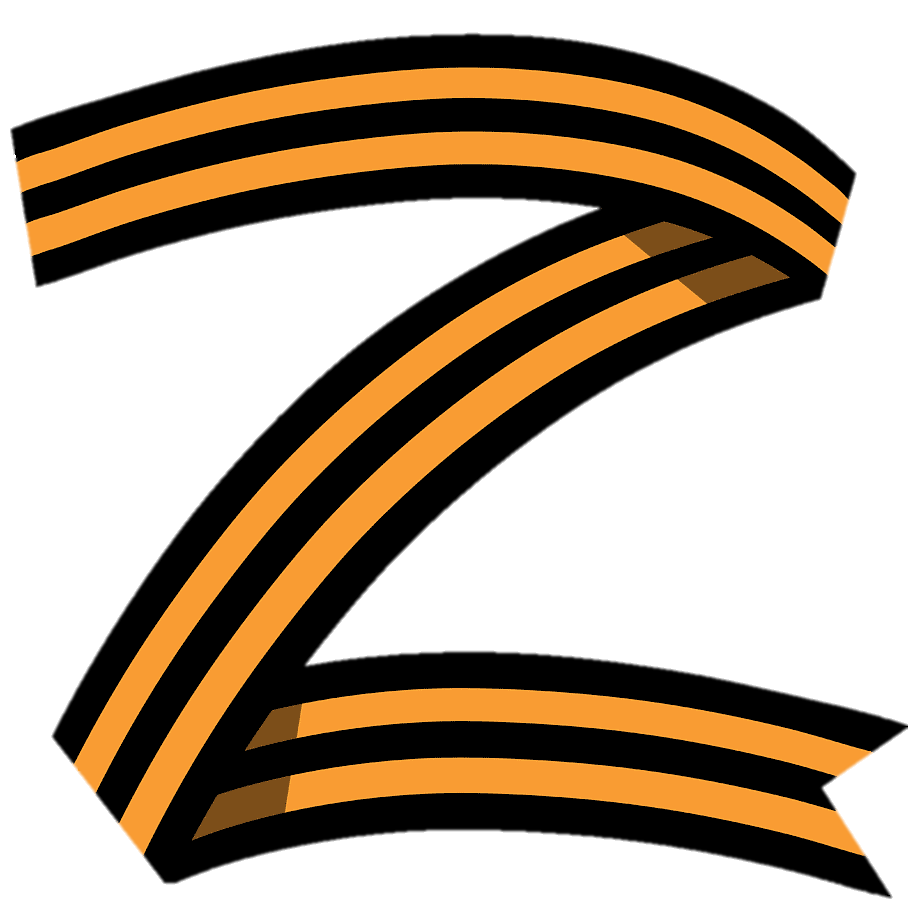 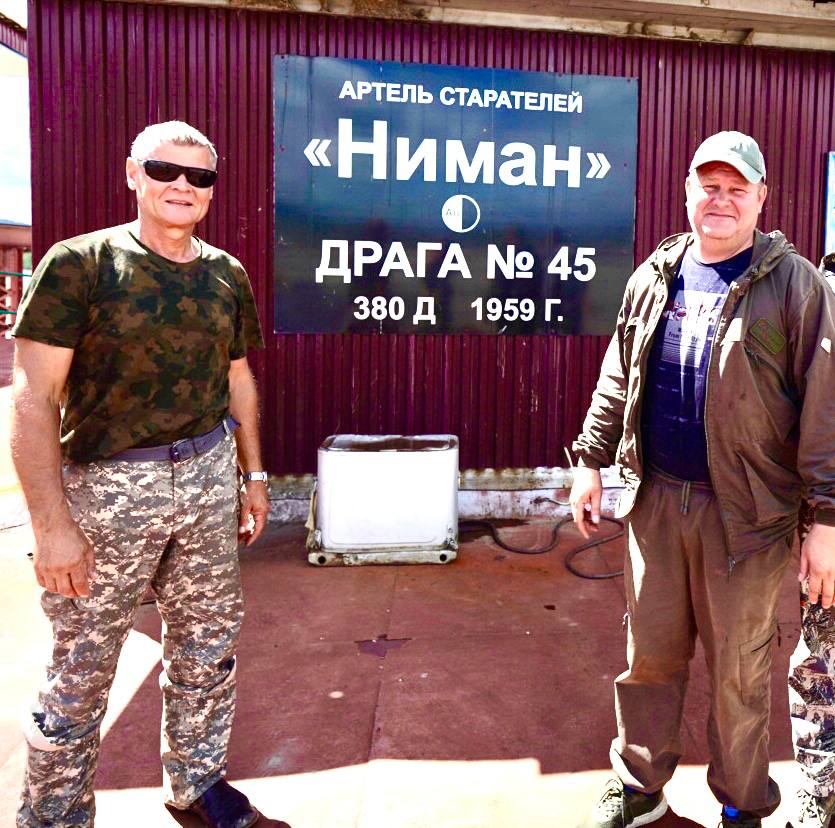 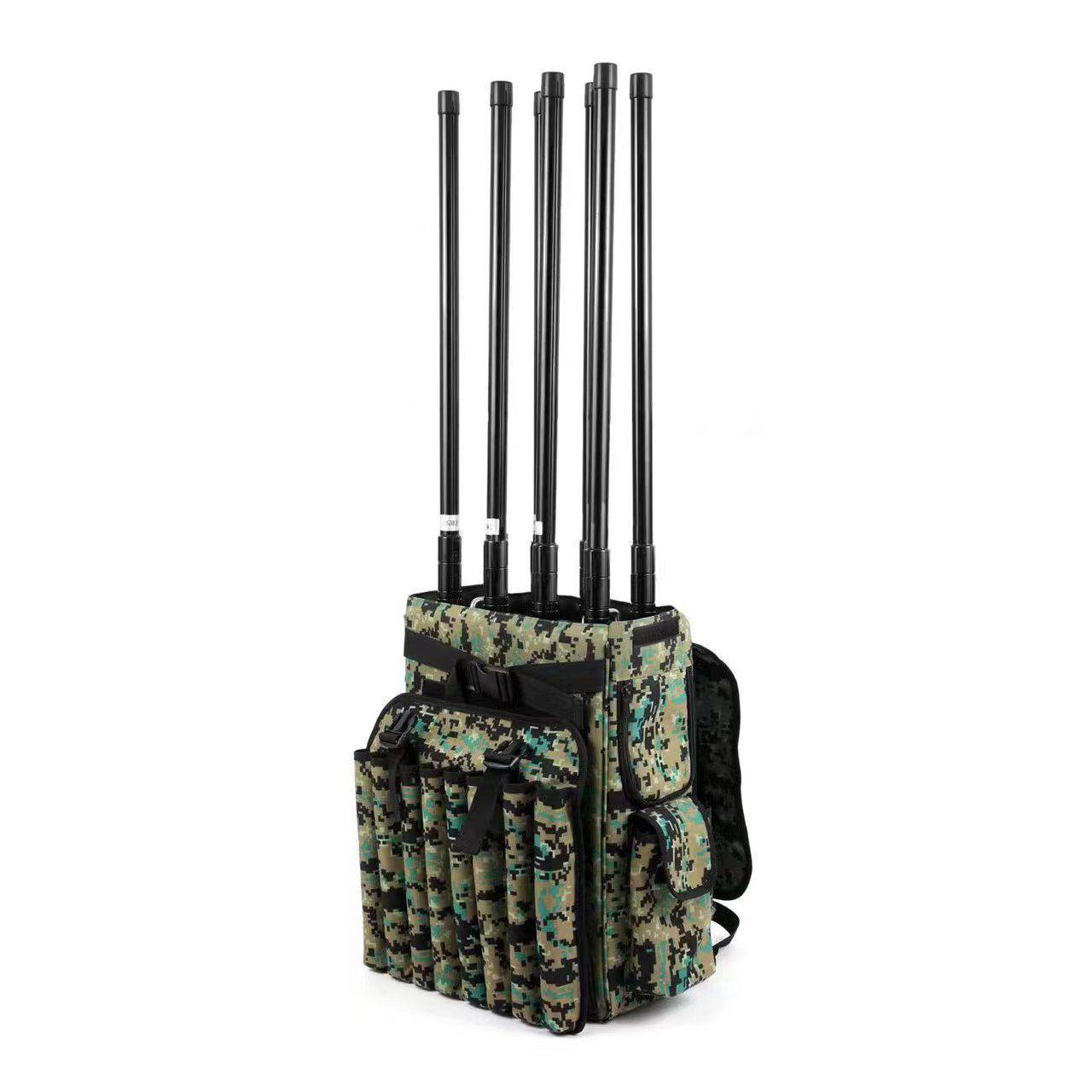 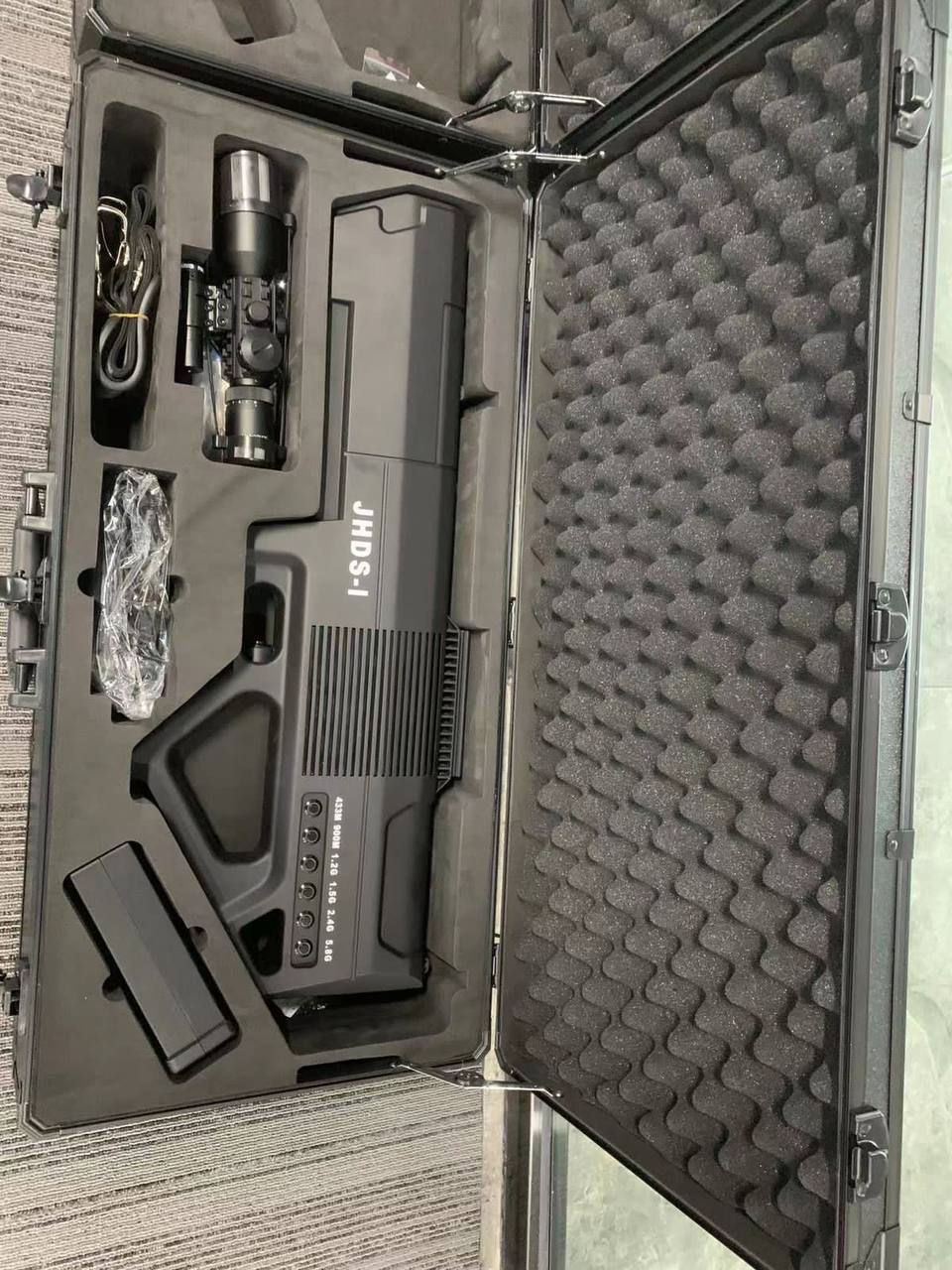 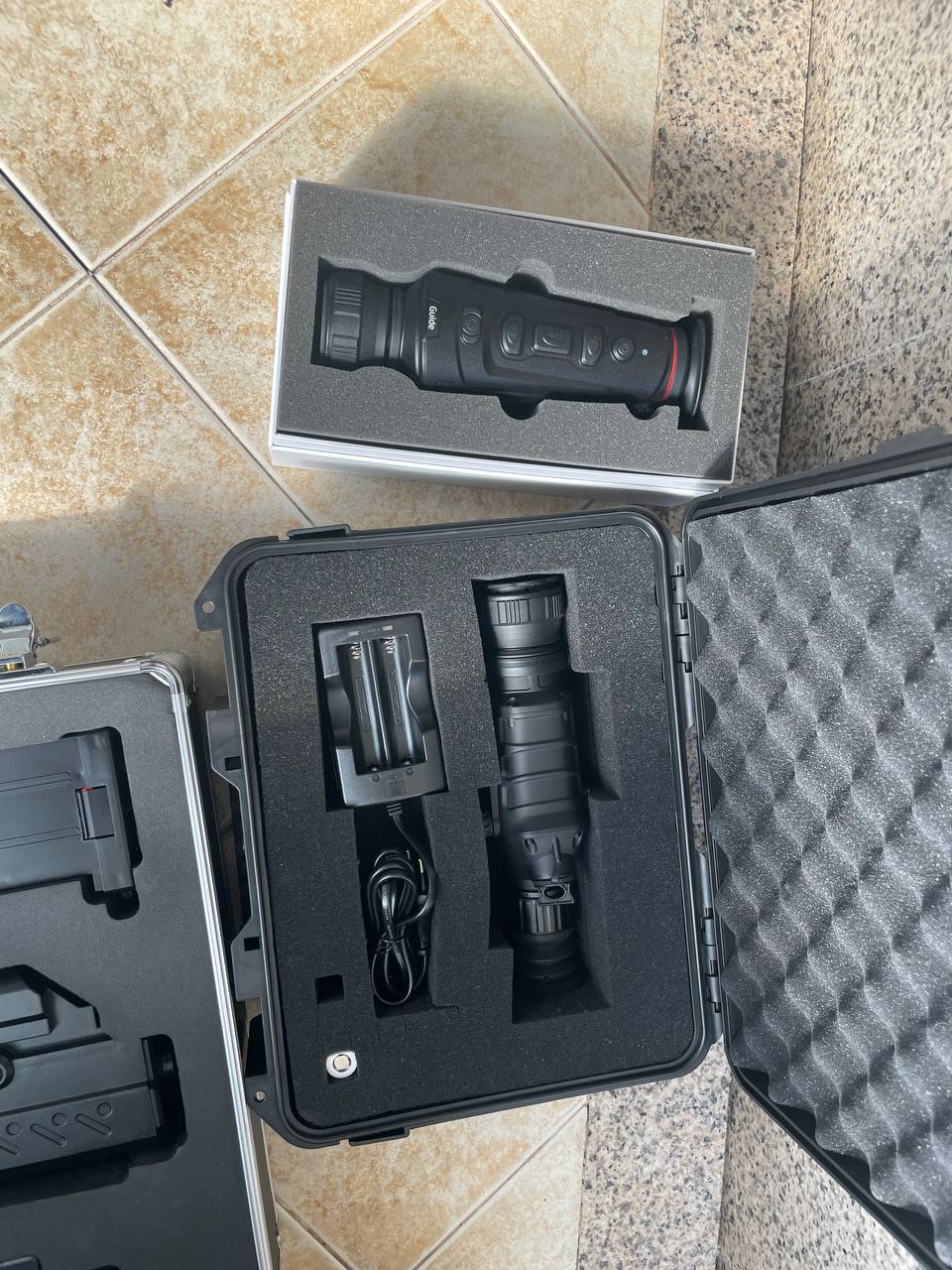 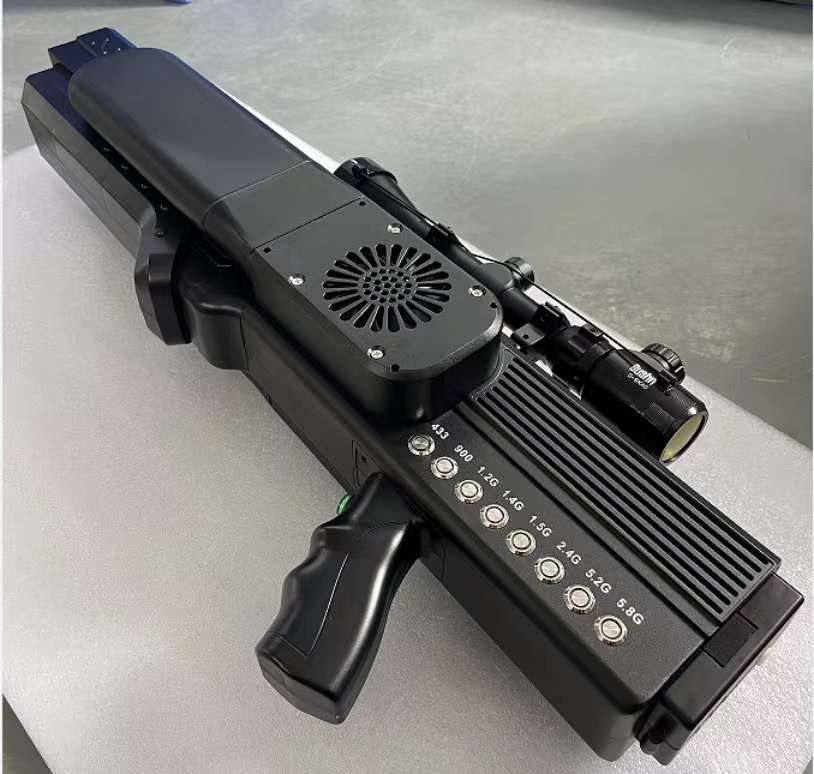 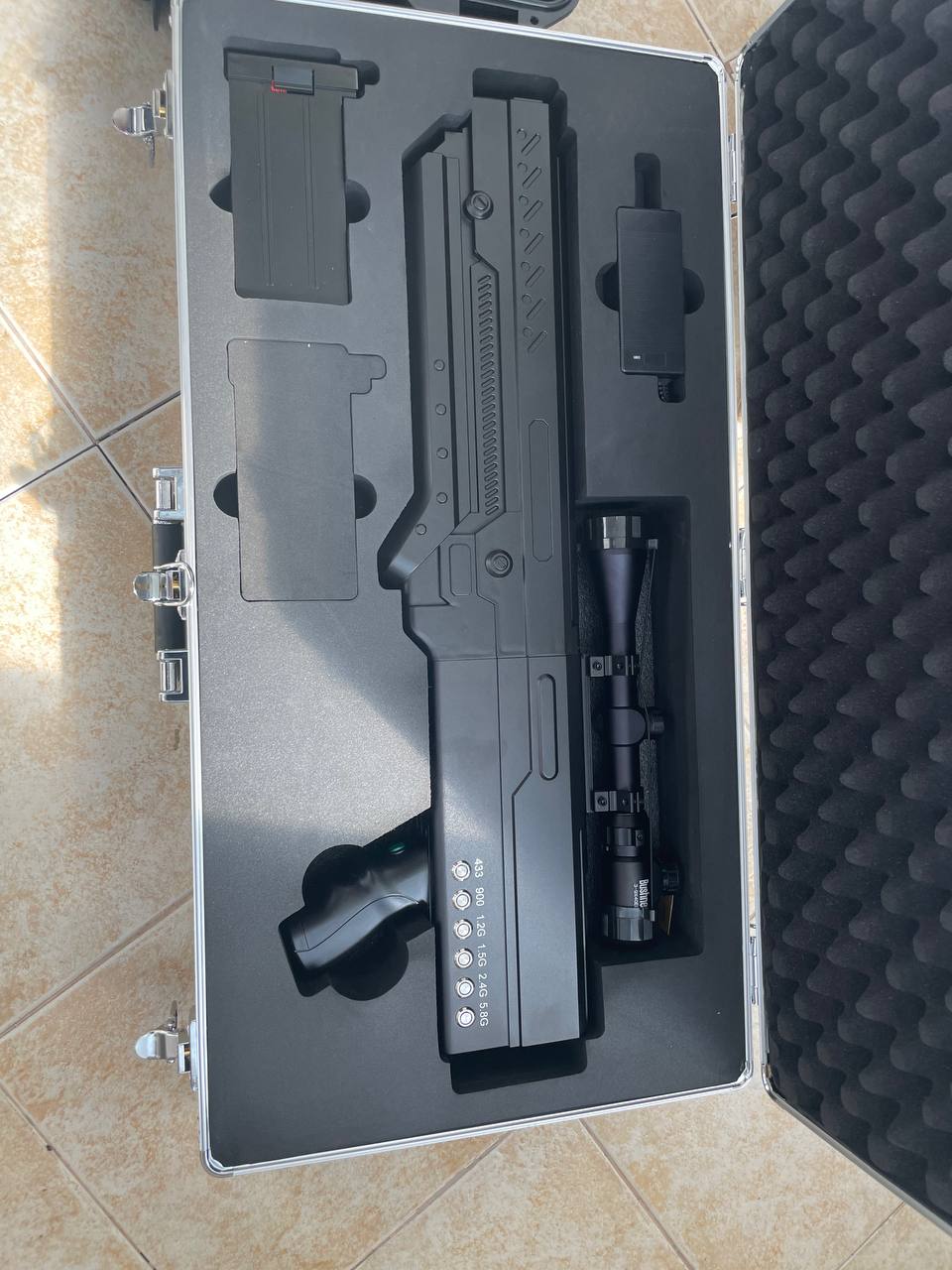 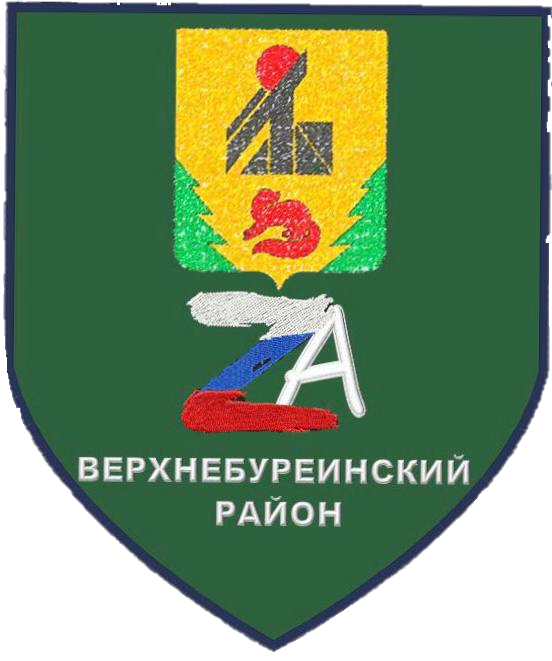 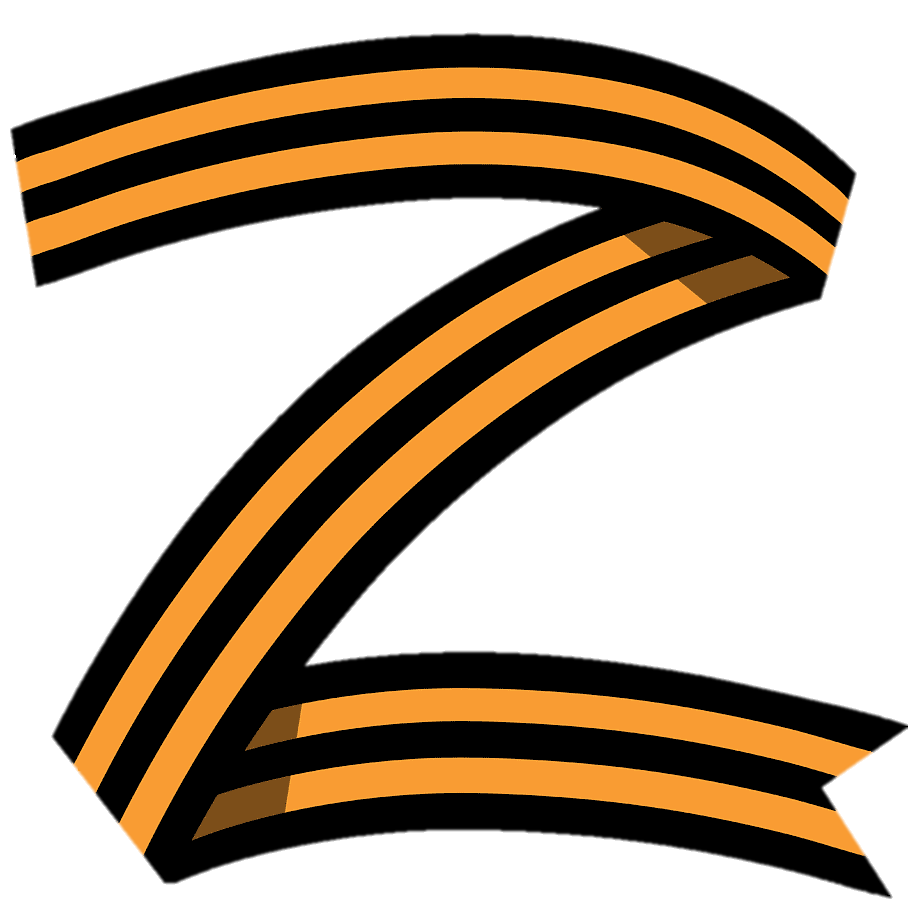 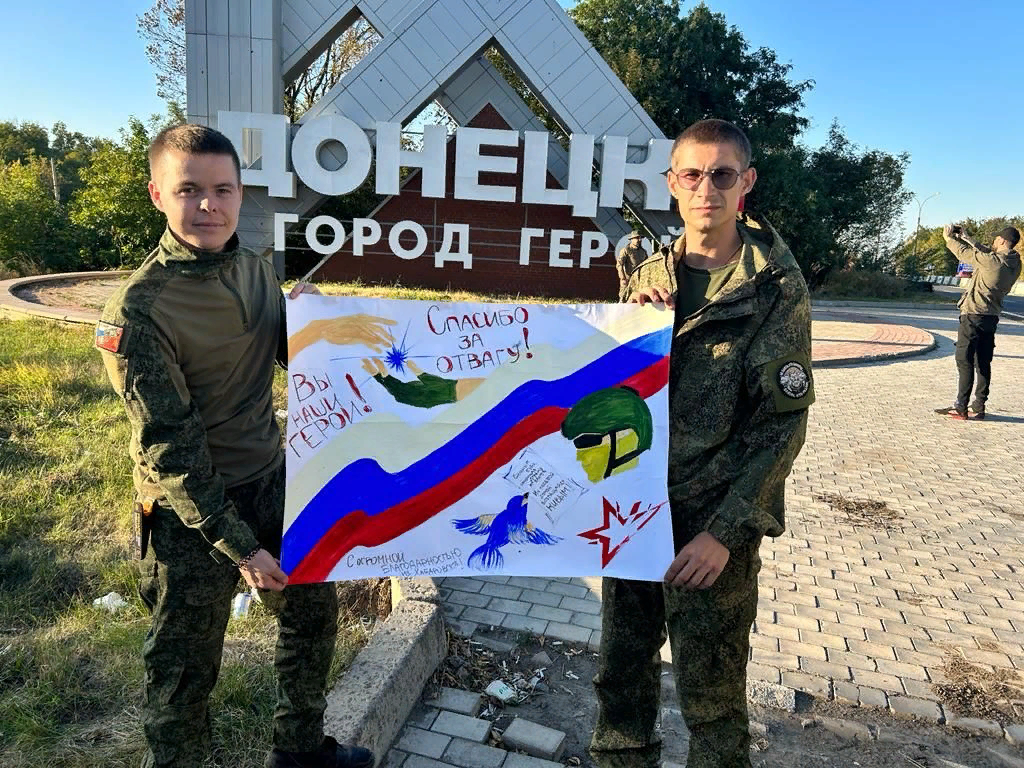 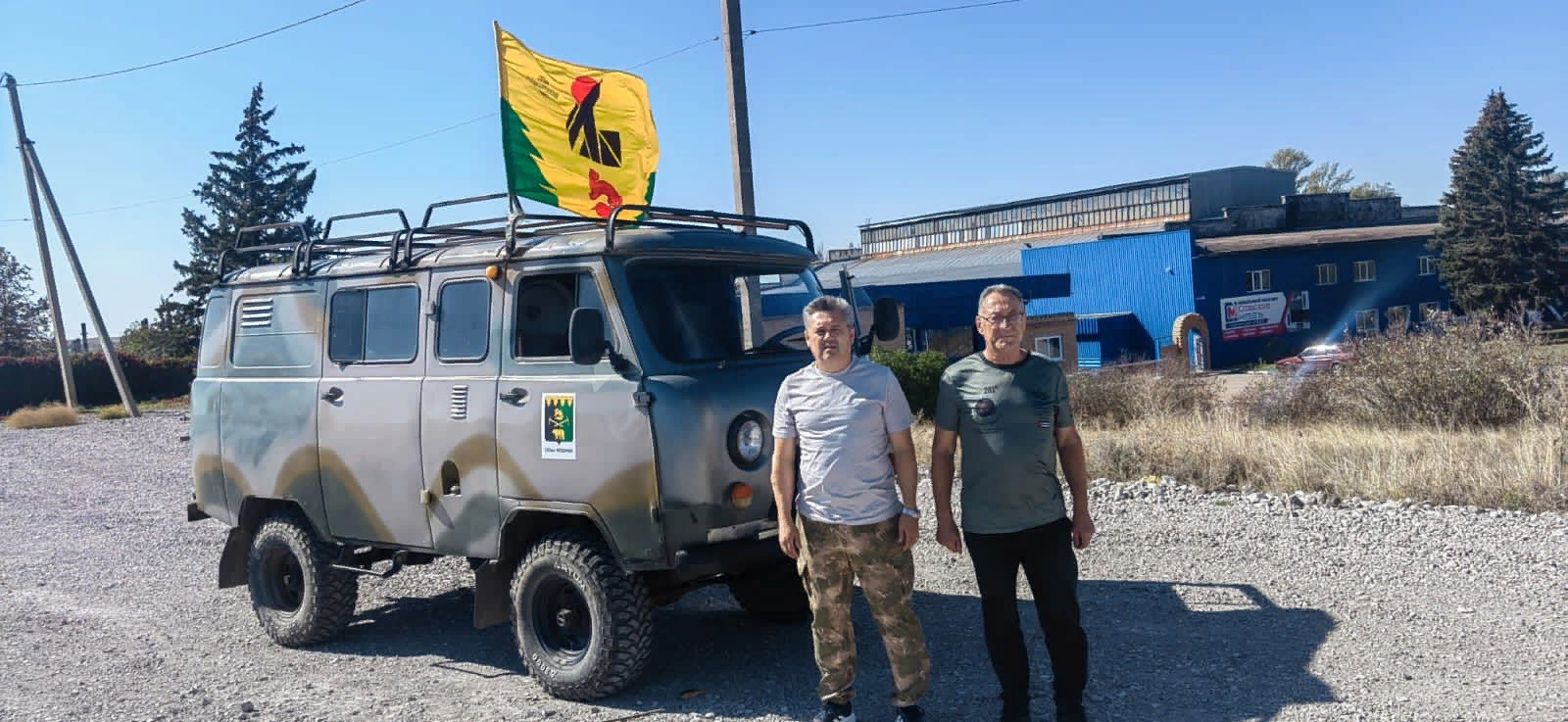 #СвоихНеБросаем
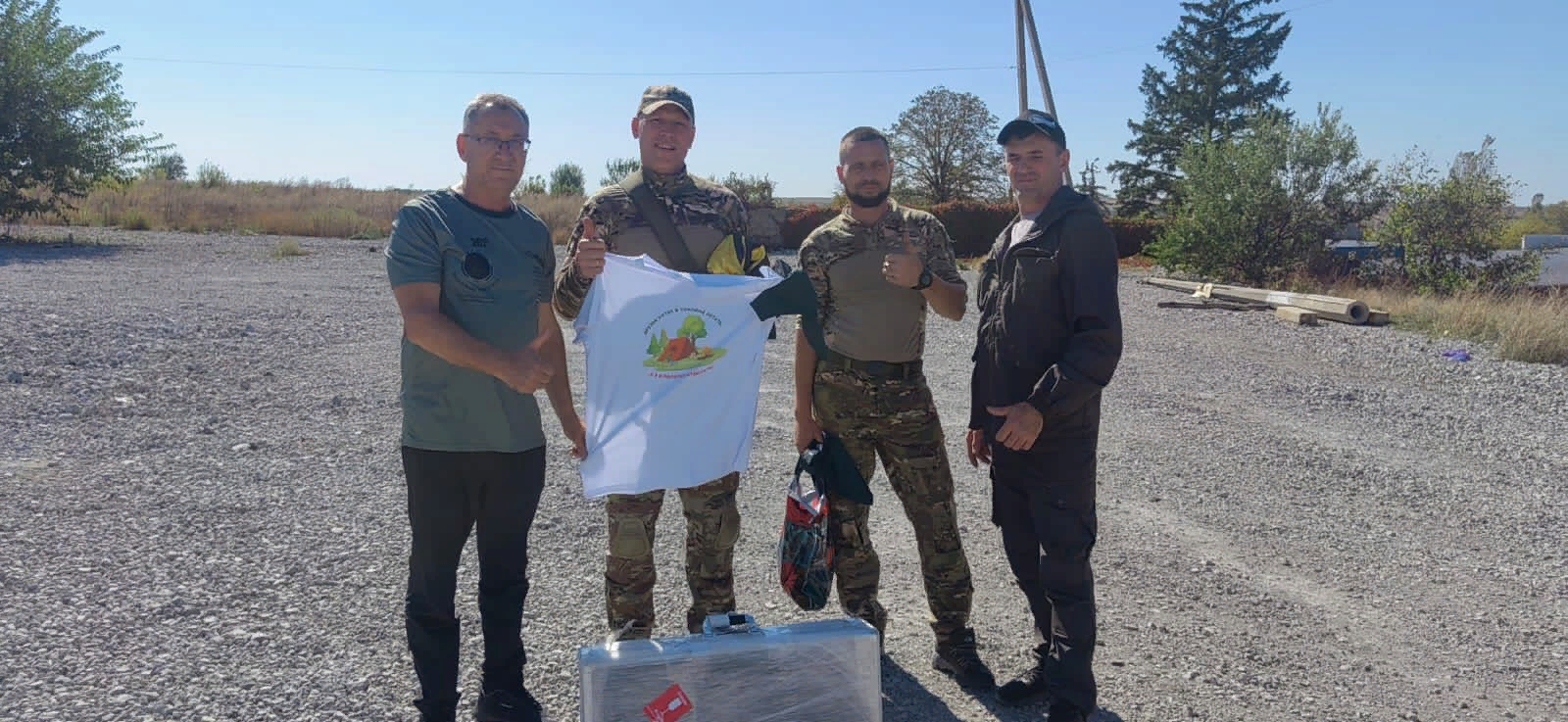 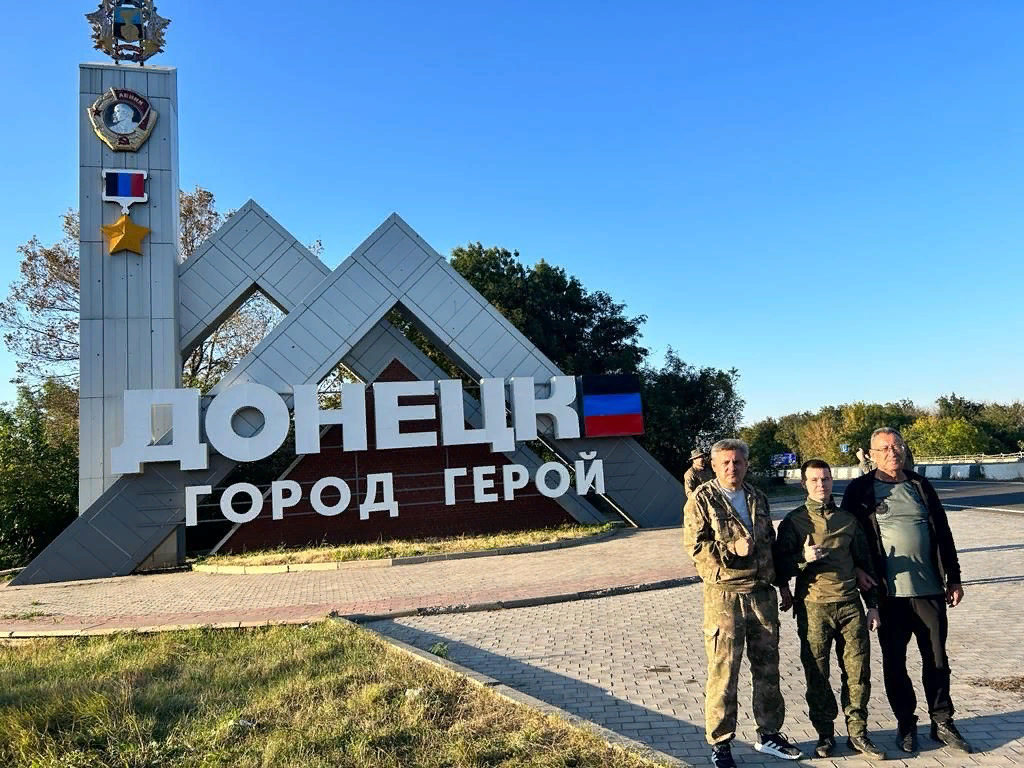 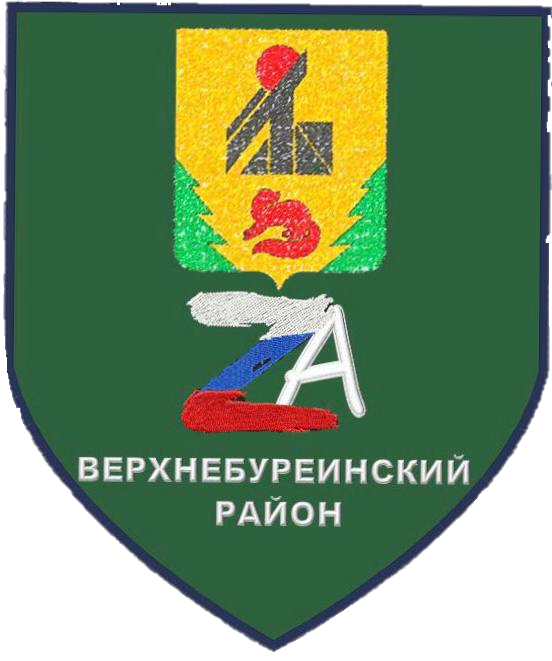 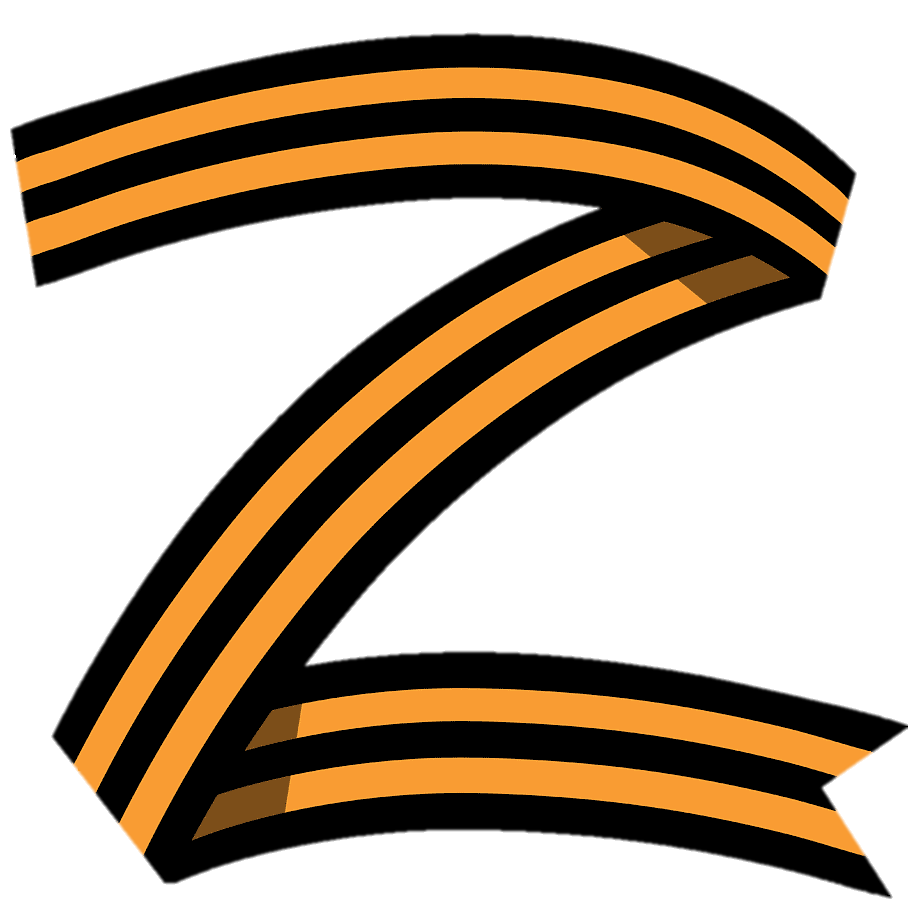 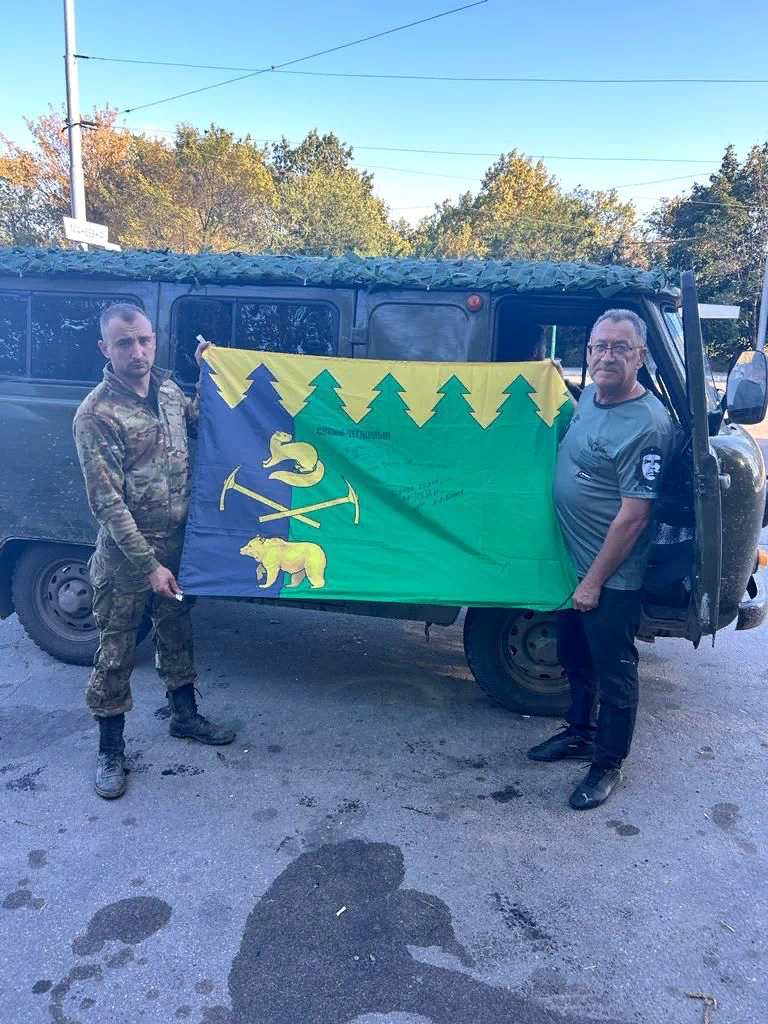 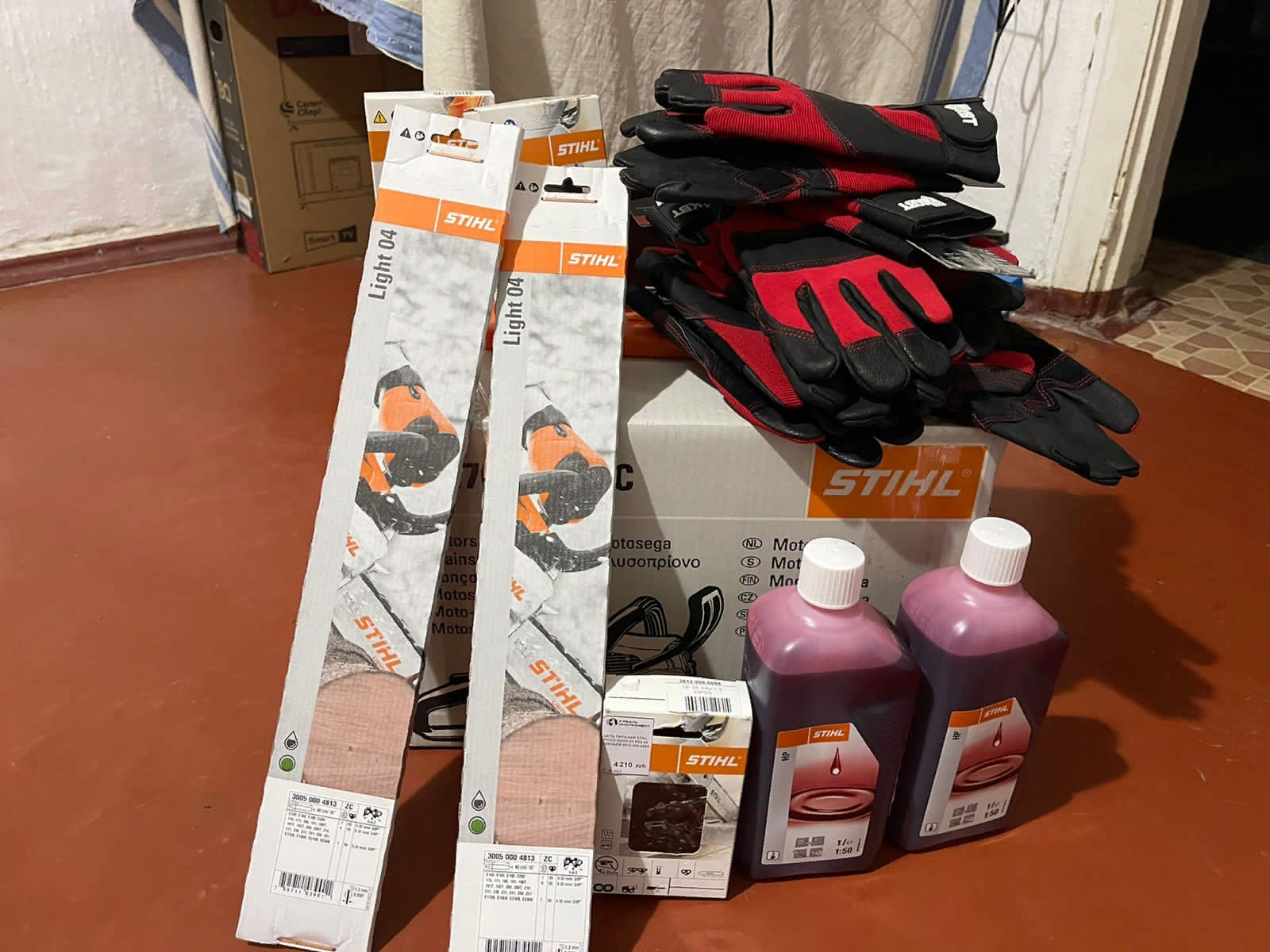 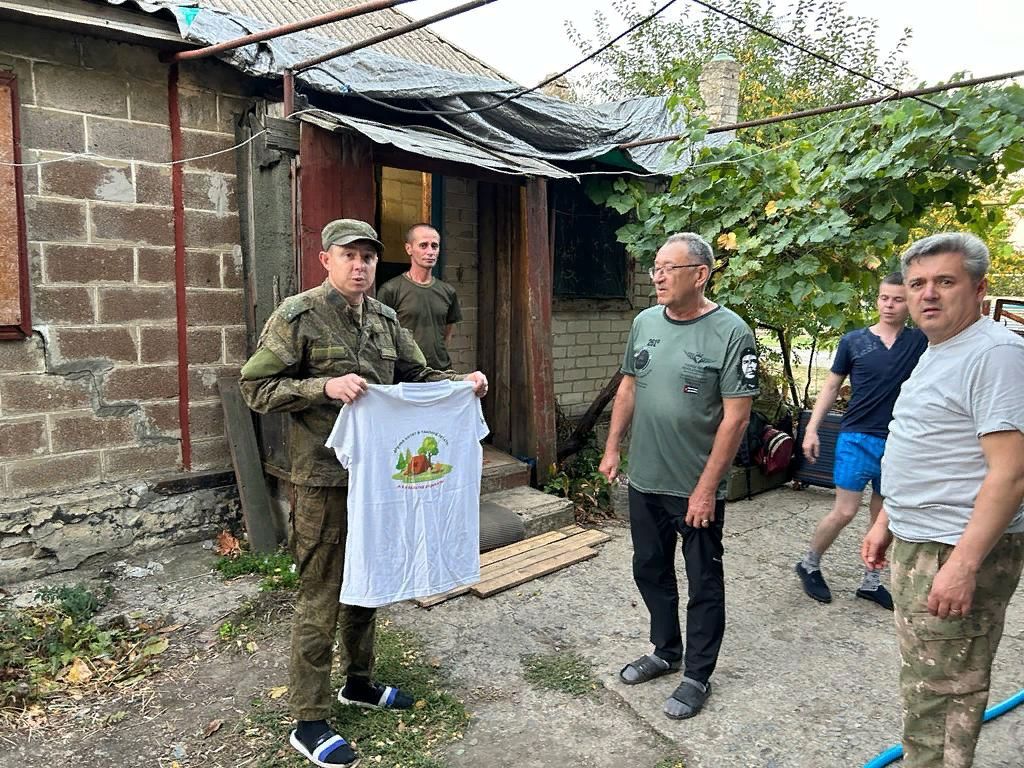 #СвоихНеБросаем
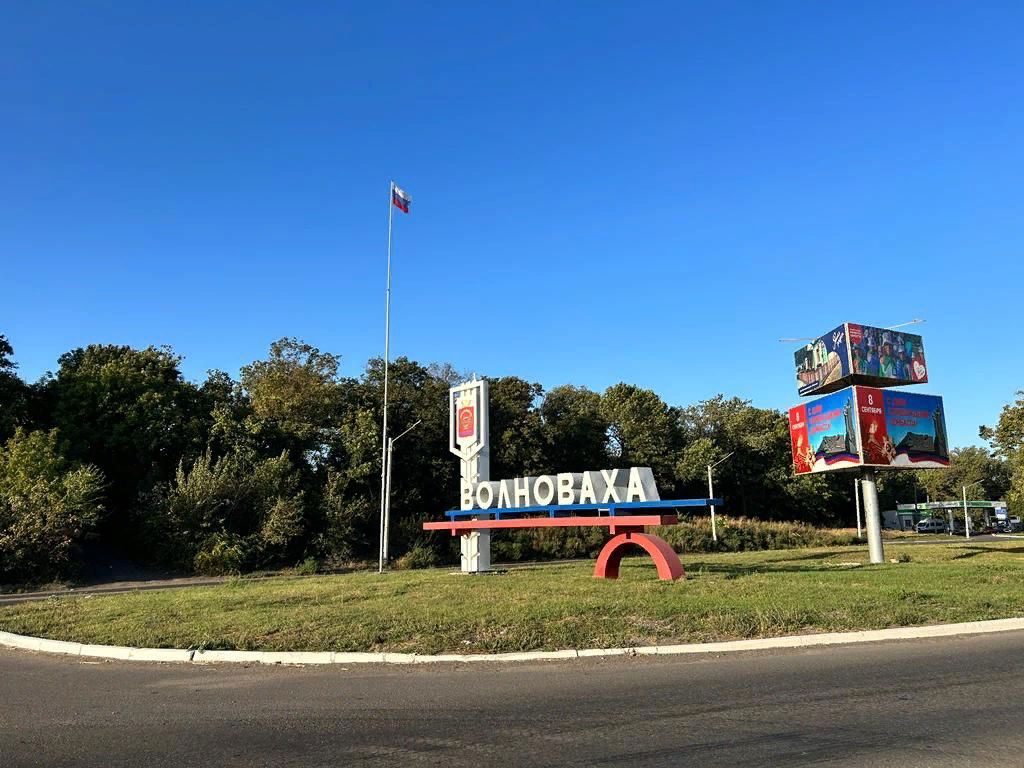 #СвоихНеБросаем
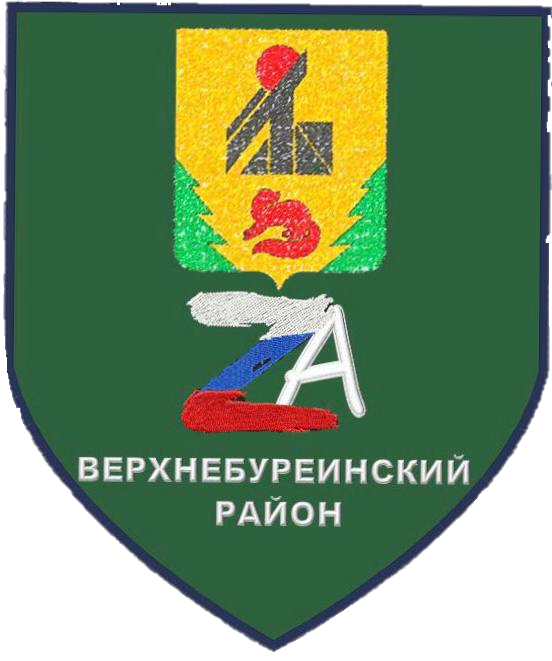 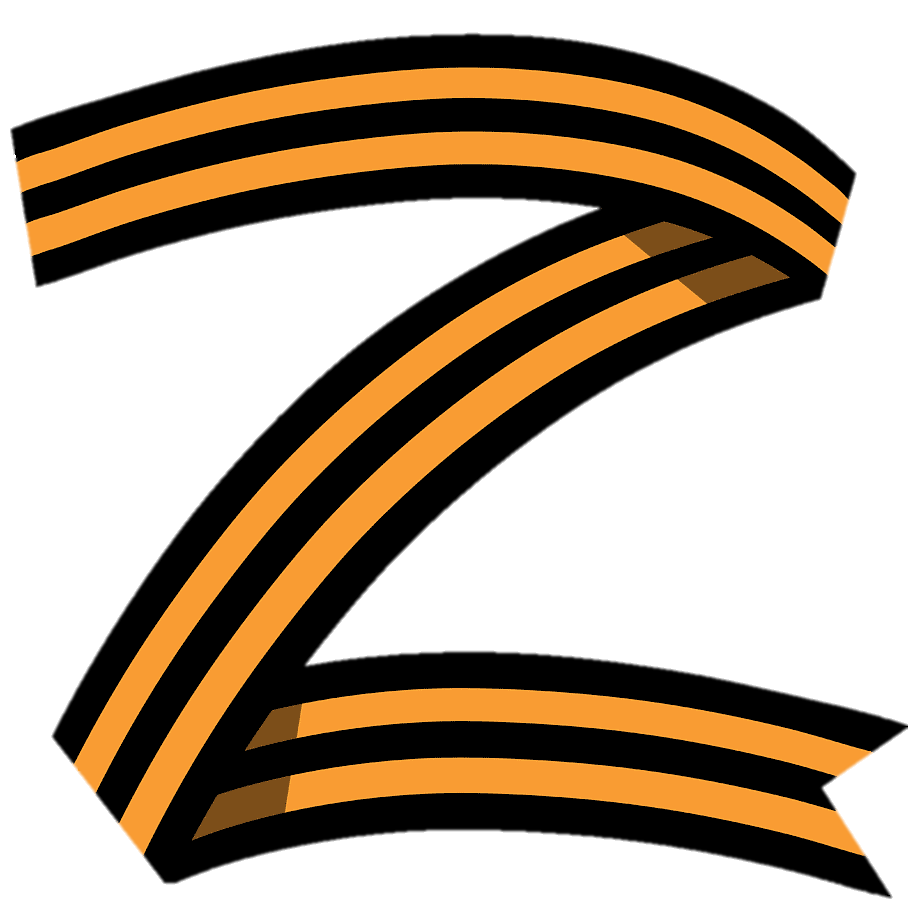 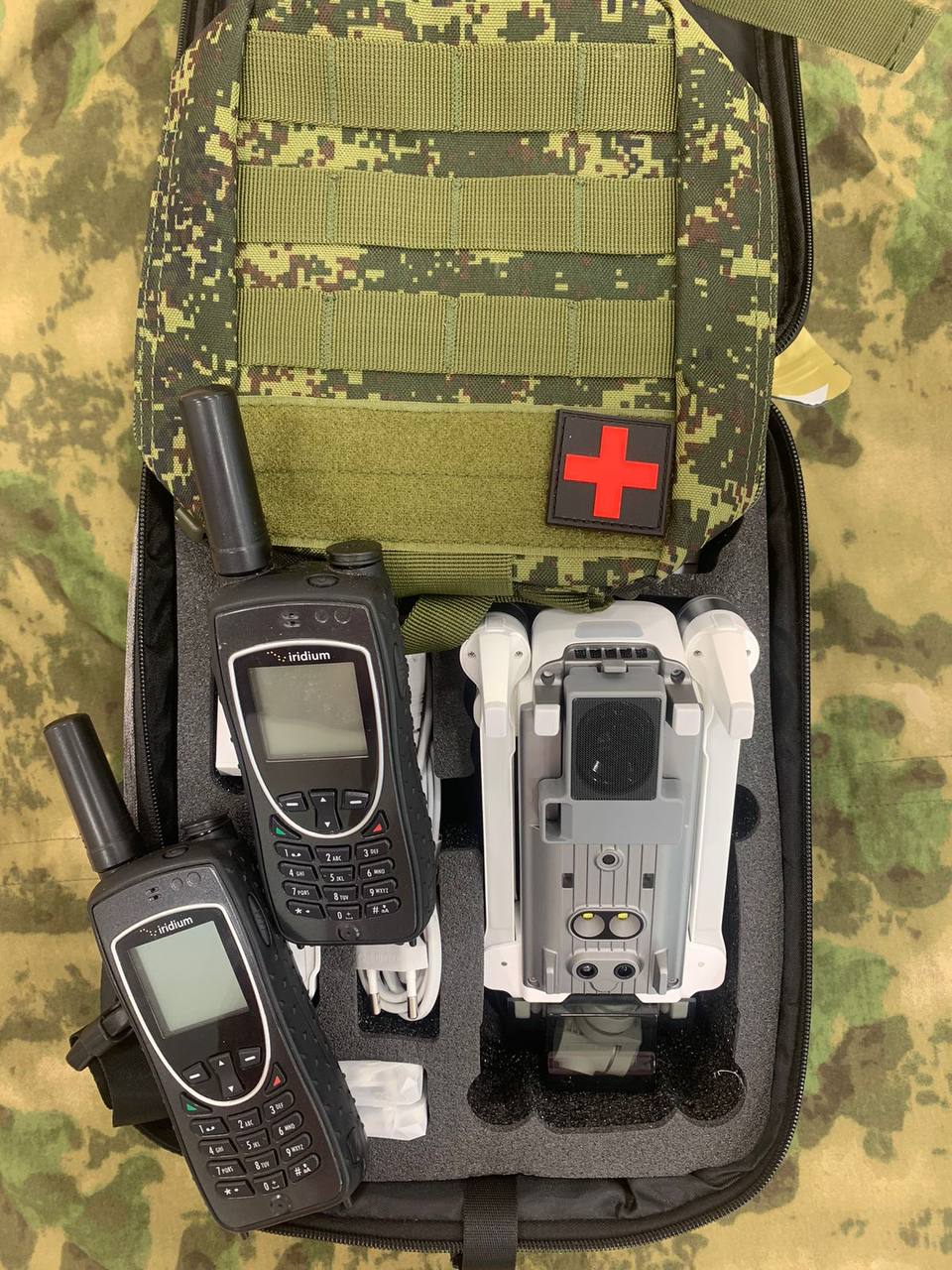 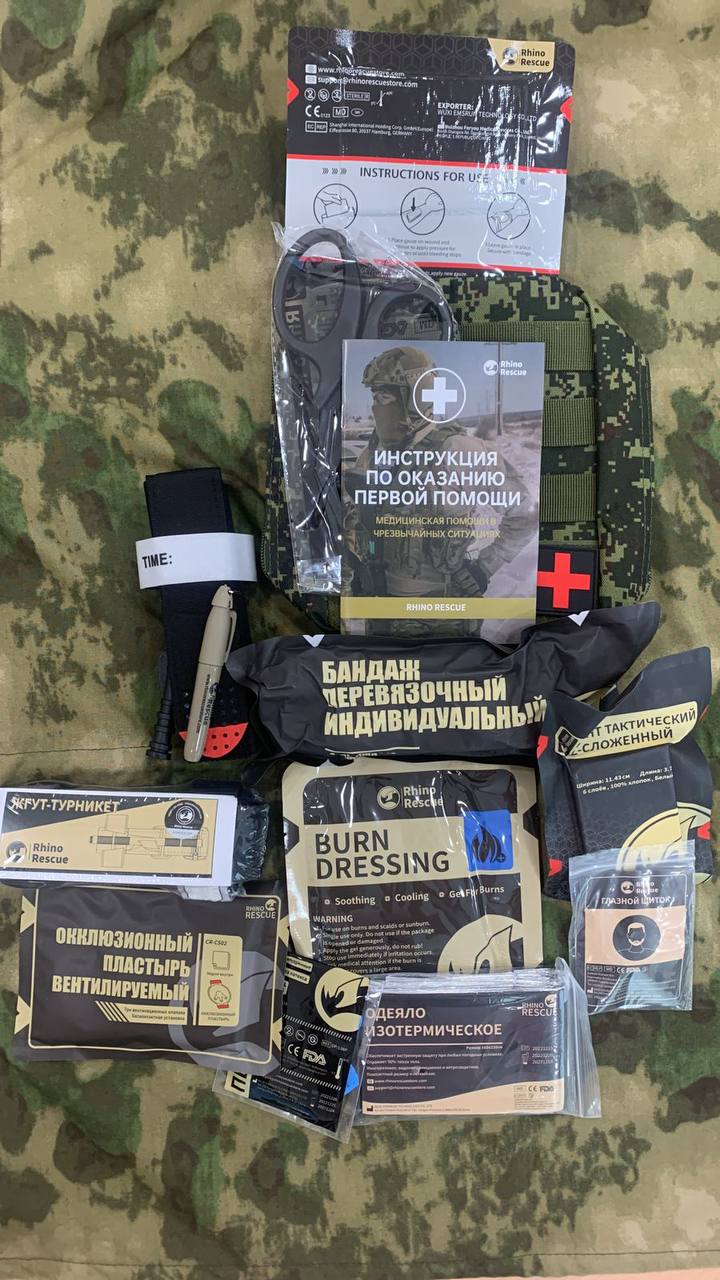 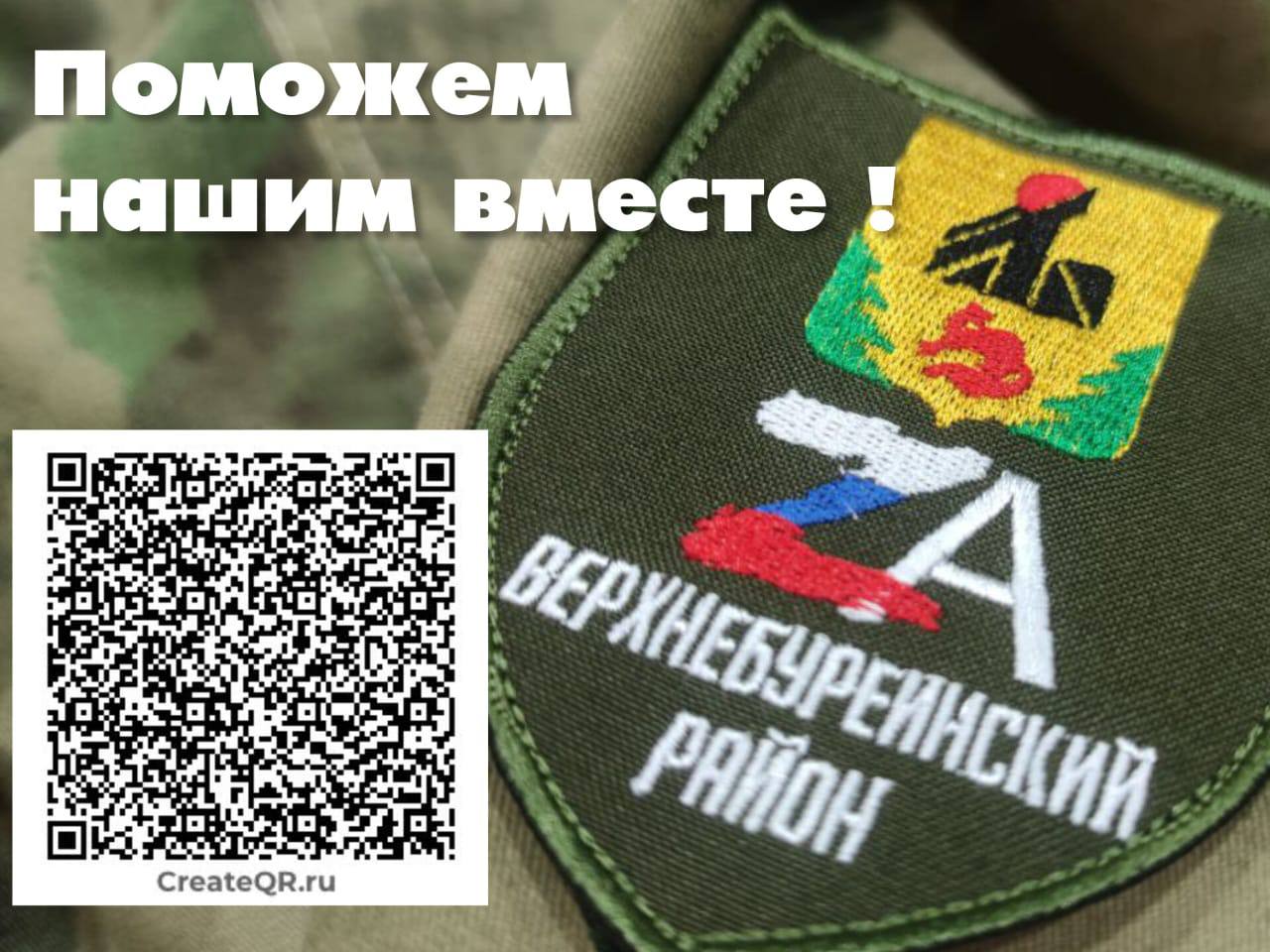